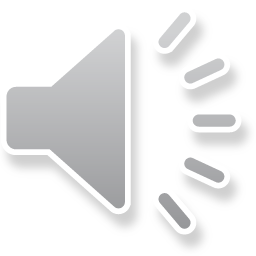 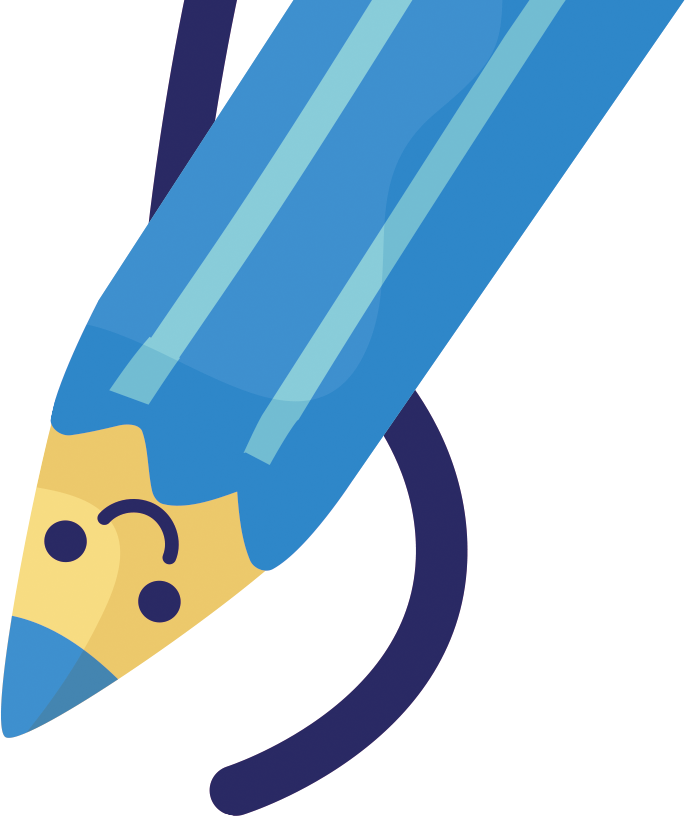 KTUTS
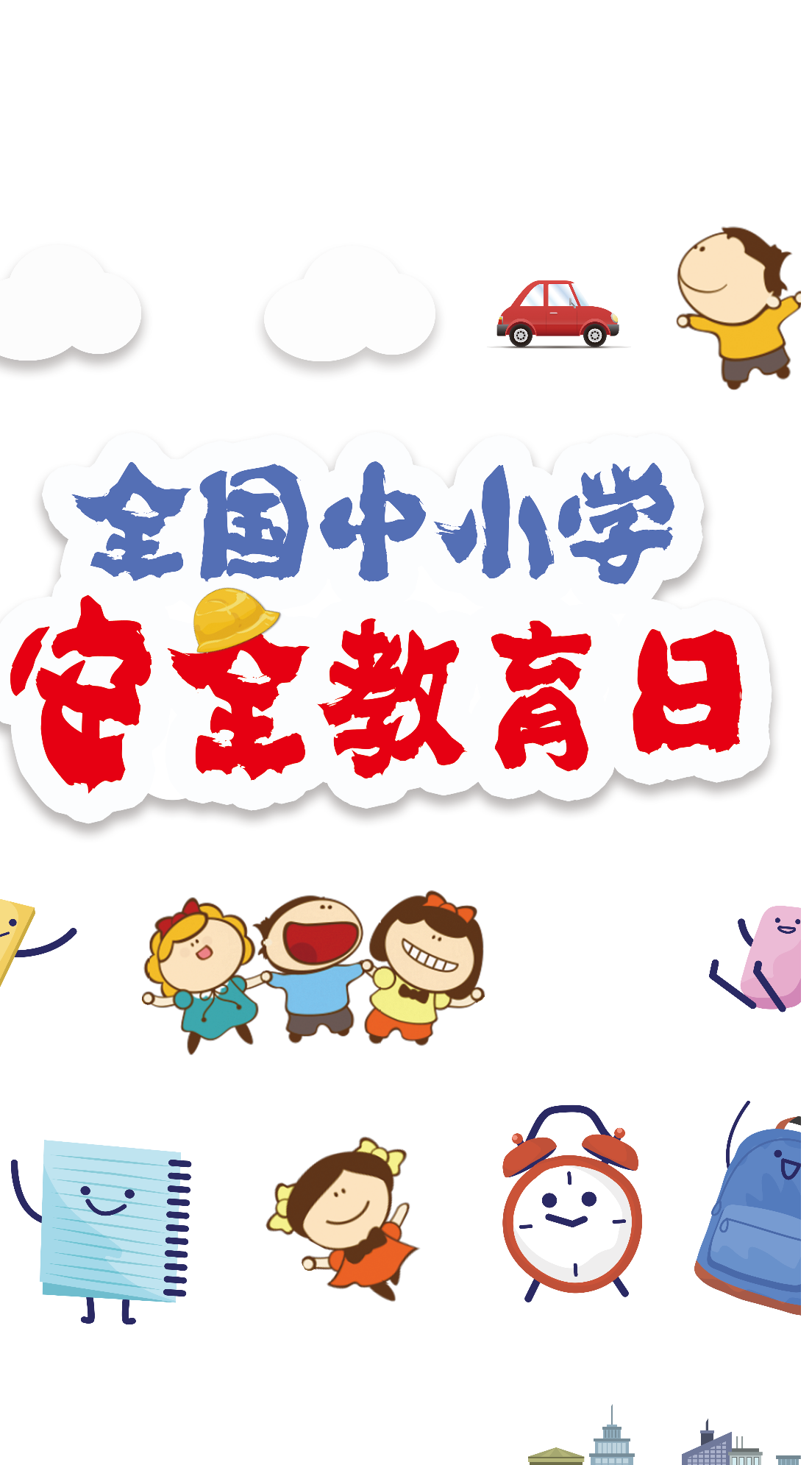 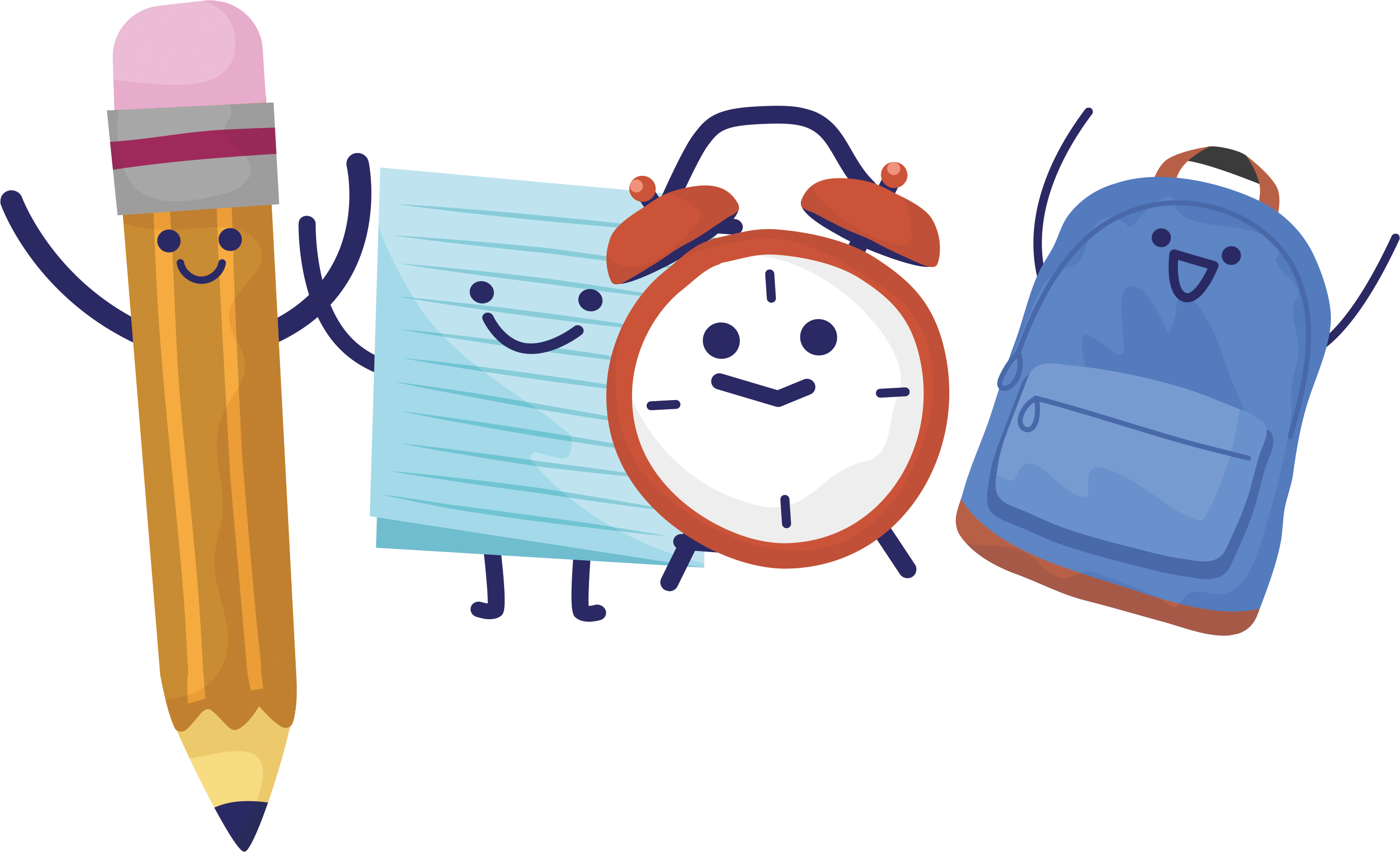 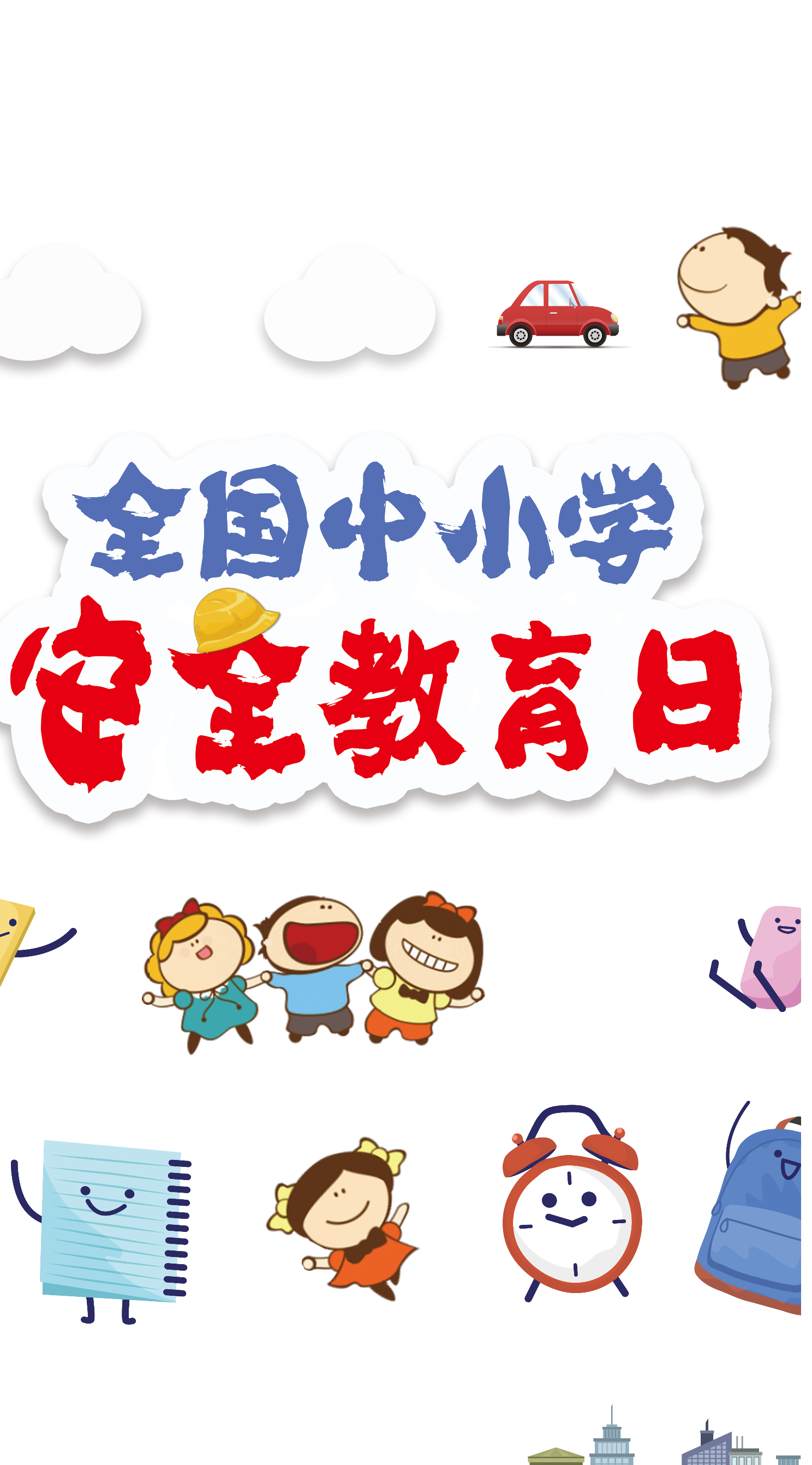 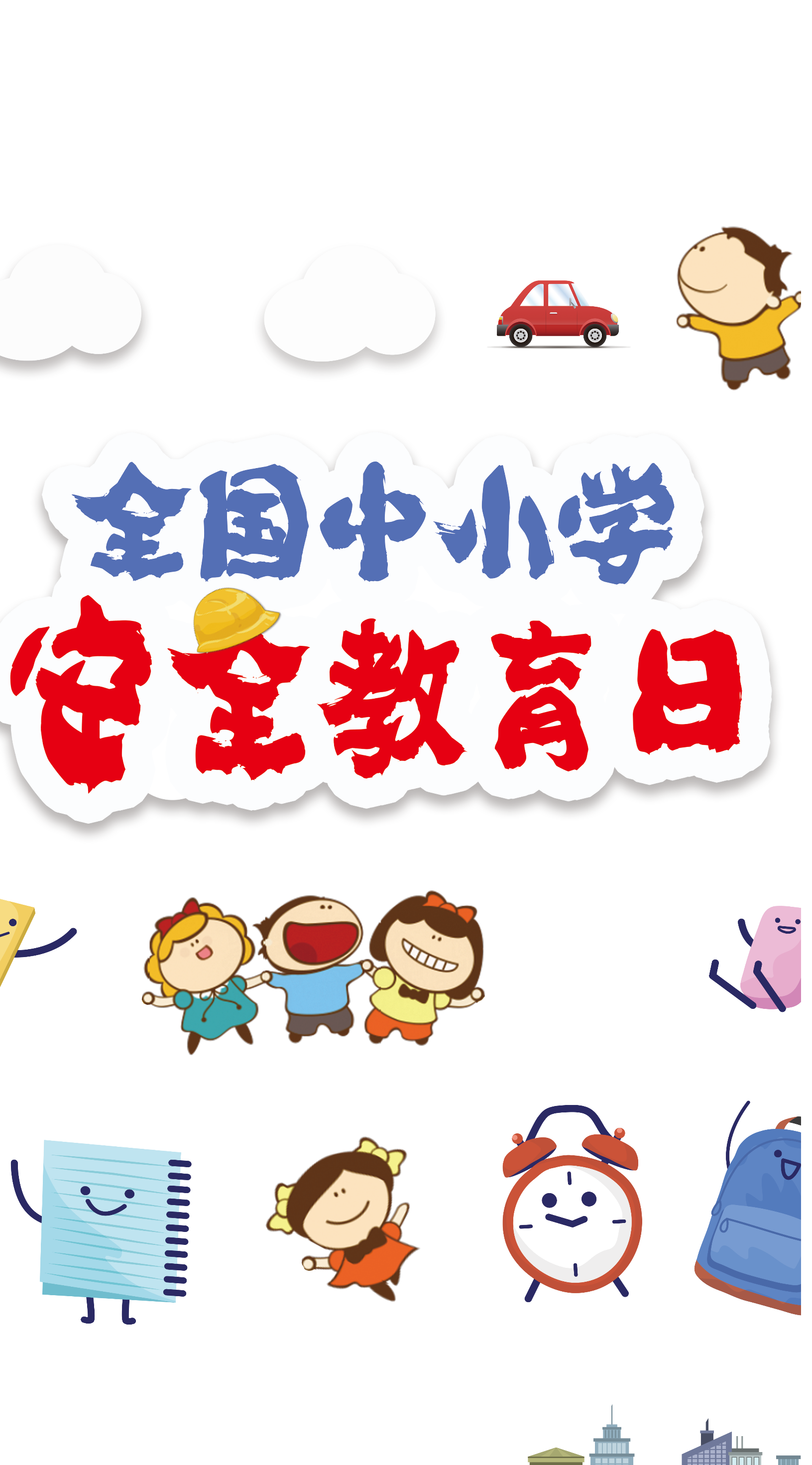 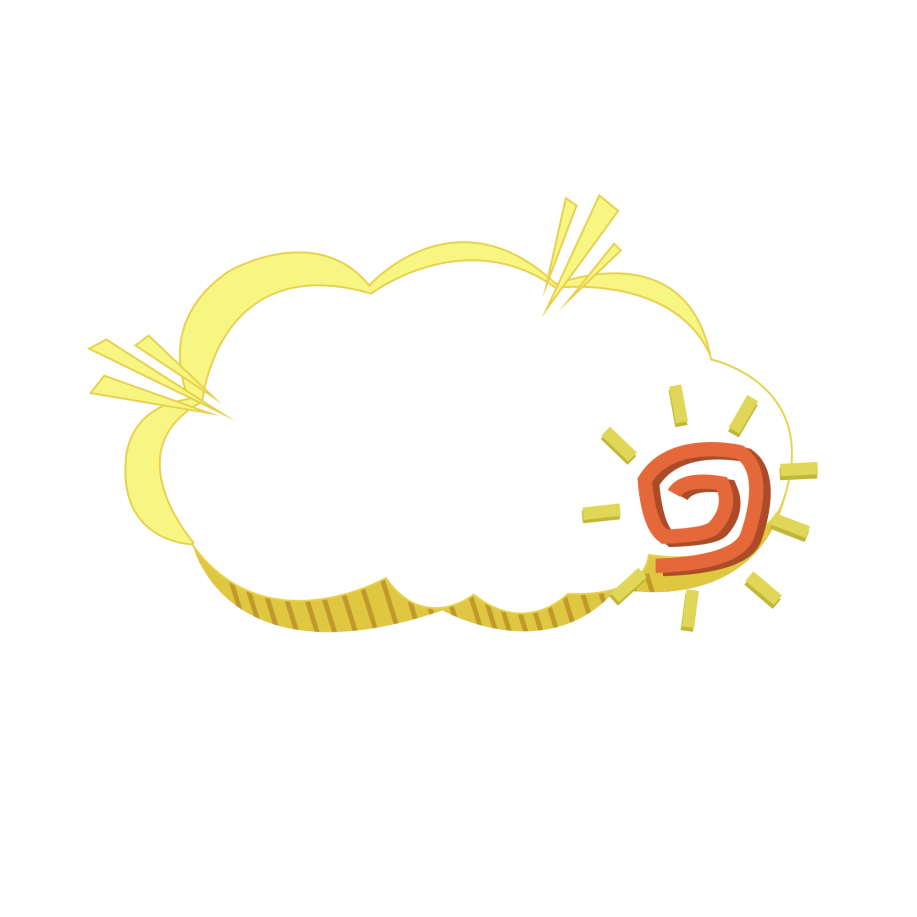 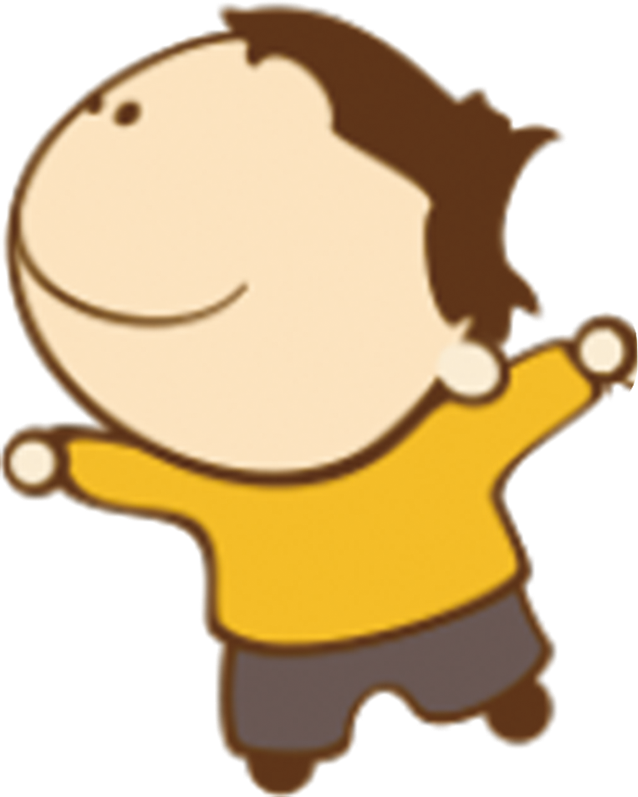 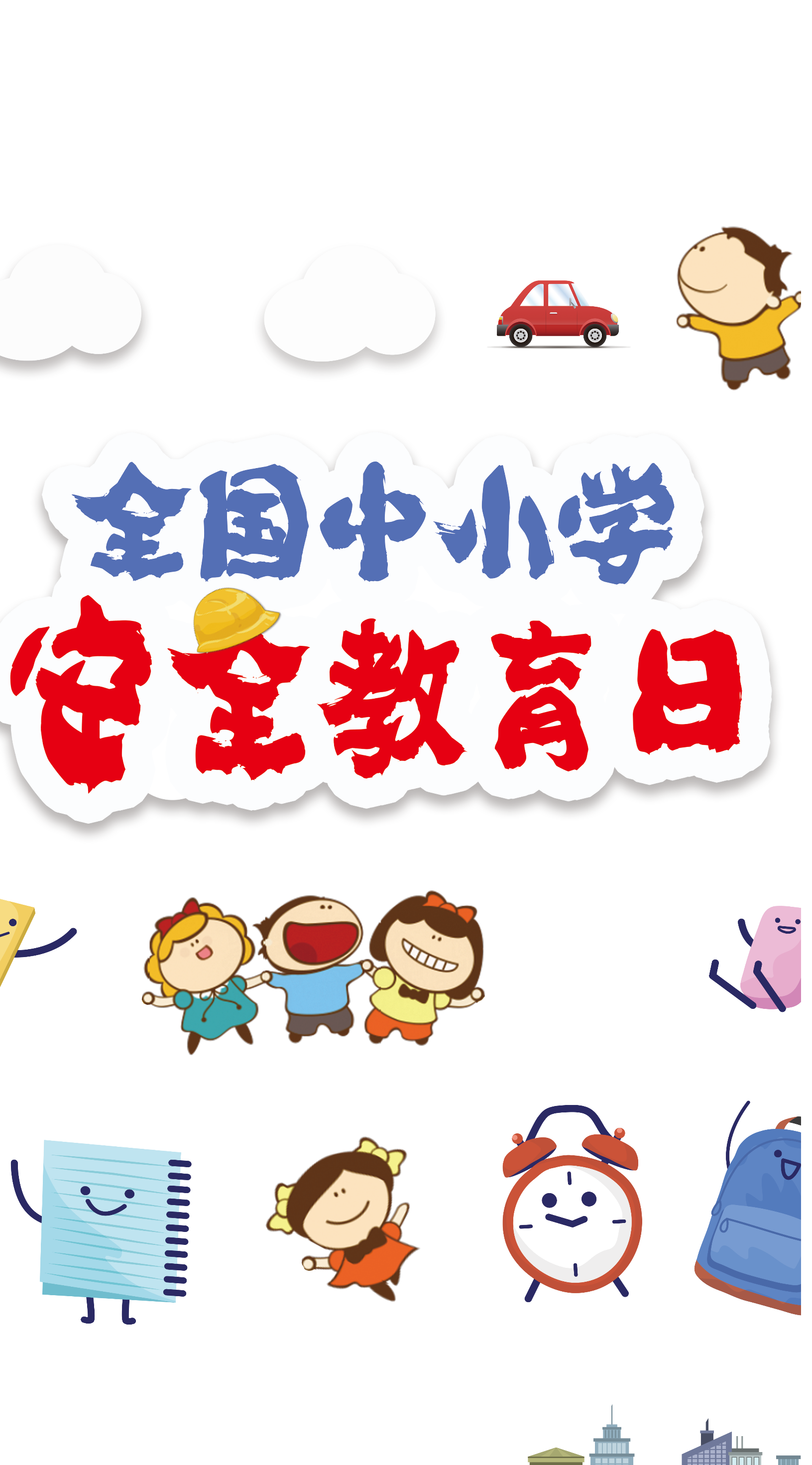 Luyện từ và câu
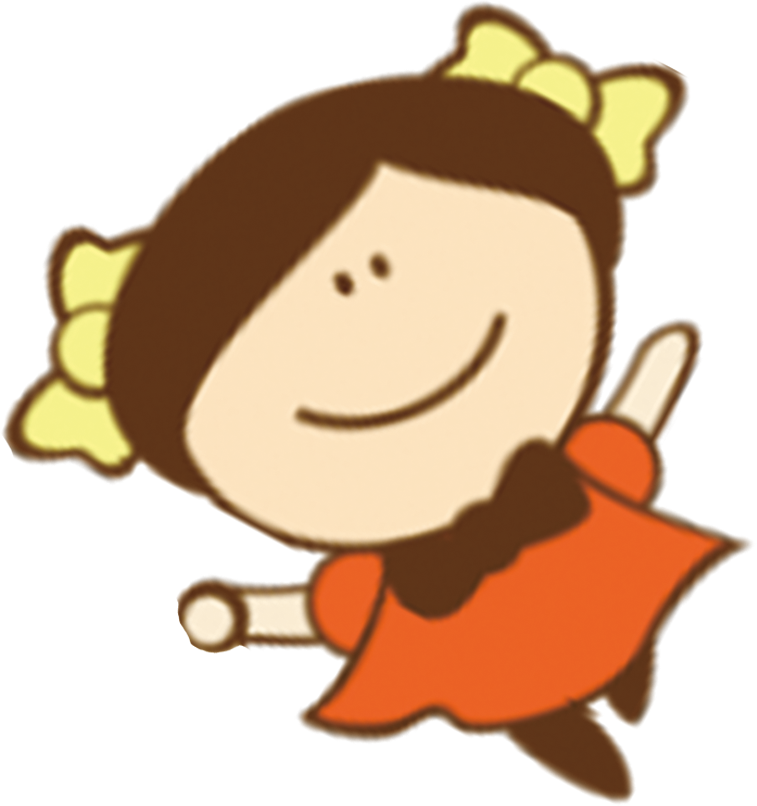 Lớp 4
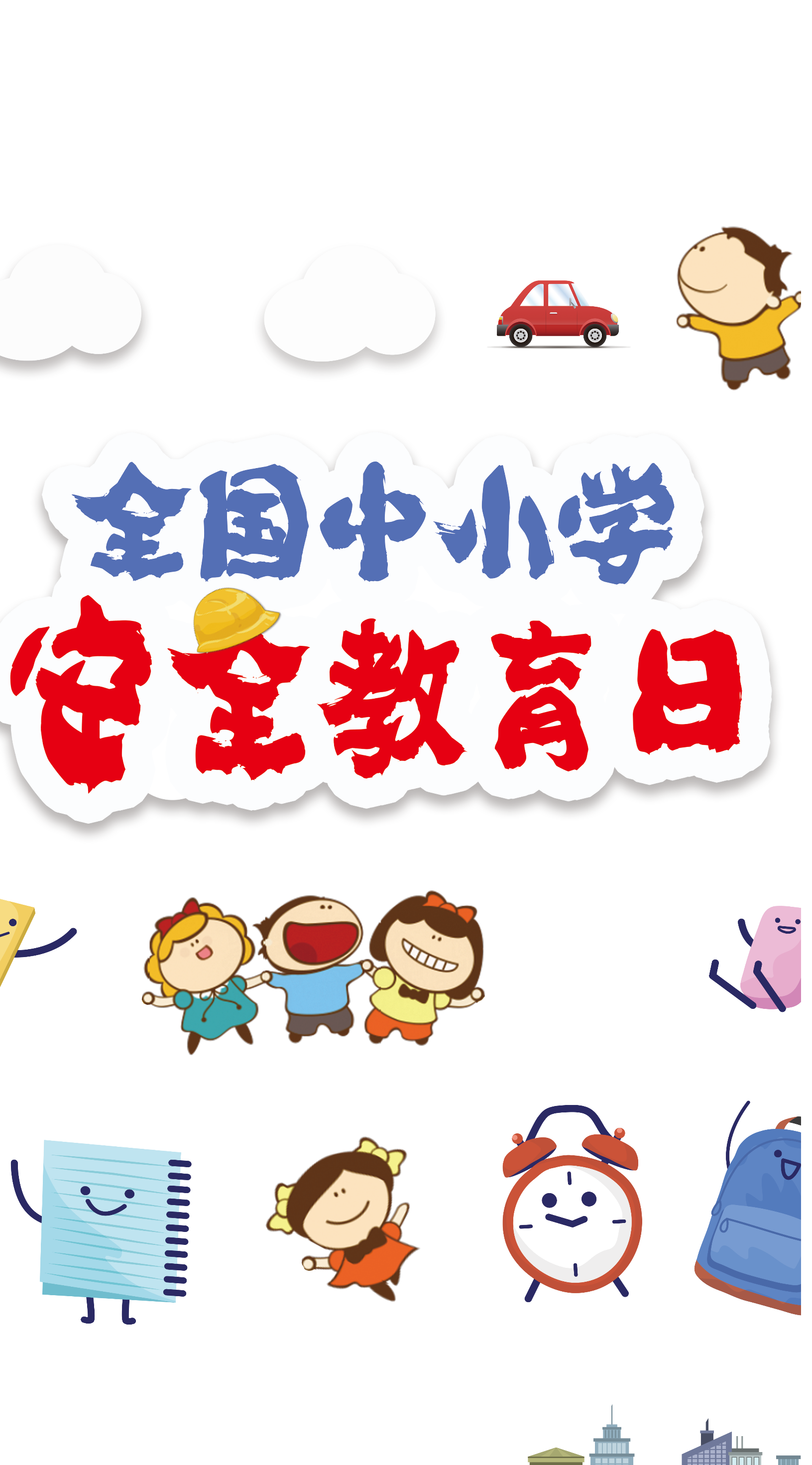 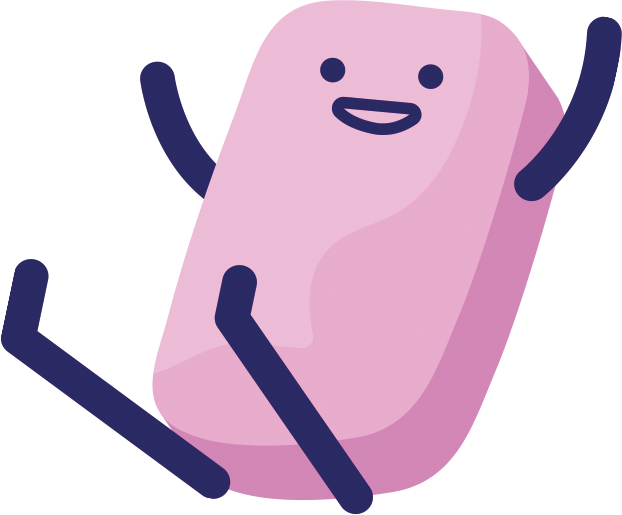 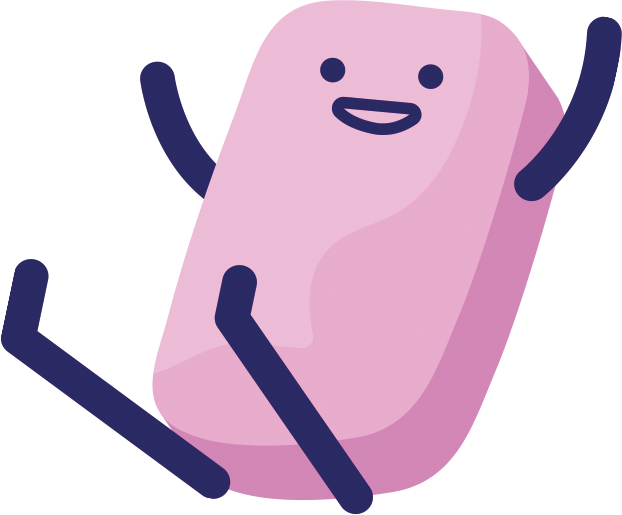 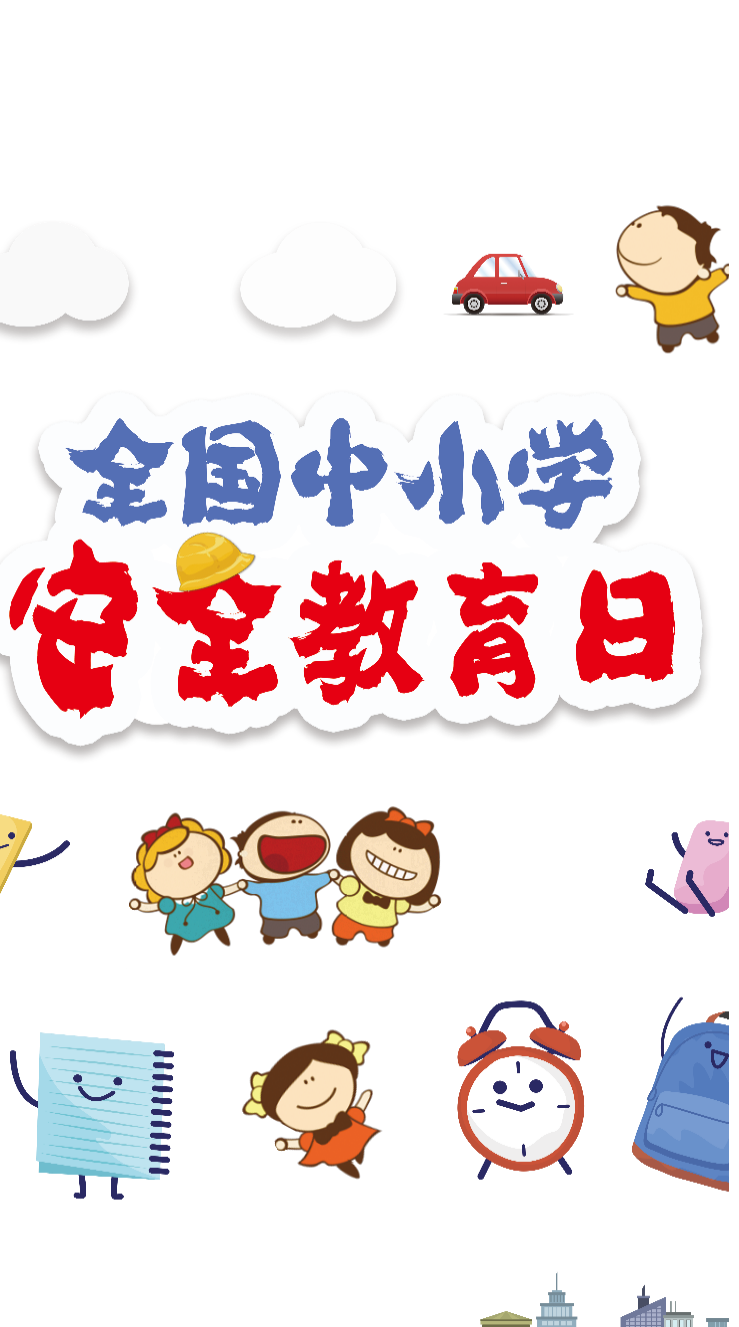 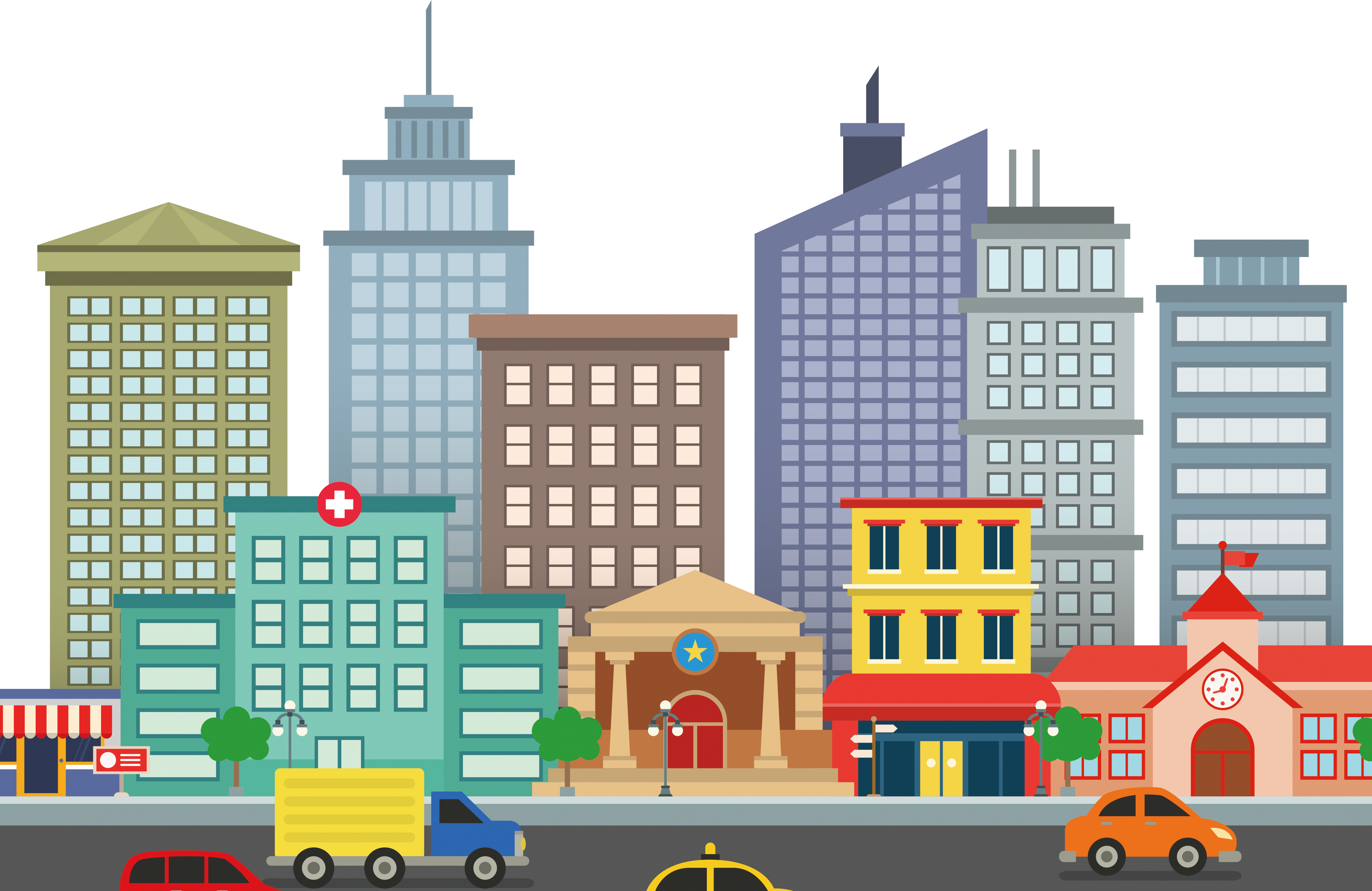 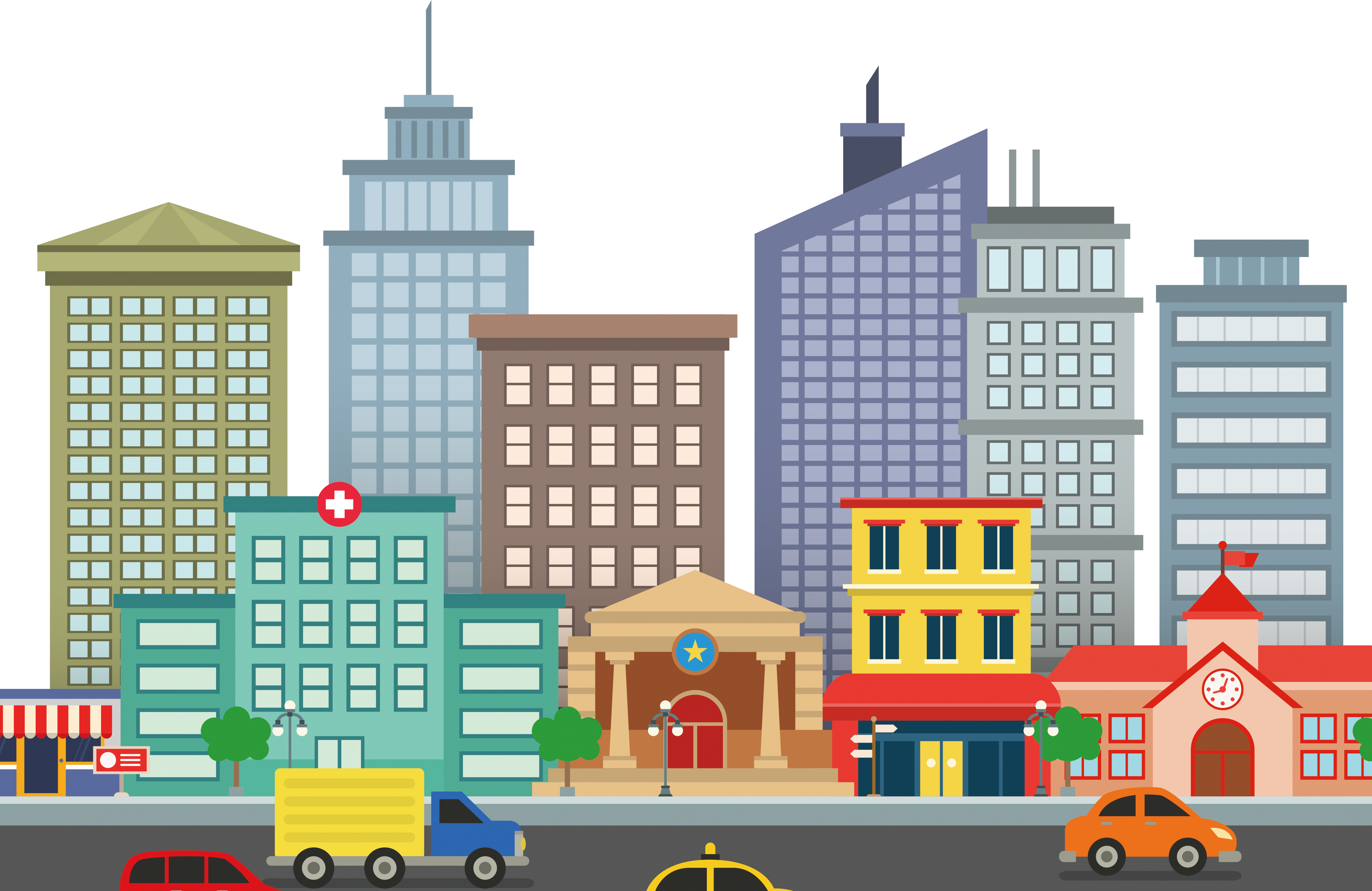 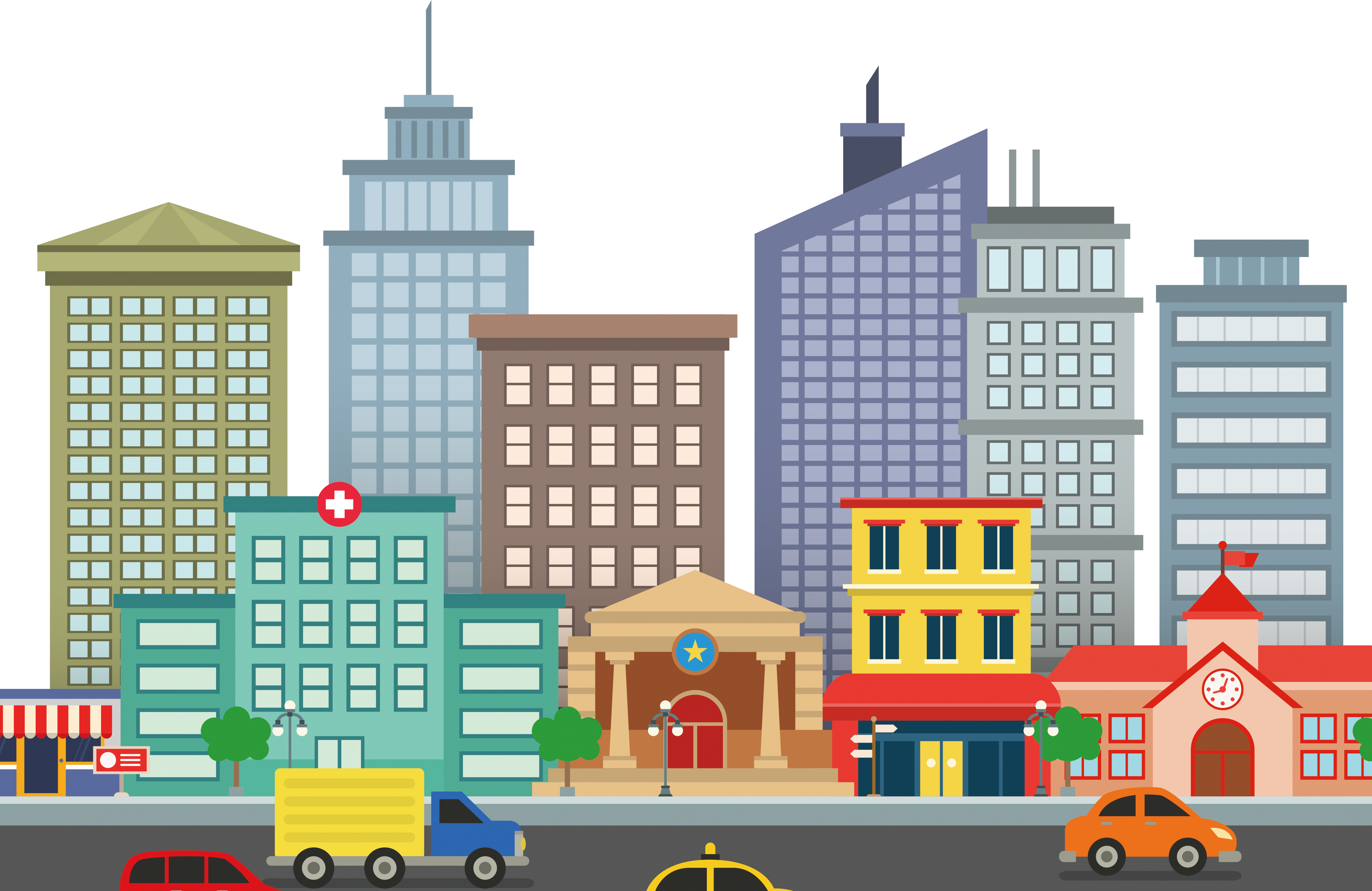 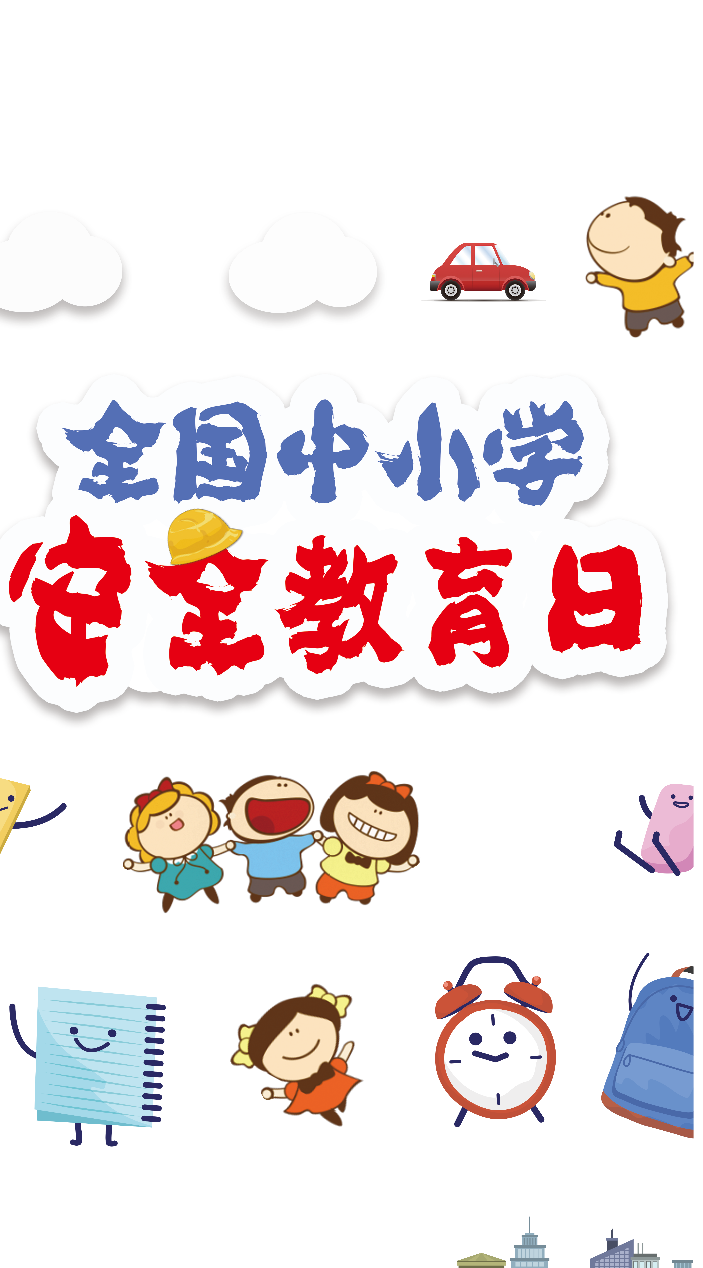 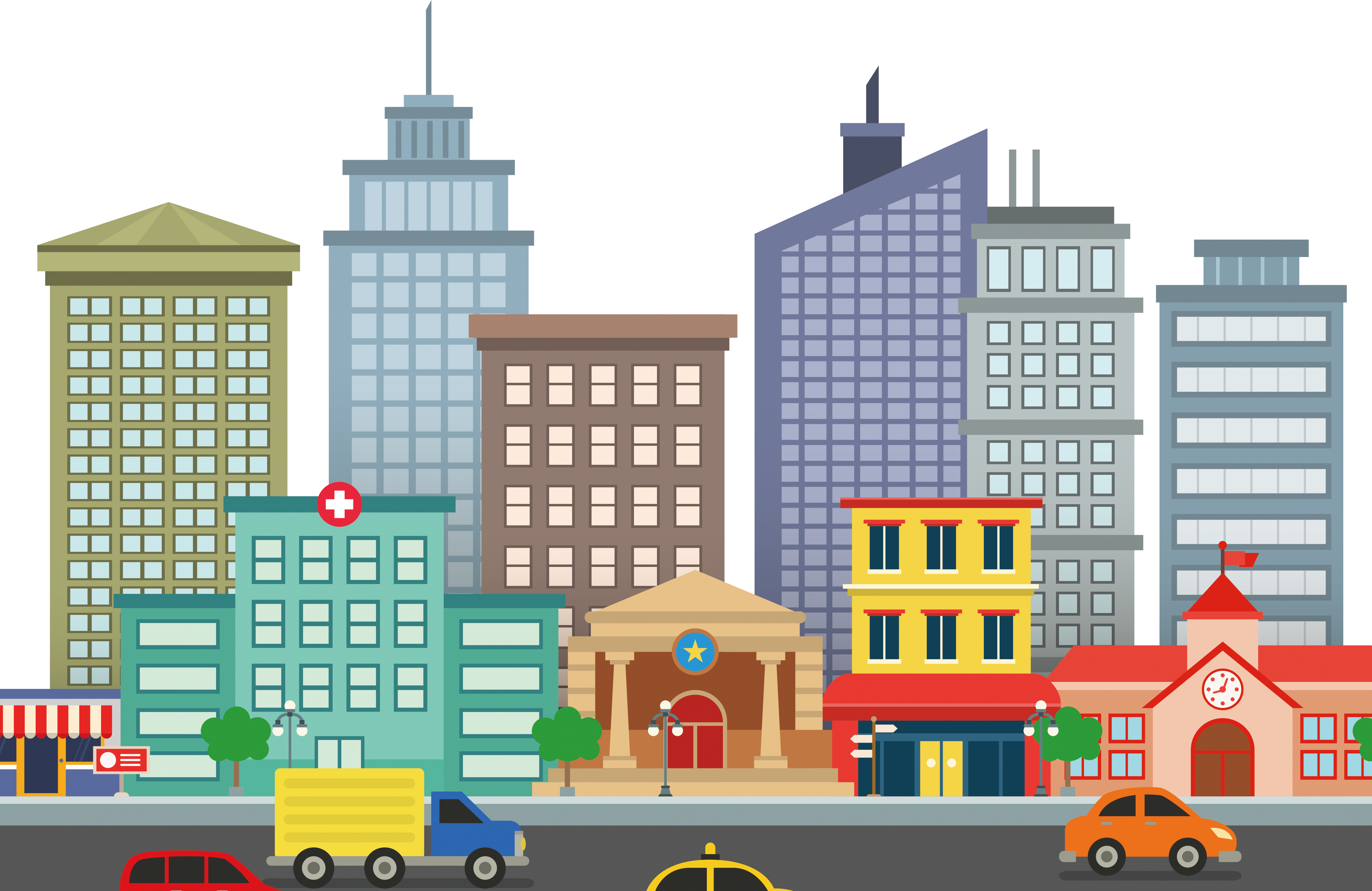 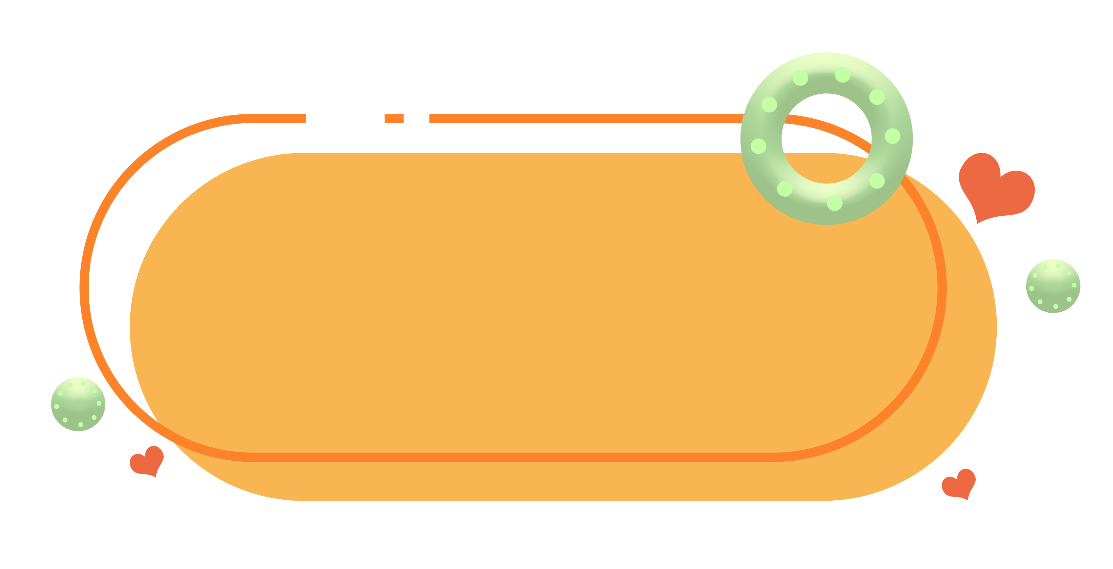 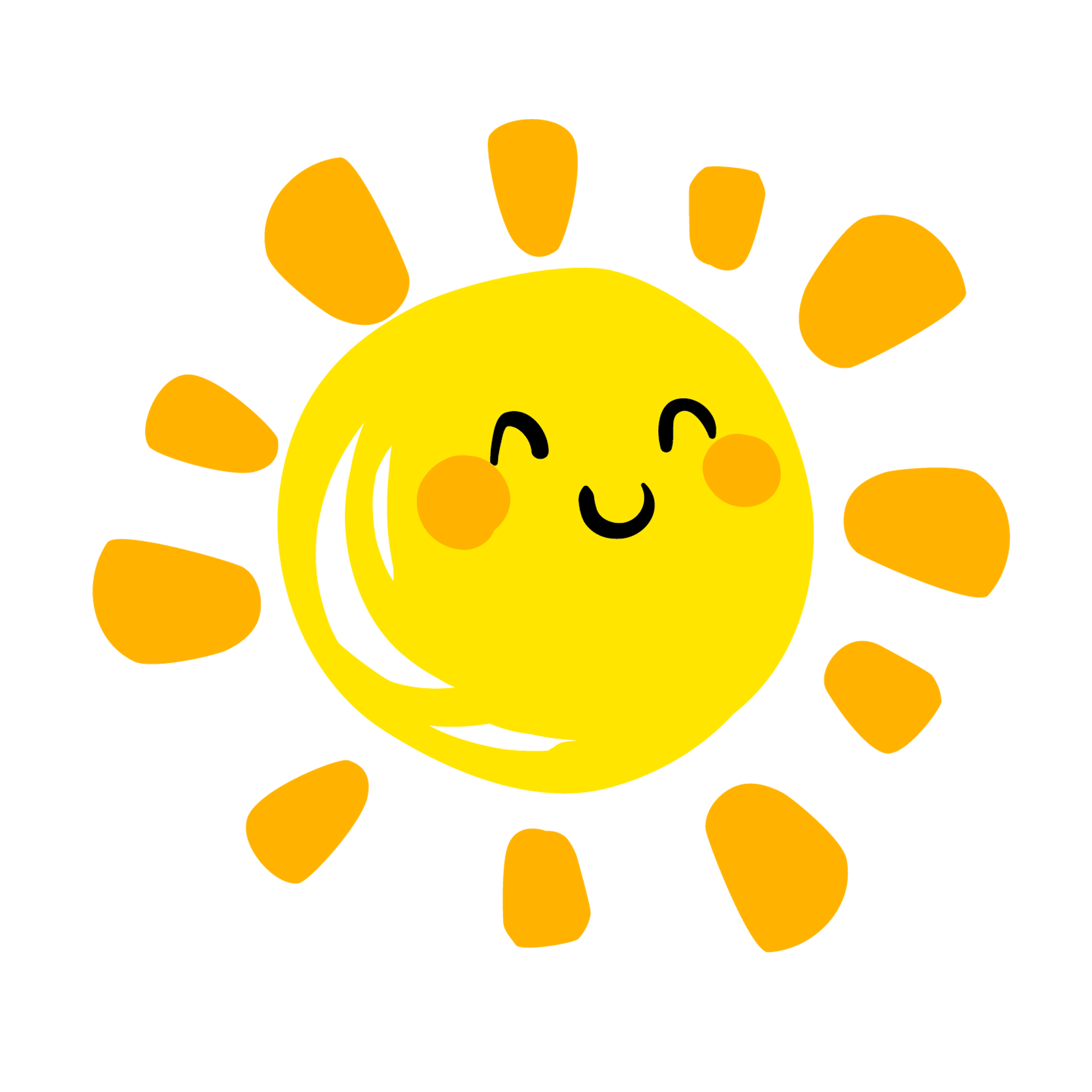 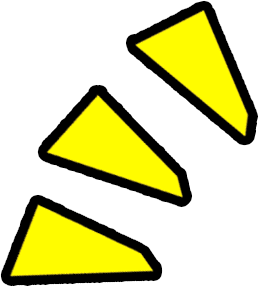 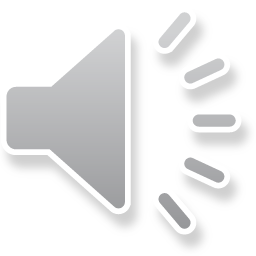 KHỞI ĐỘNG
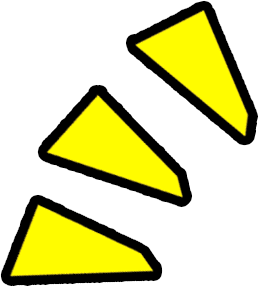 thầm thì
nghe
Tôi
truyện cổ
Lời
ông cha
dạy
cũng
vì
đời
sau
TỪ ĐƠN
TỪ PHỨC
[Speaker Notes: Nhấn vào chữ để xếp gạch vào nhà nhé!]
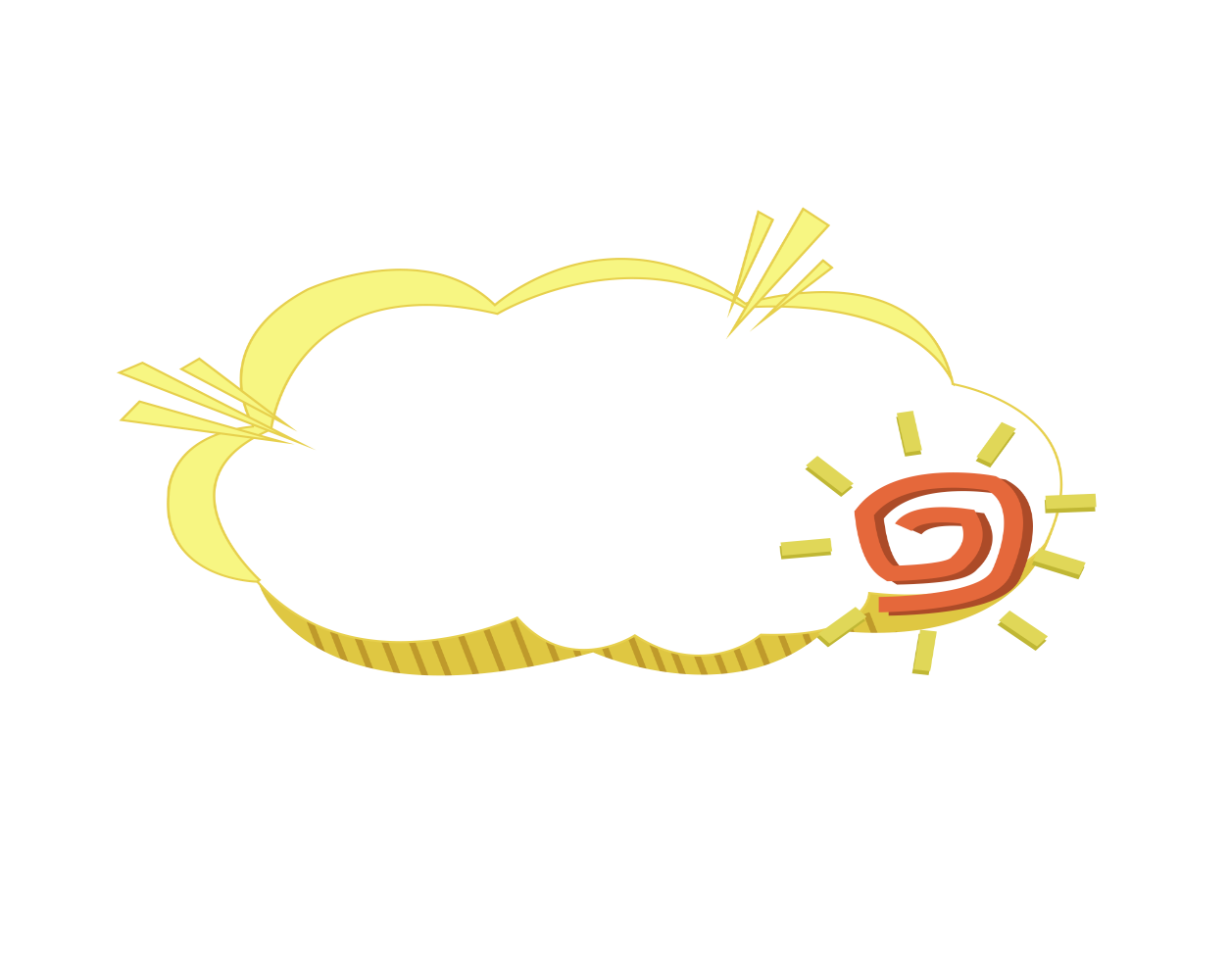 TỪ
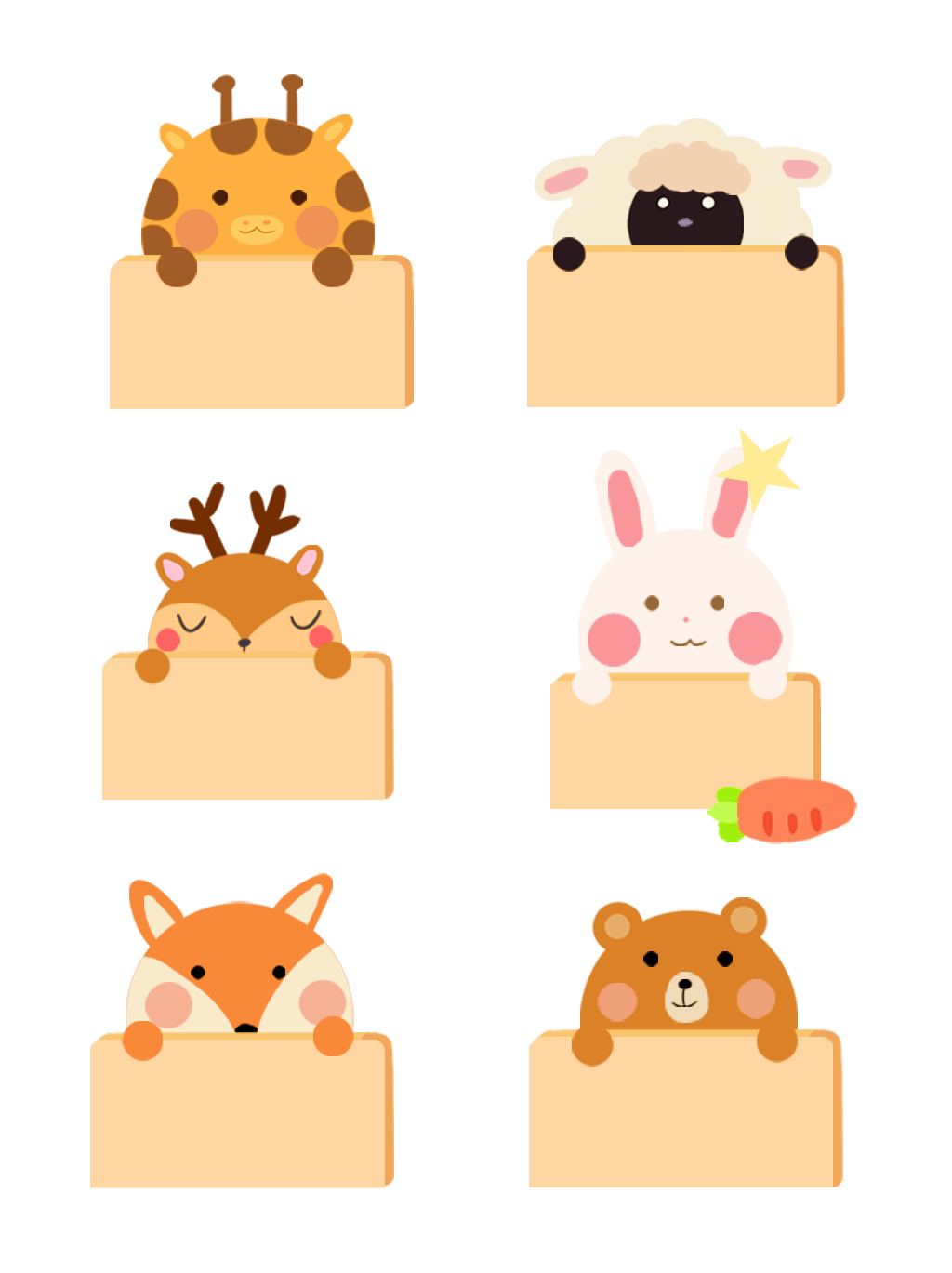 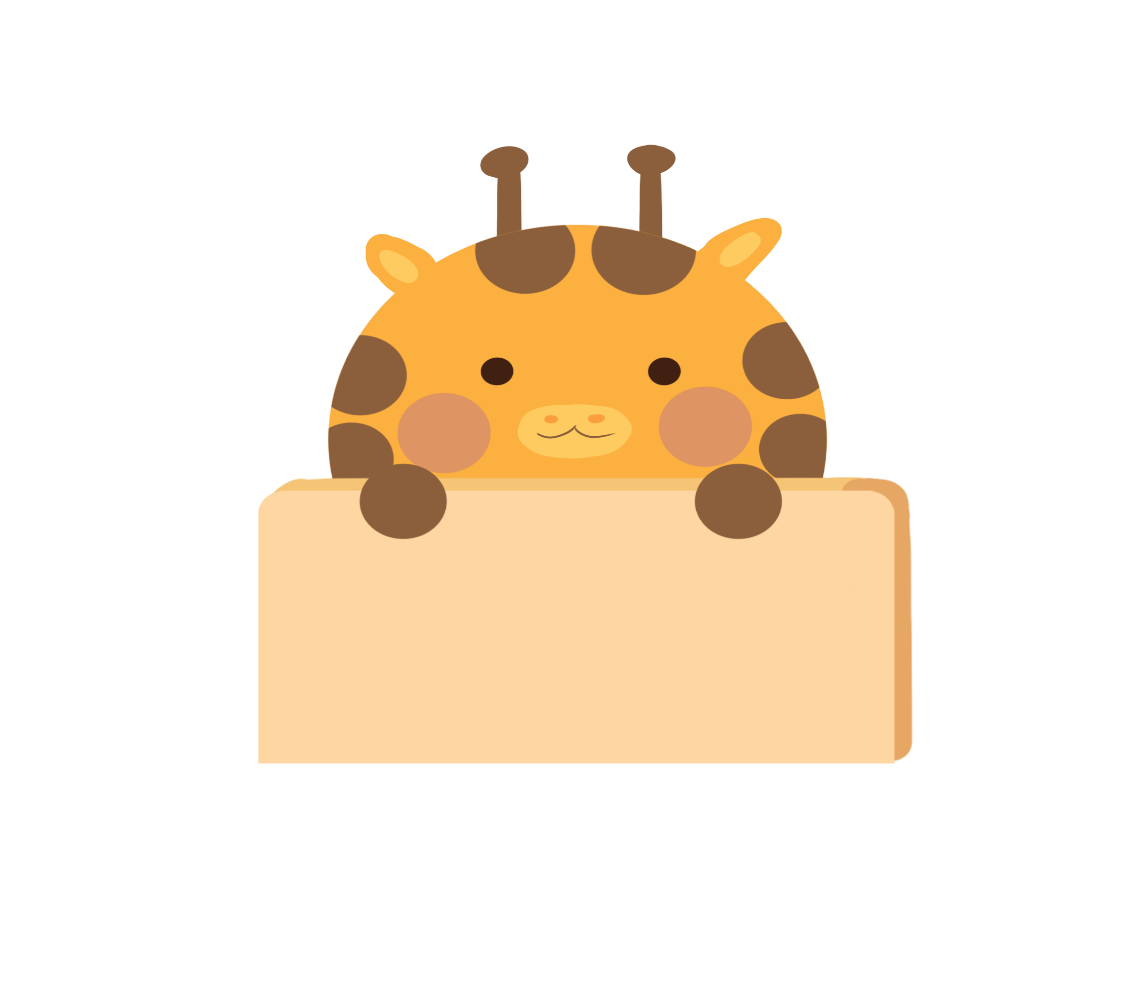 Từ đơn
Từ phức
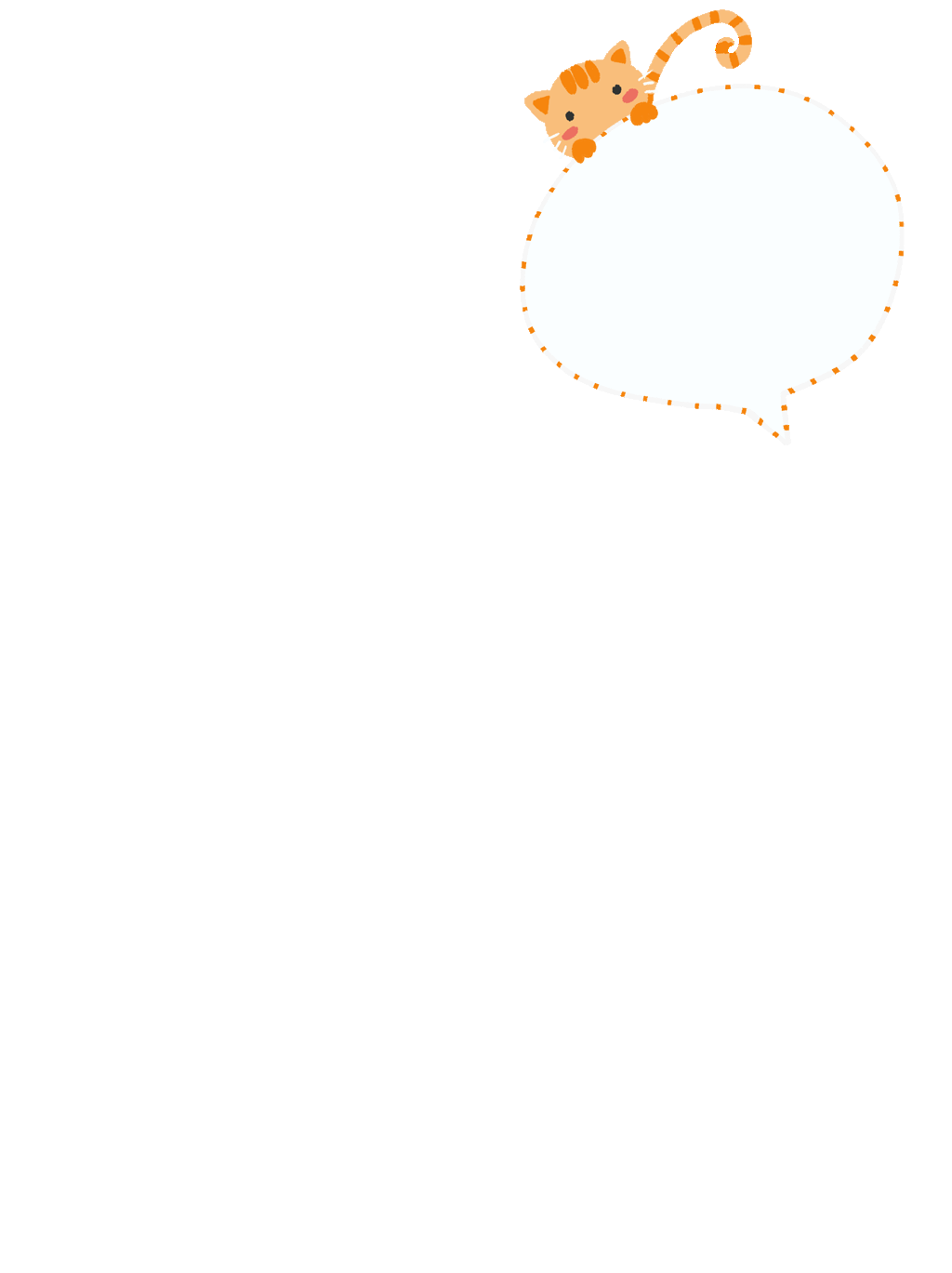 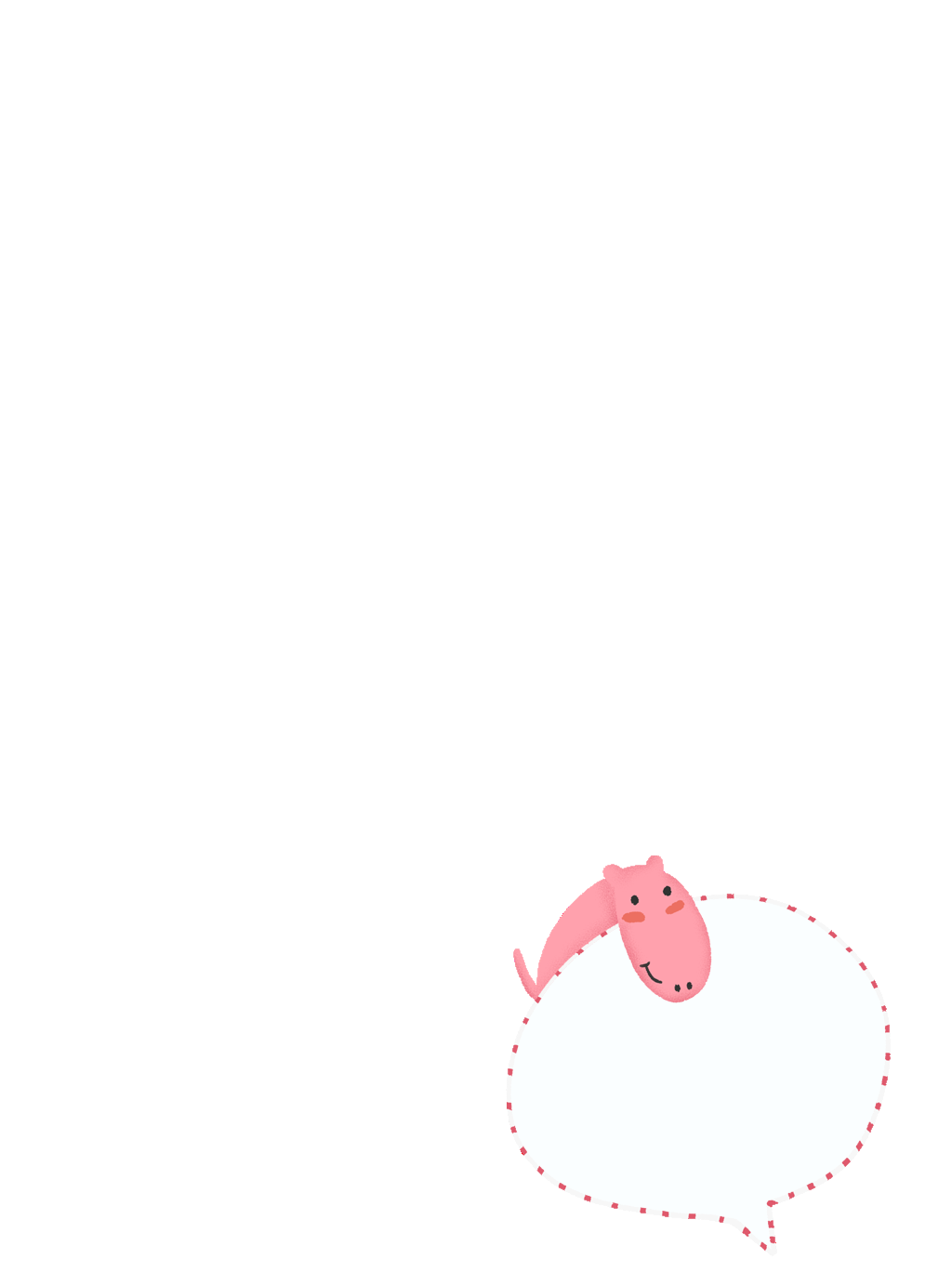 ?
?
[Speaker Notes: Giới thiệu bài]
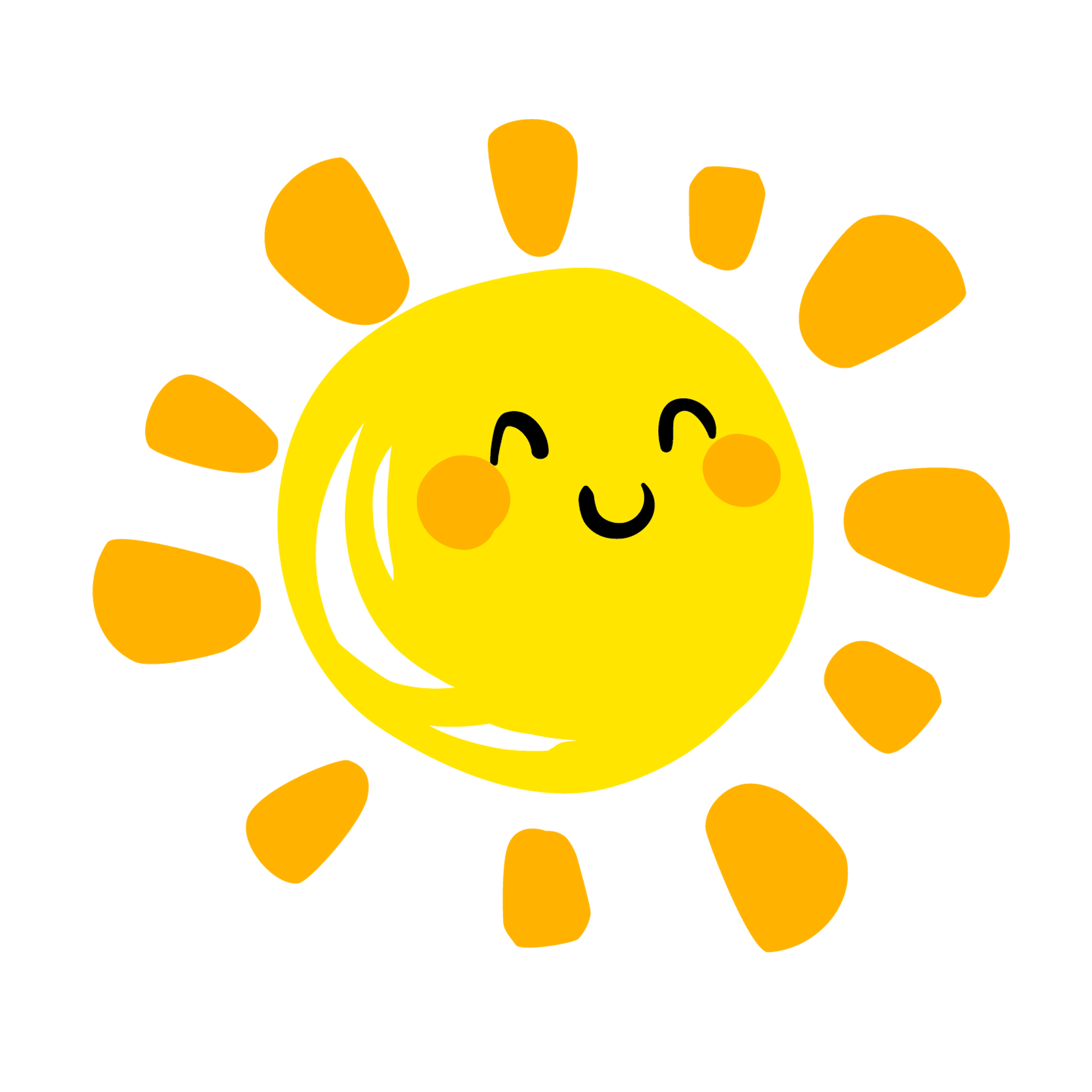 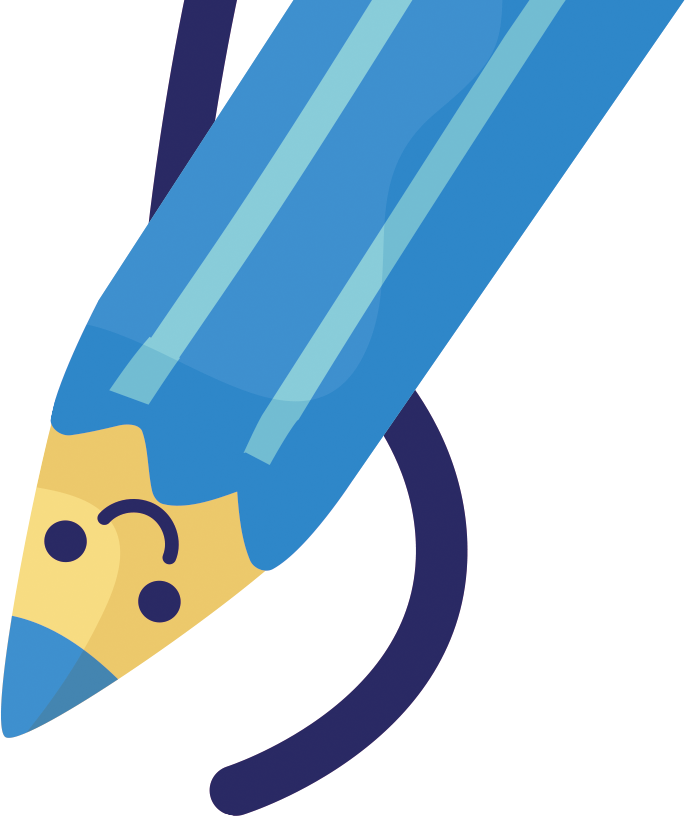 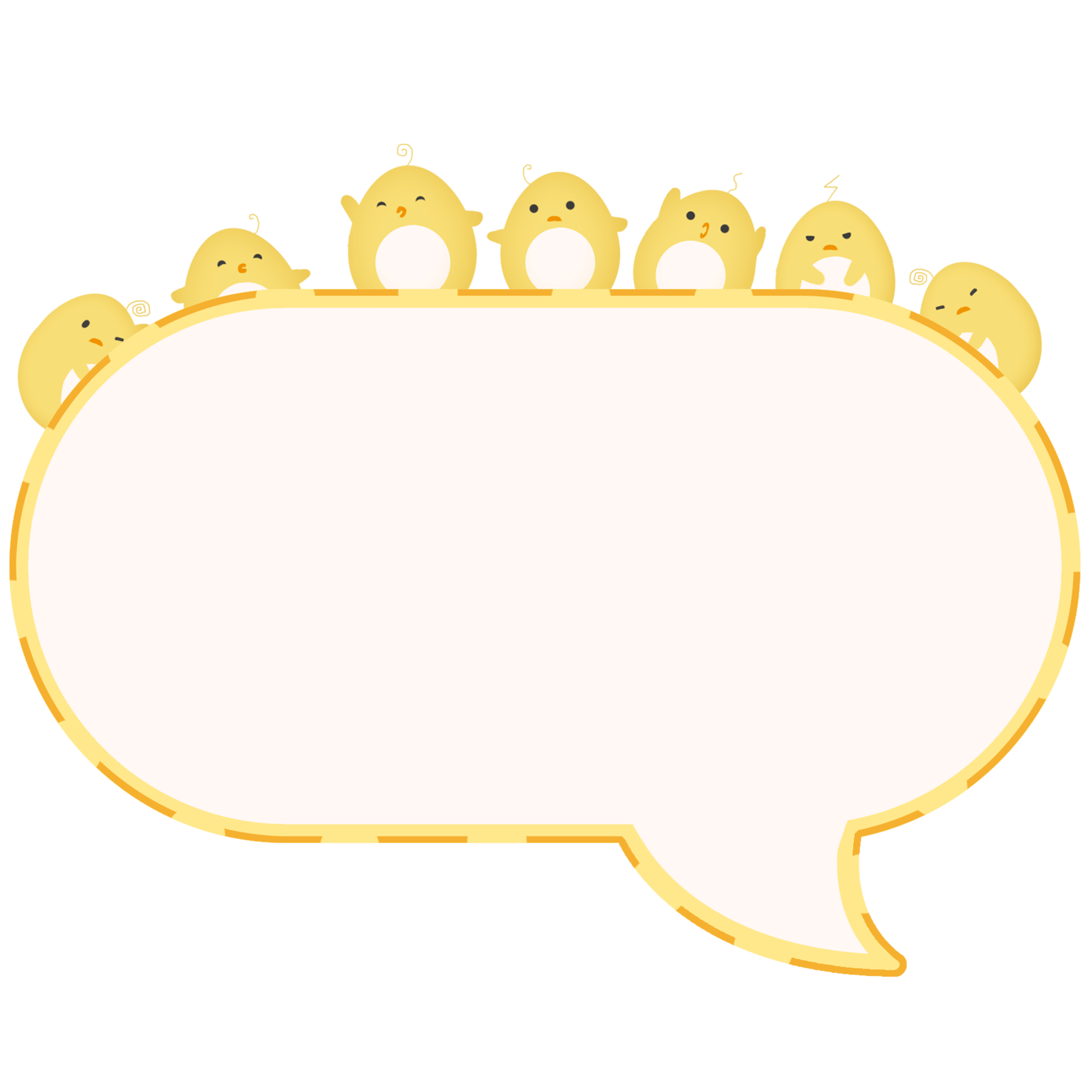 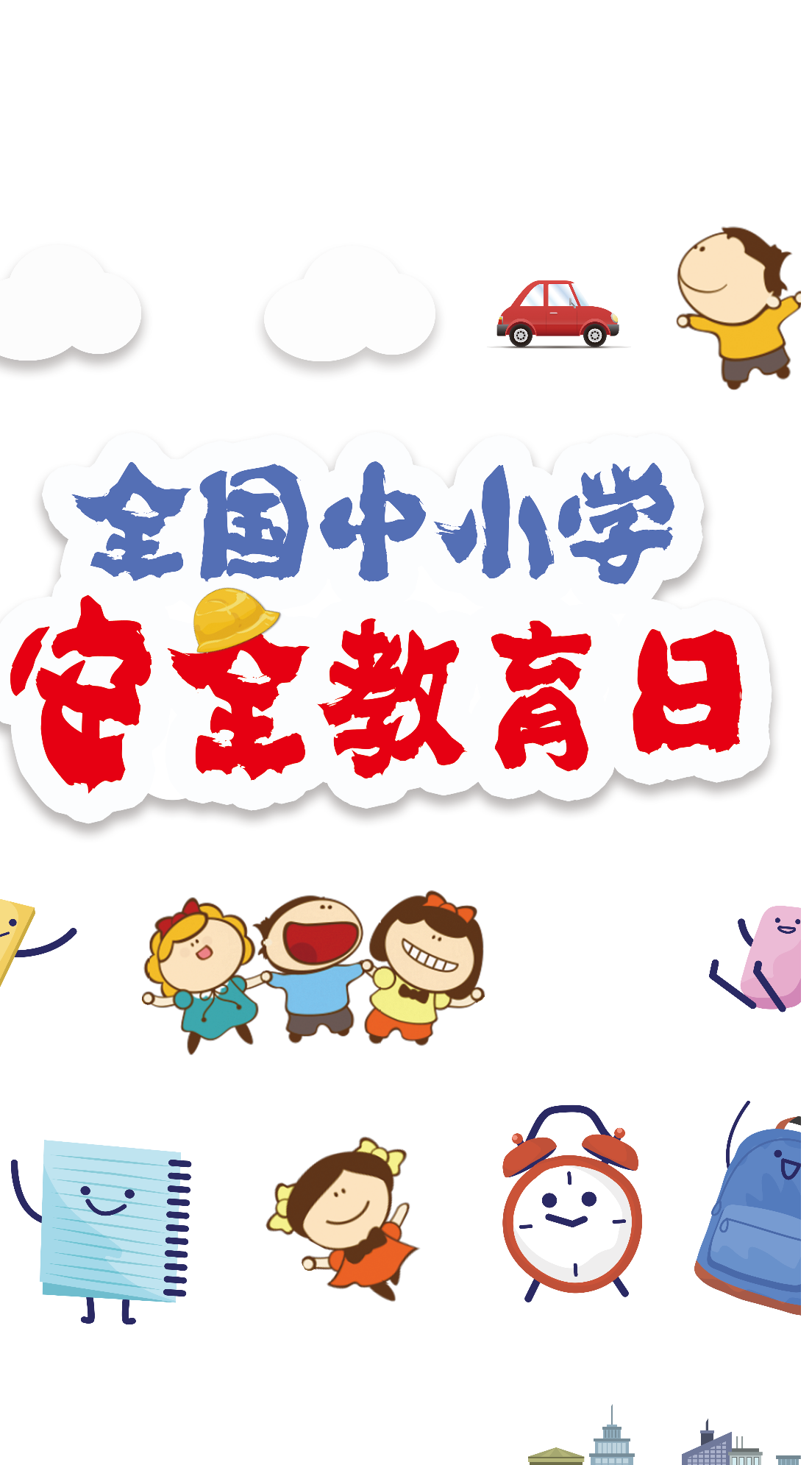 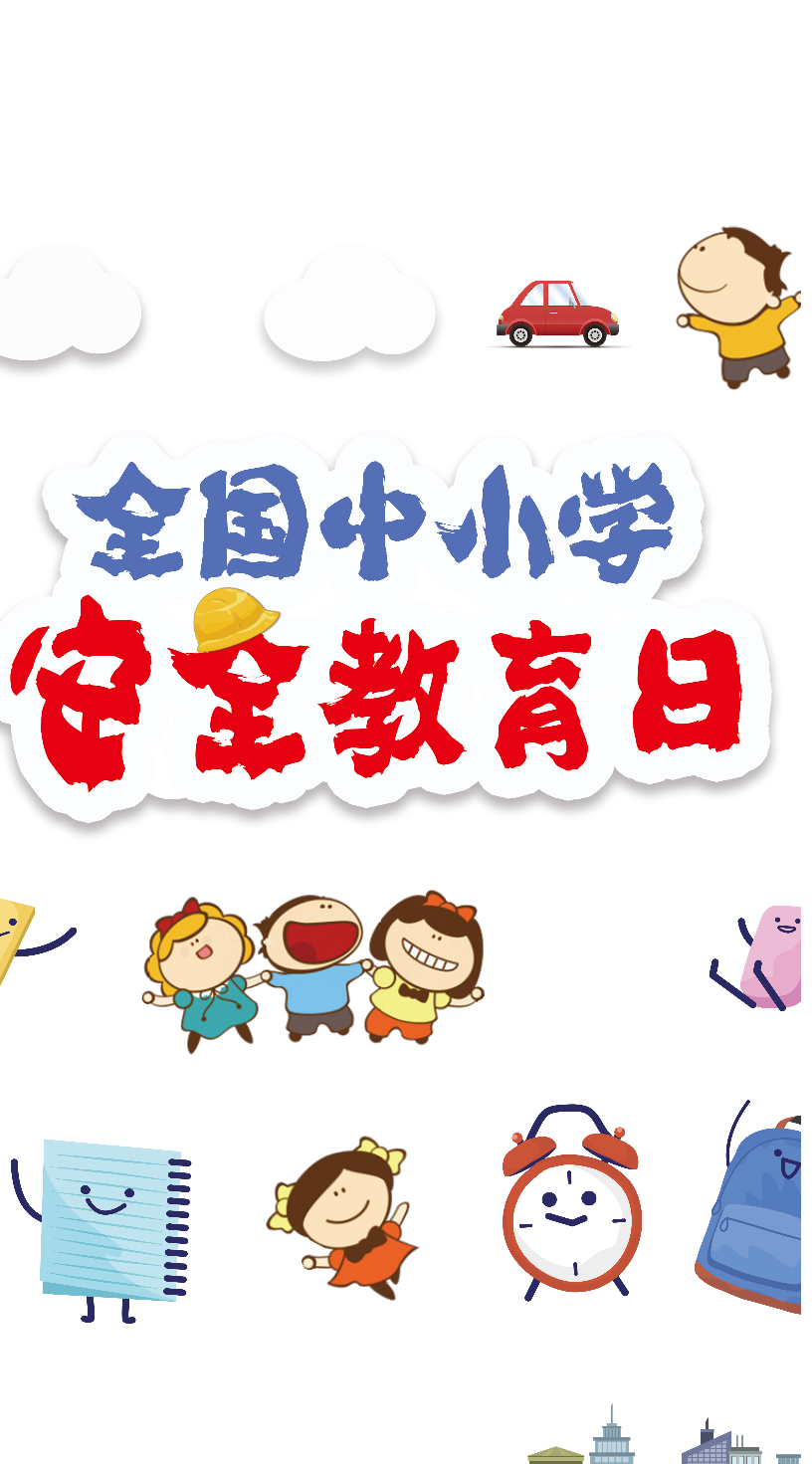 Luyện từ và câu
Từ ghép và từ láy
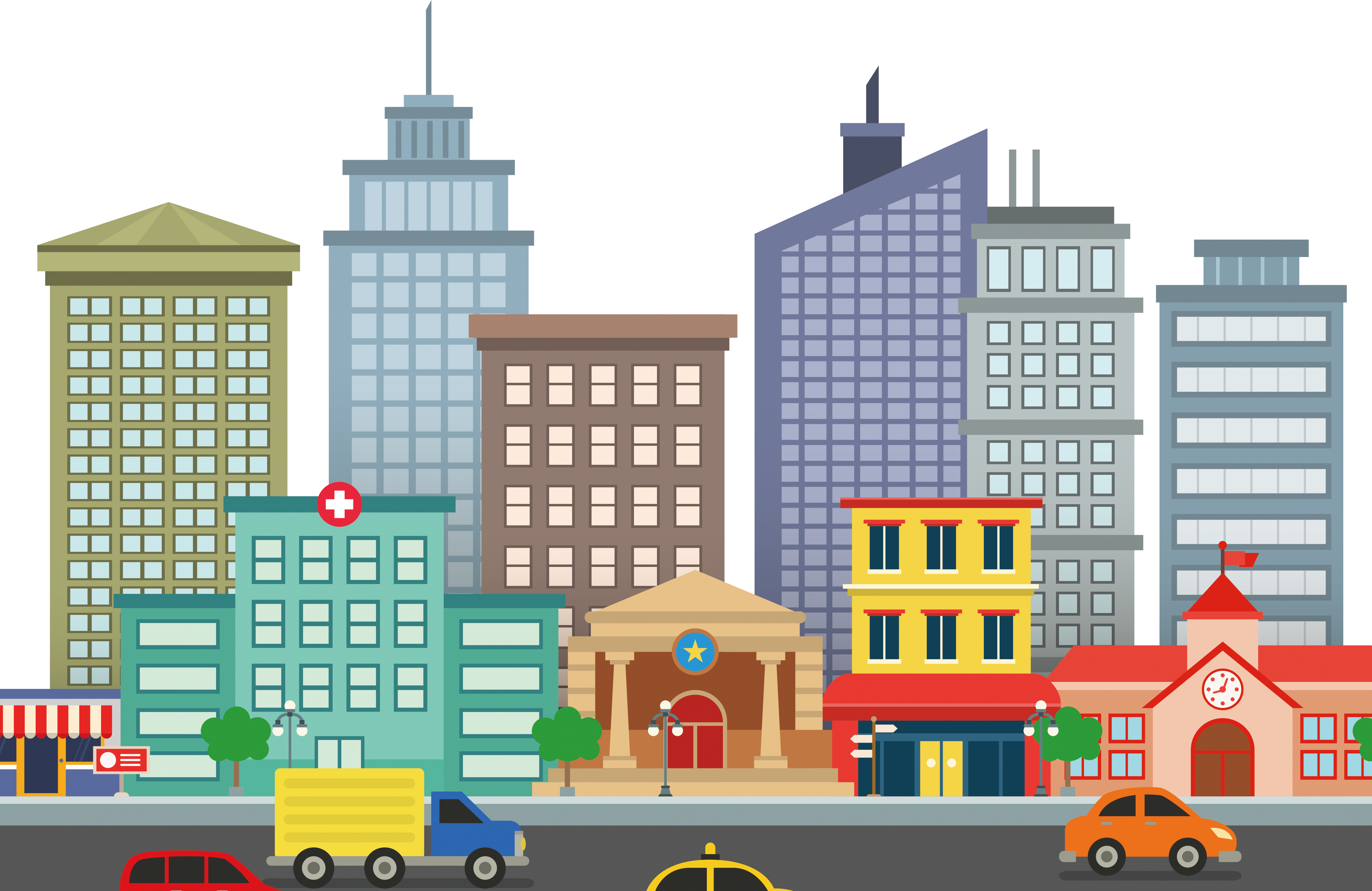 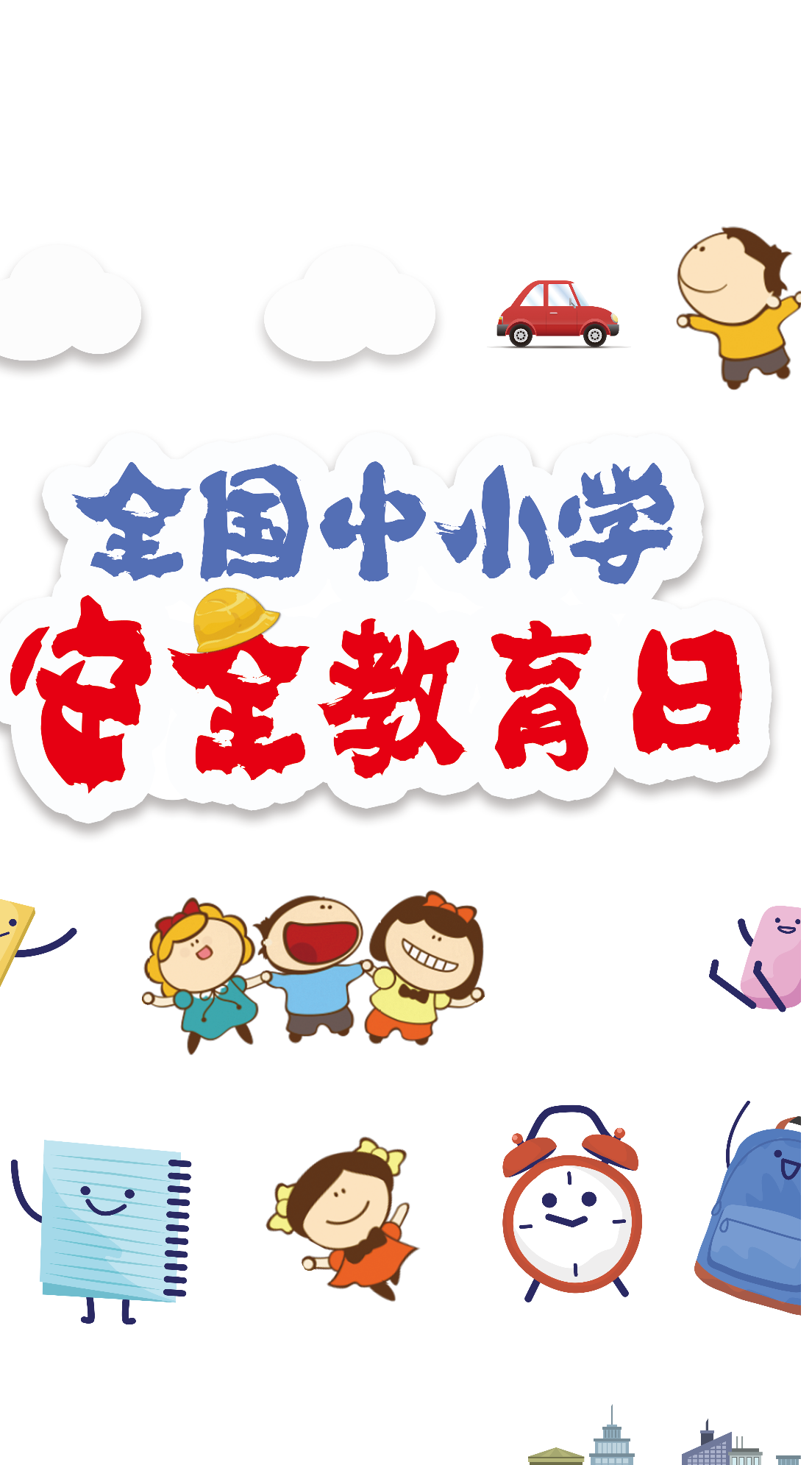 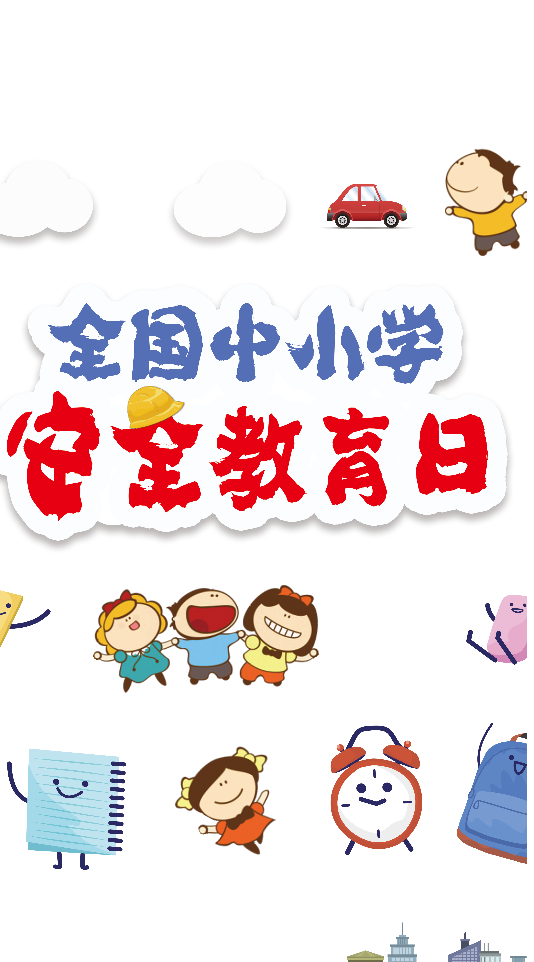 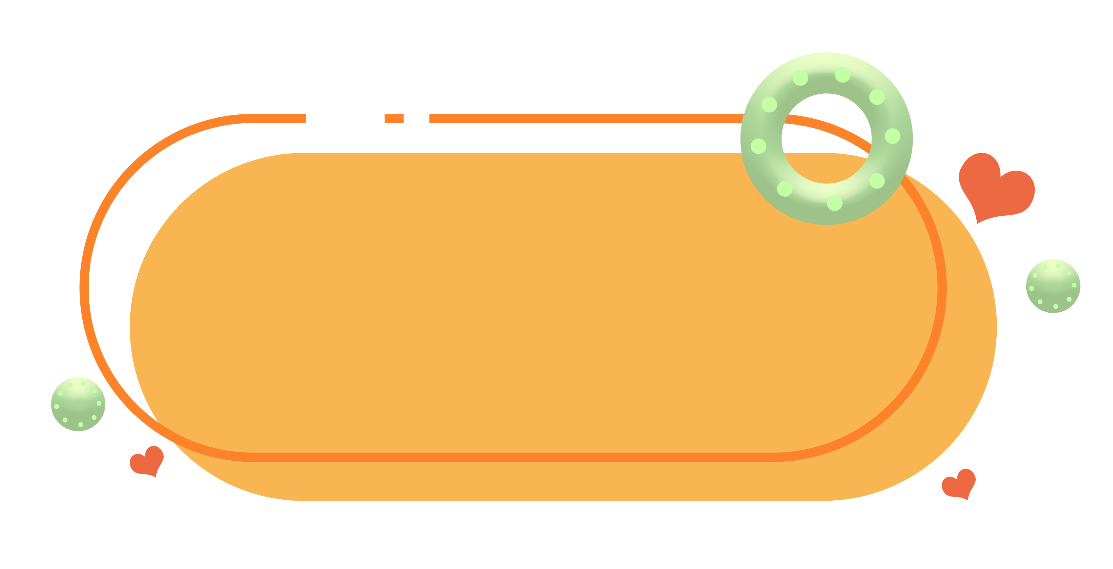 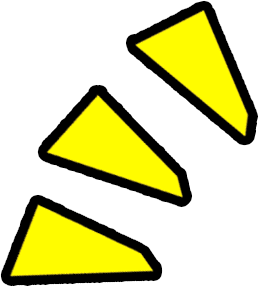 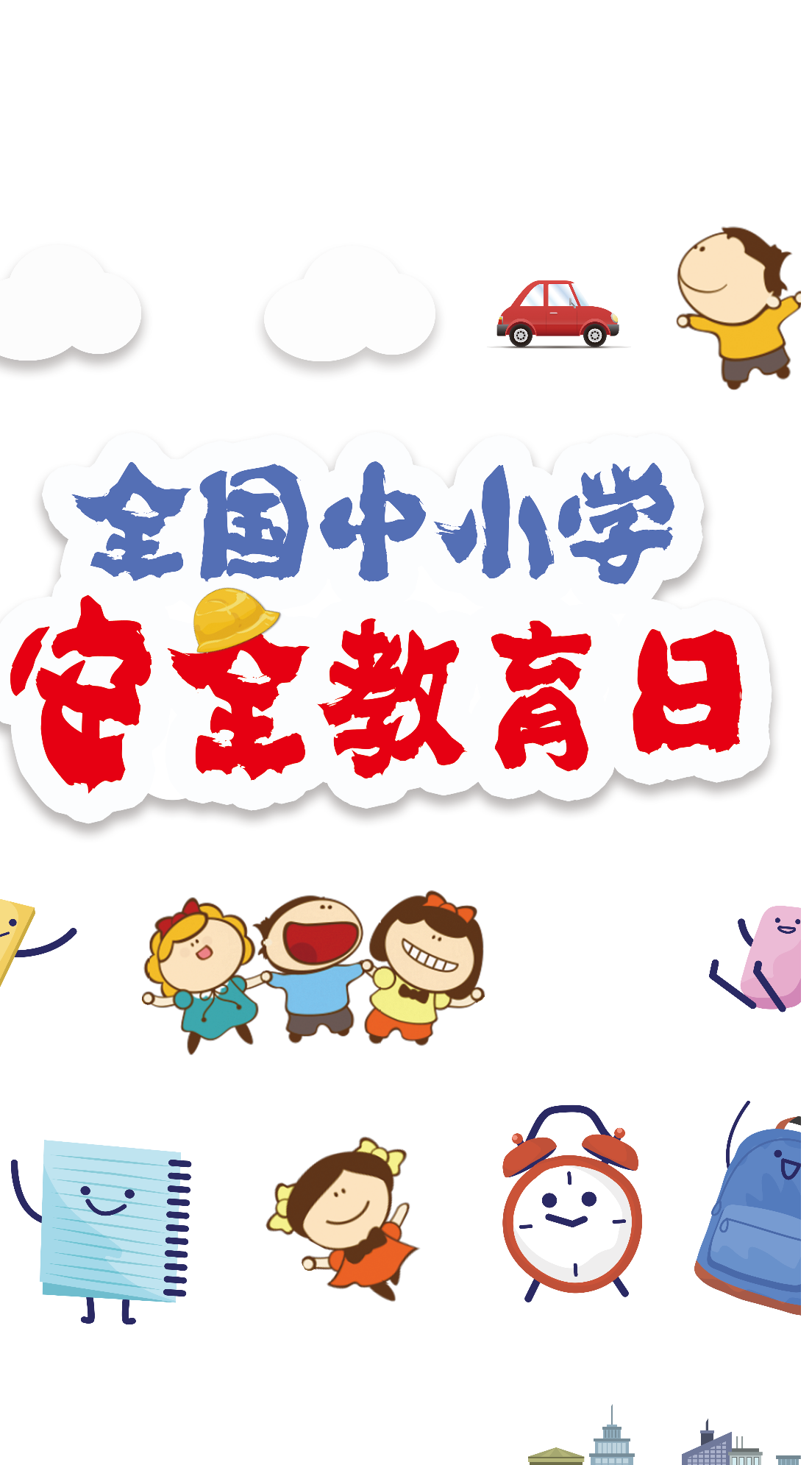 1. Nhận xét
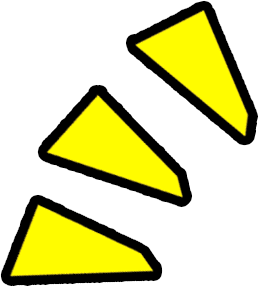 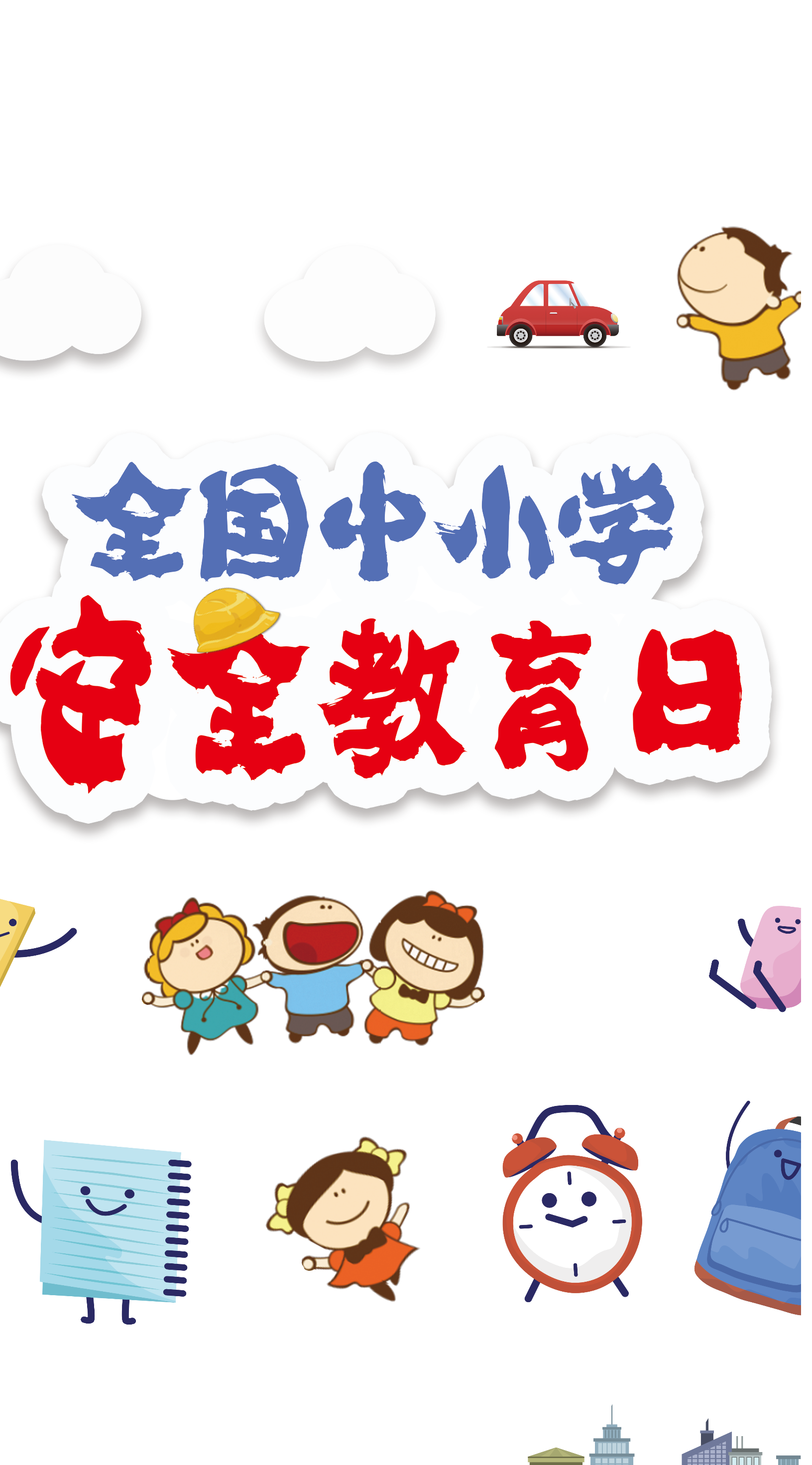 Tôi nghe truyện cổ thầm thì
Lời ông cha dạy cũng vì đời sau
                                 LÂM THỊ MỸ DẠ
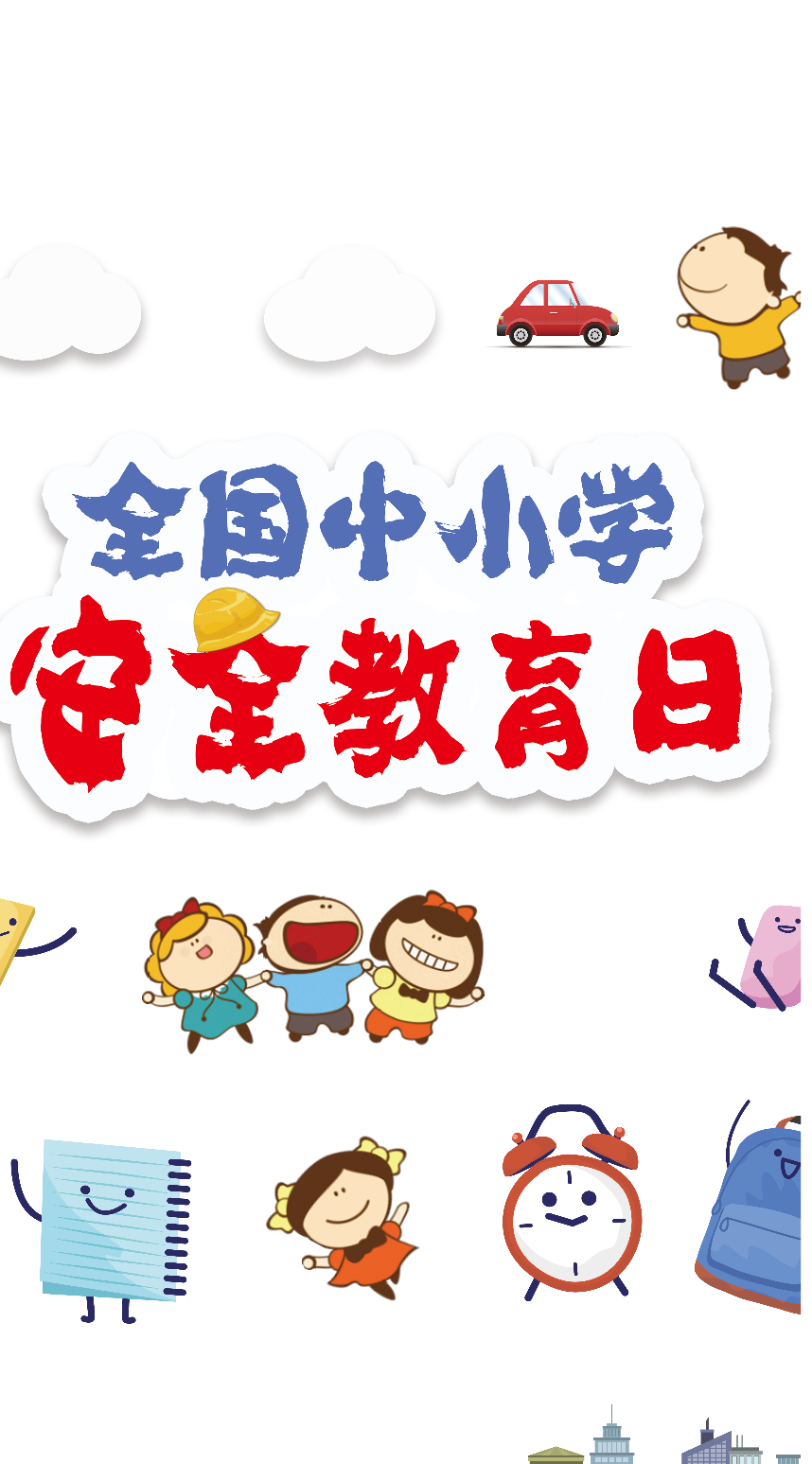 Cấu tạo của những từ phức được in đậm trong các câu thơ sau có gì khác nhau?
Thuyền ta chầm chậm vào Ba Bể
Núi dựng cheo leo, hồ lặng im
Lá rừng với gió ngân se sẽ
Họa tiếng lòng ta với tiếng chim
                    HOÀNG TRUNG THÔNG
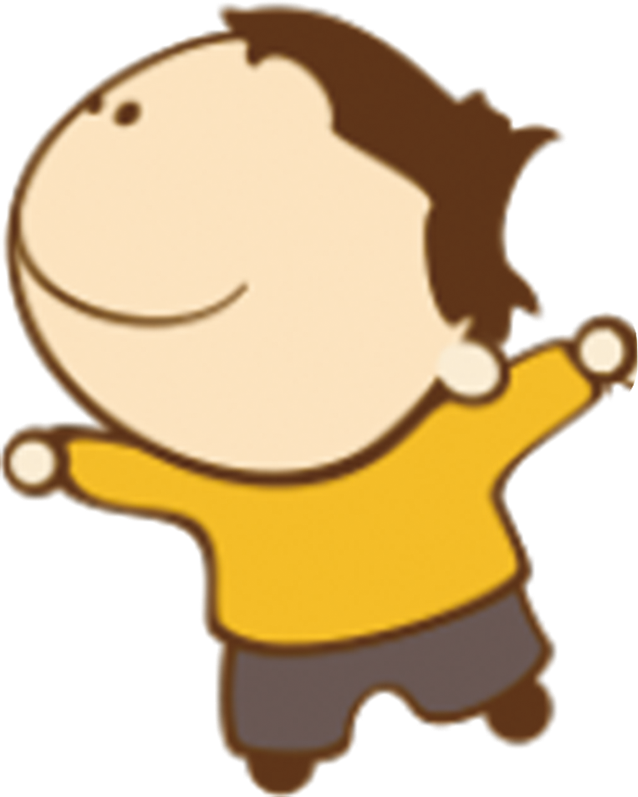 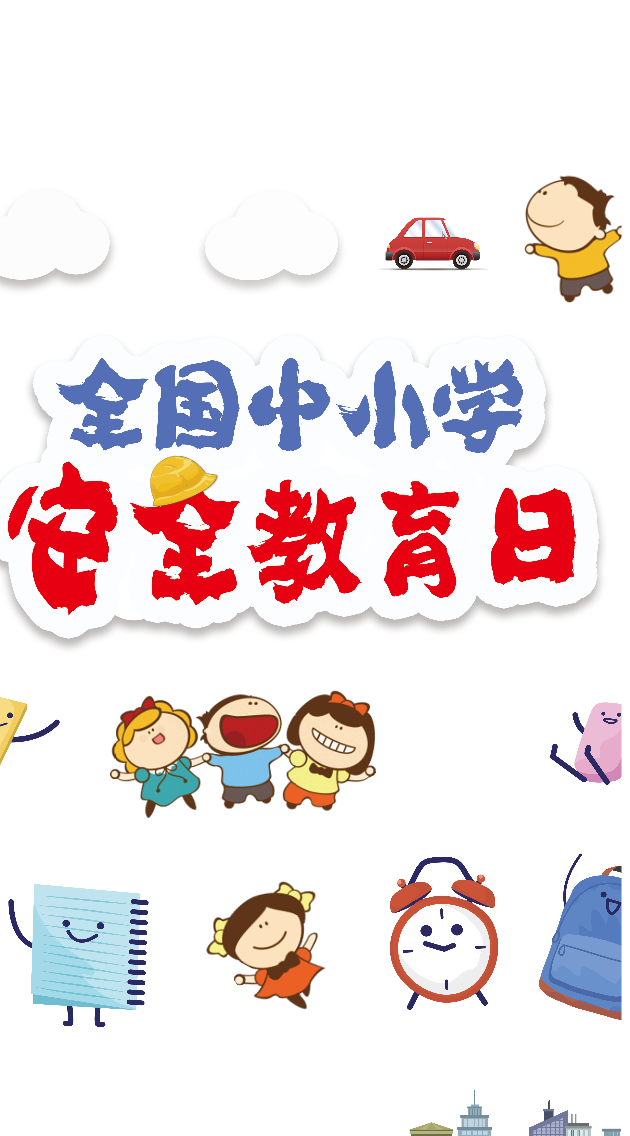 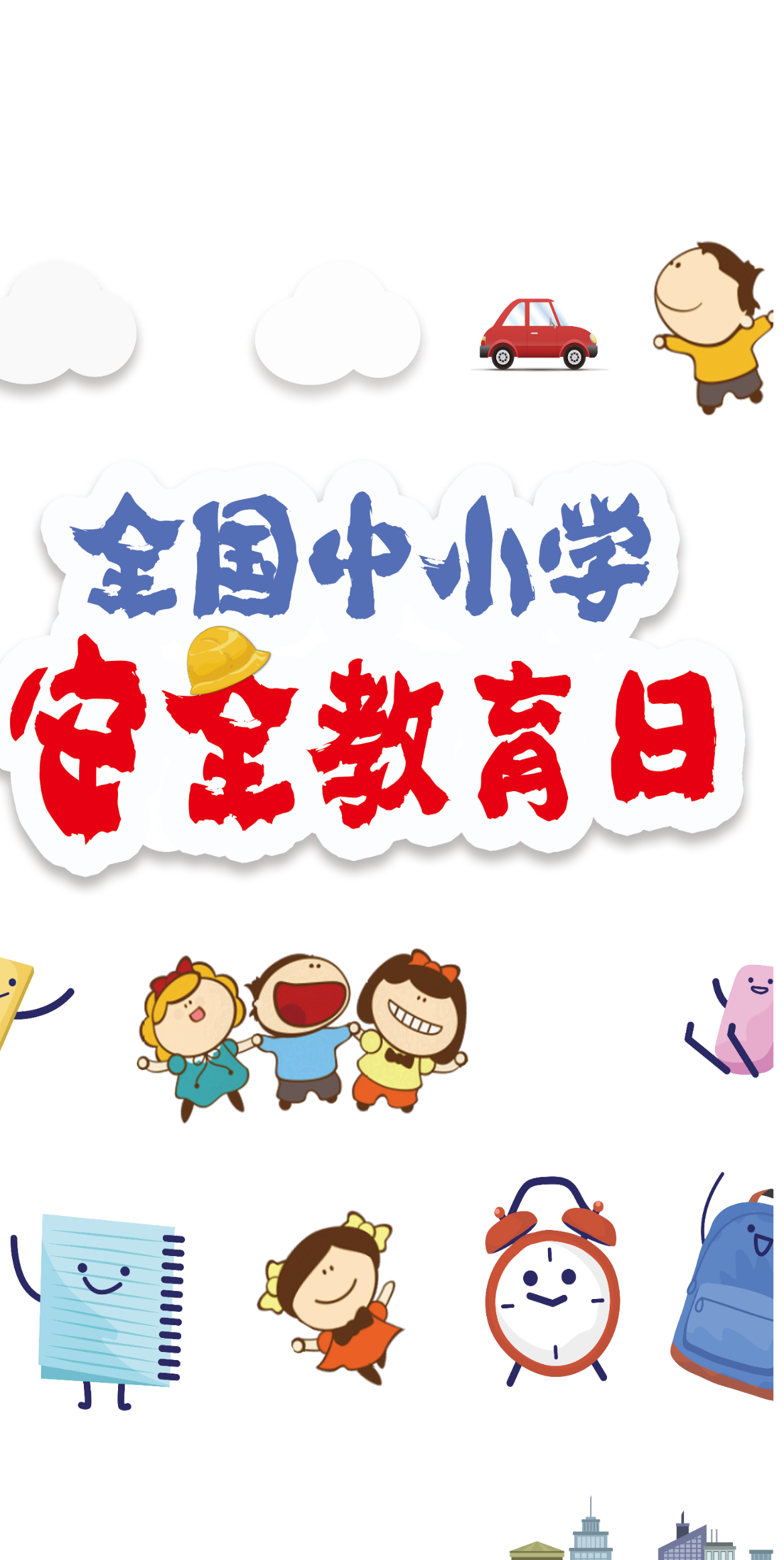 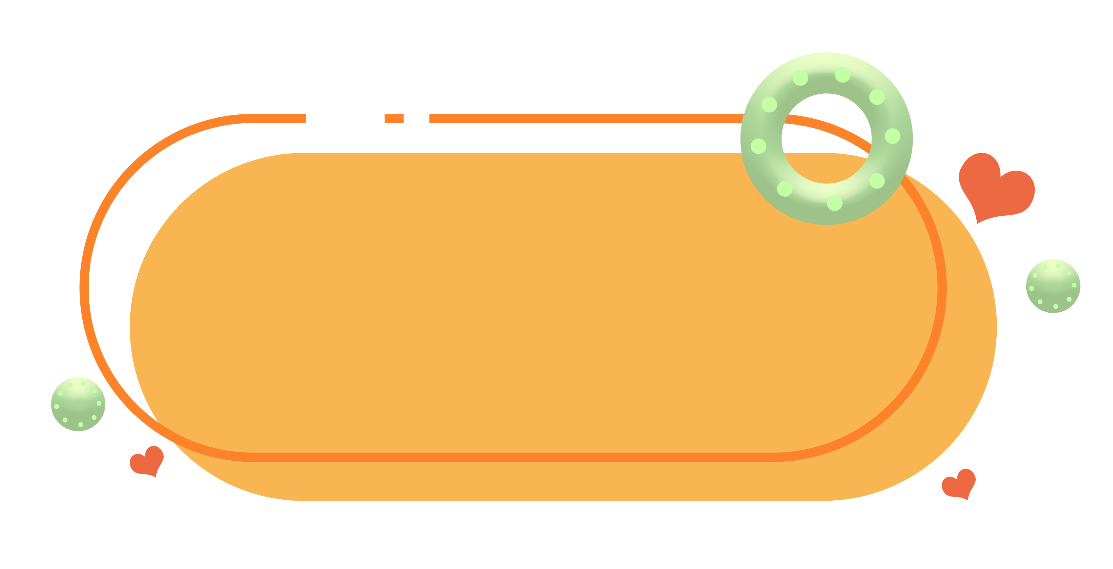 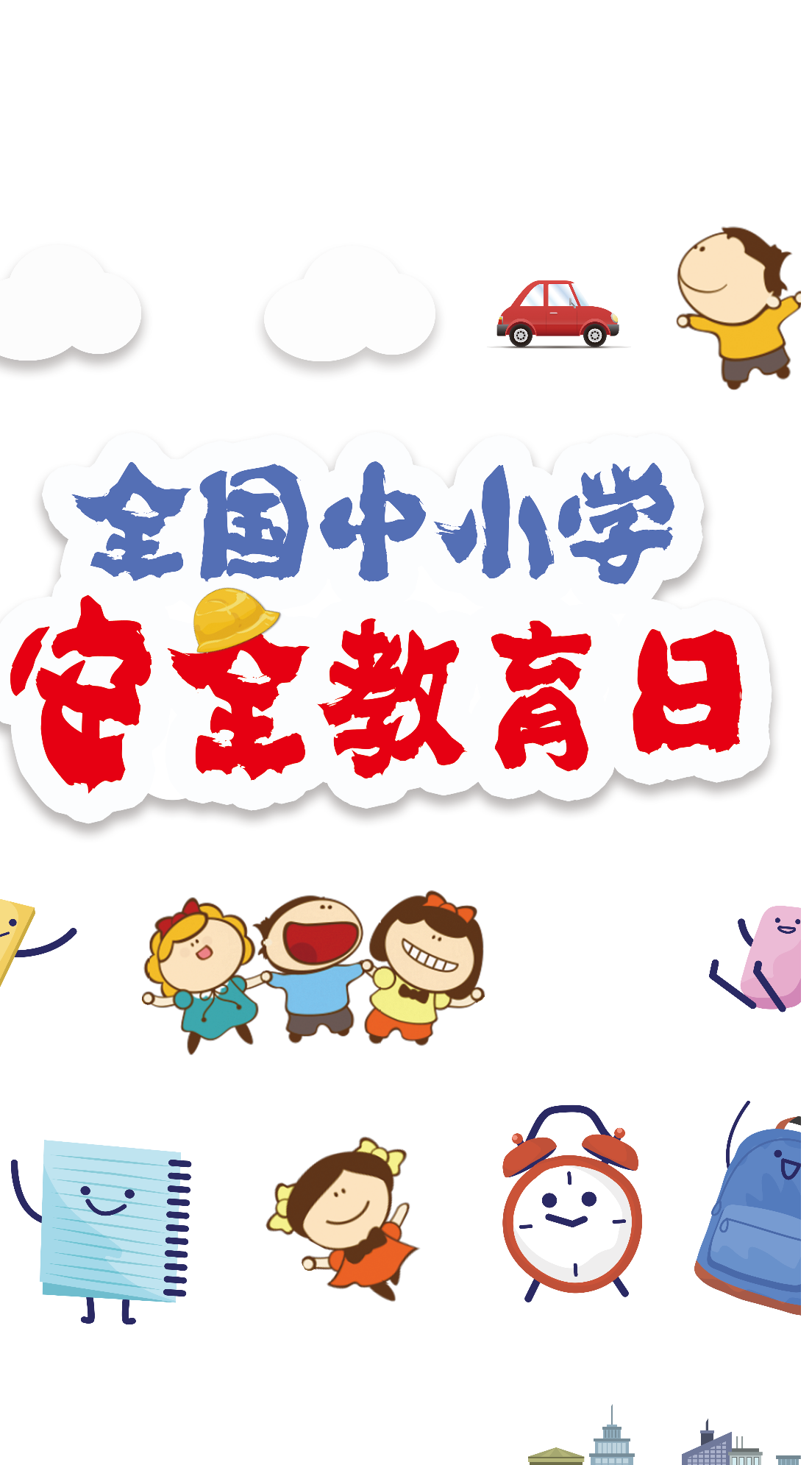 Từ phức
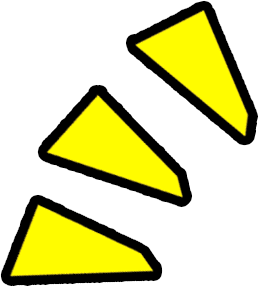 Cấu tạo của những từ phức trên có gì khác nhau?
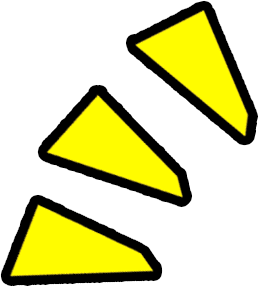 truyện cổ, thầm thì, ông cha, chầm chậm, cheo leo, lặng im, se sẽ.
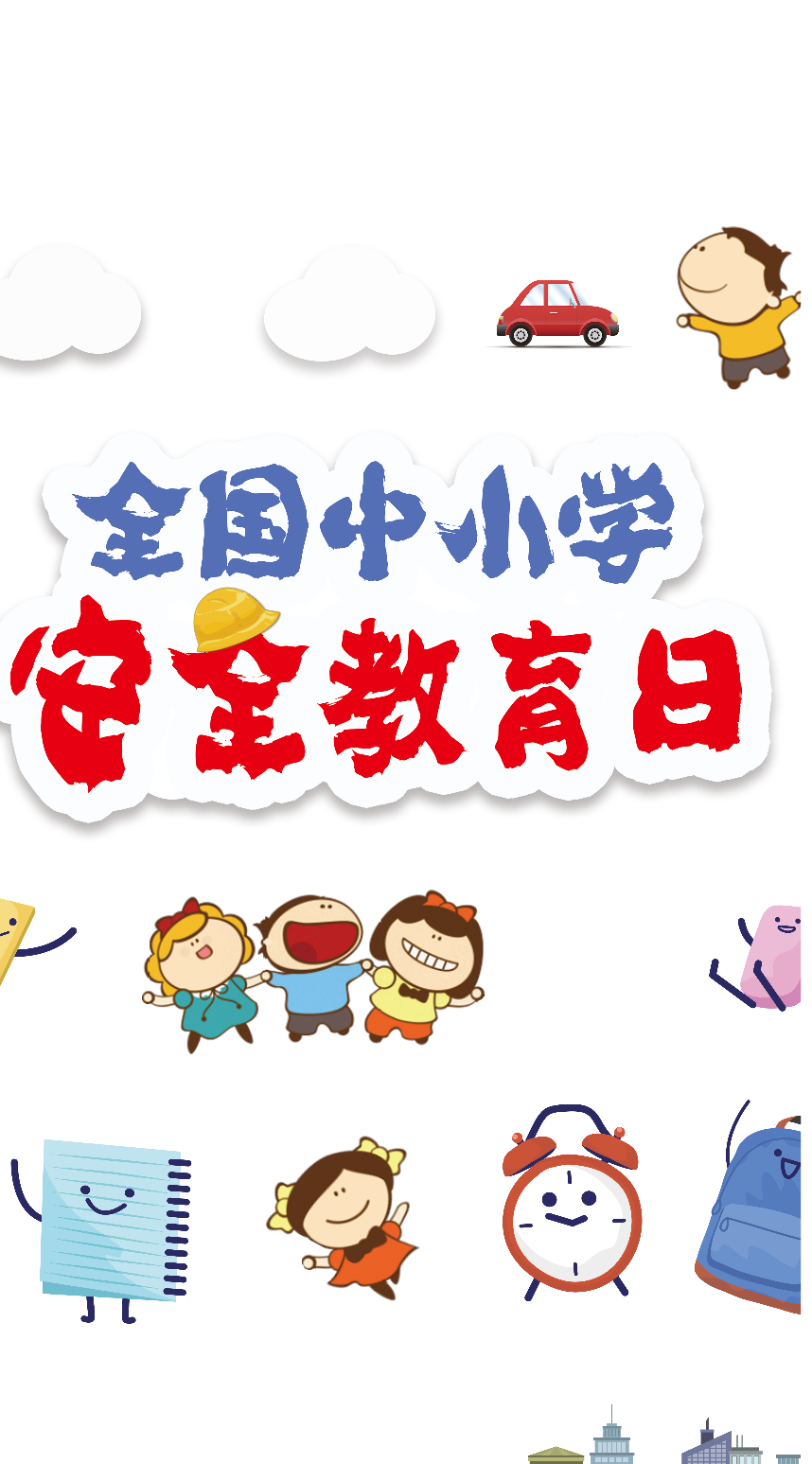 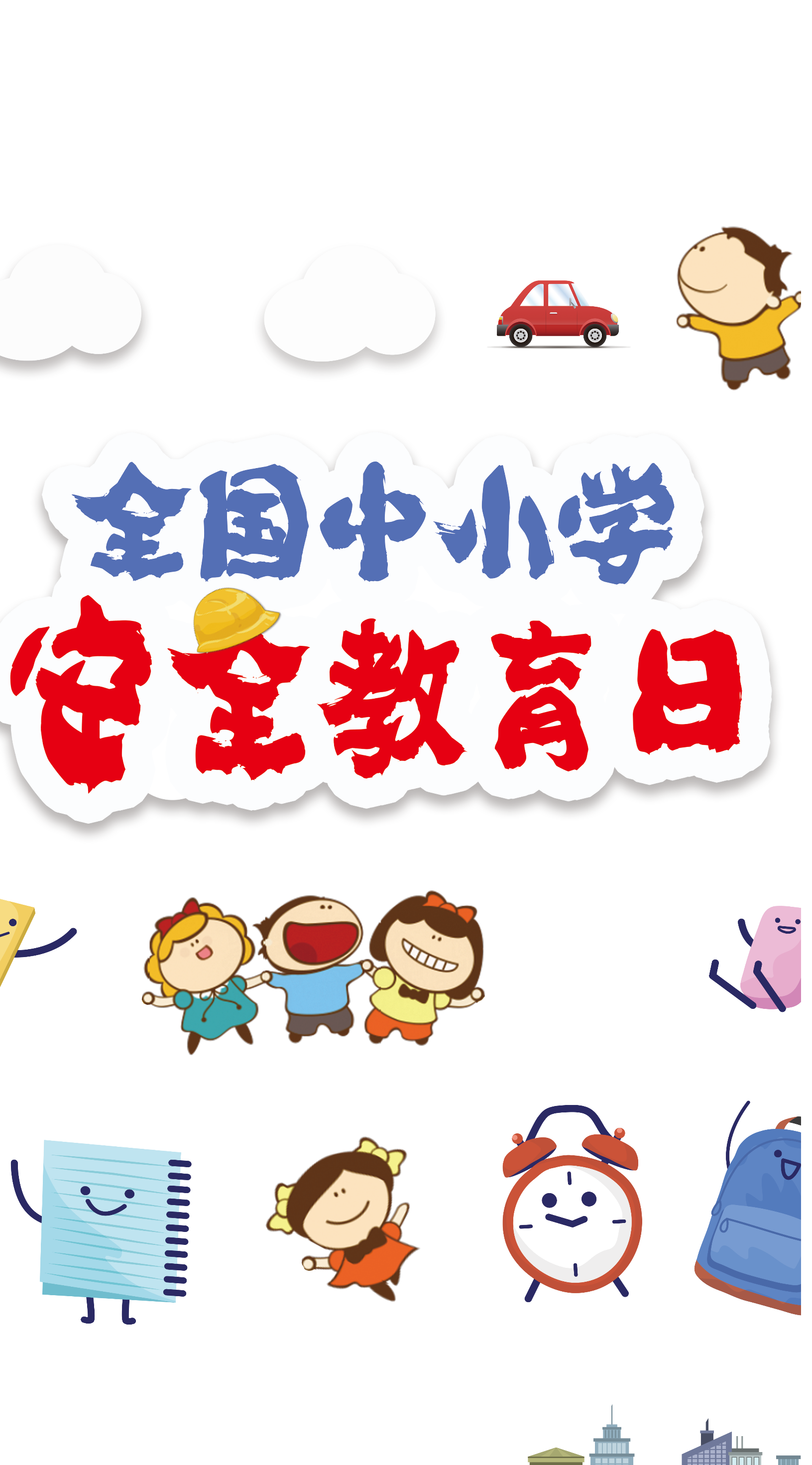 truyện cổ, ông cha, lặng im
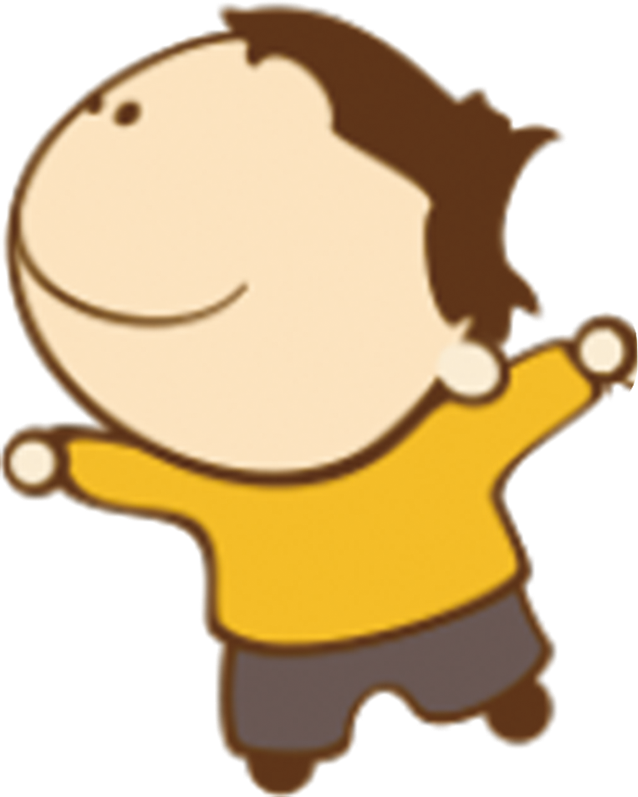 thầm thì, chầm chậm, cheo leo, se sẽ
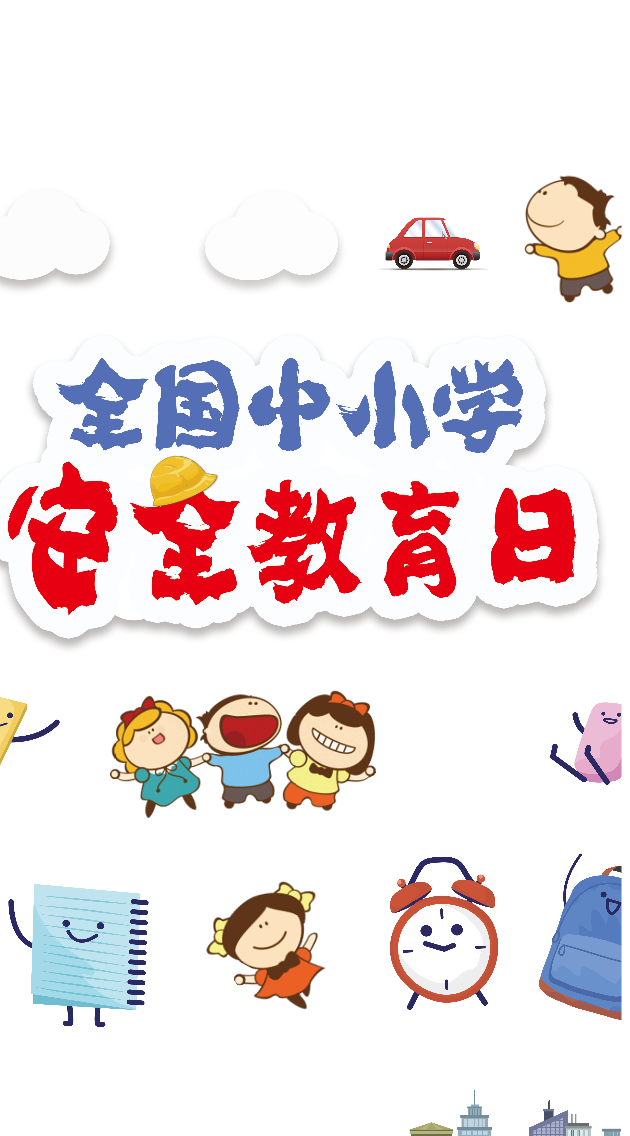 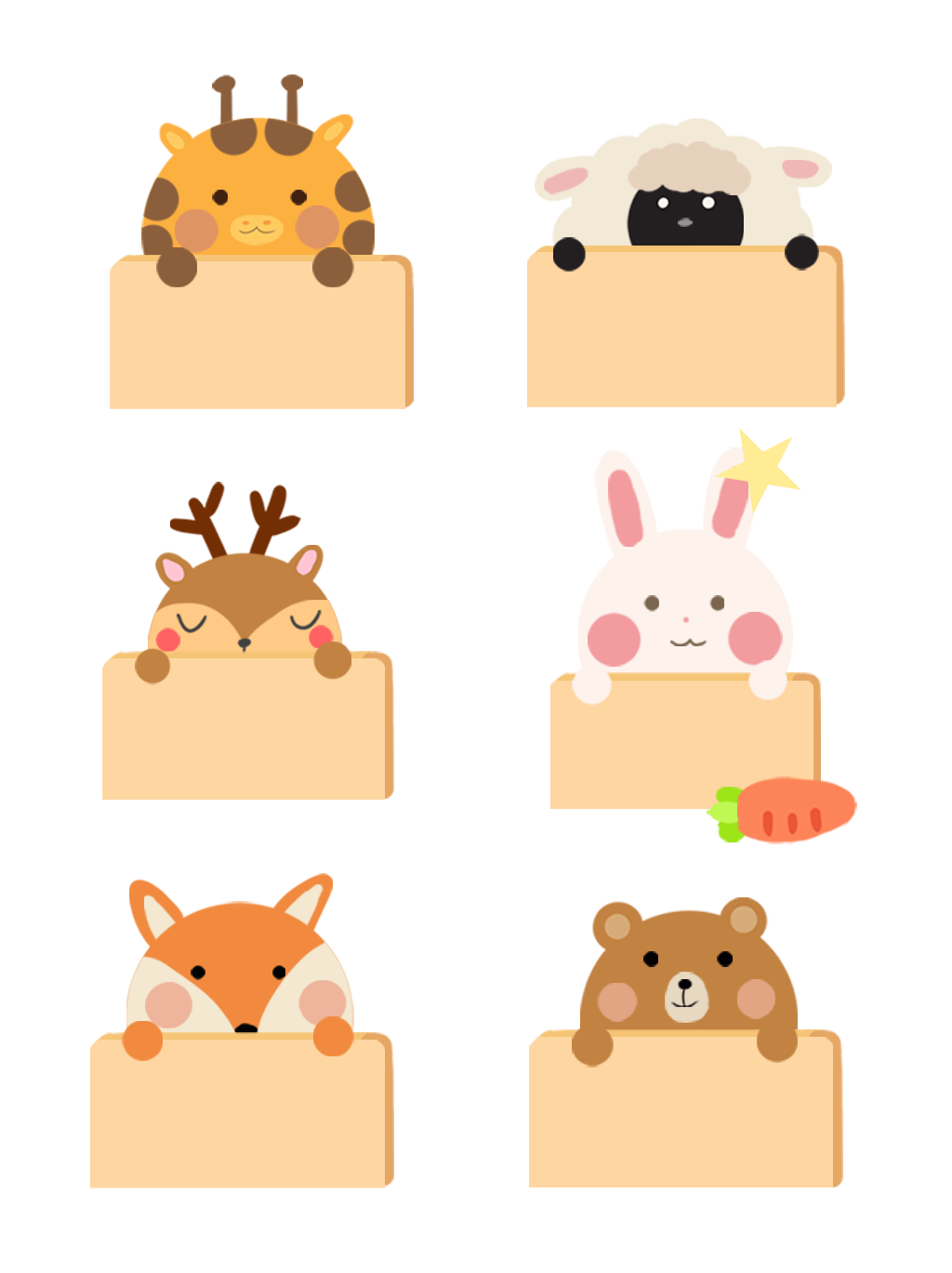 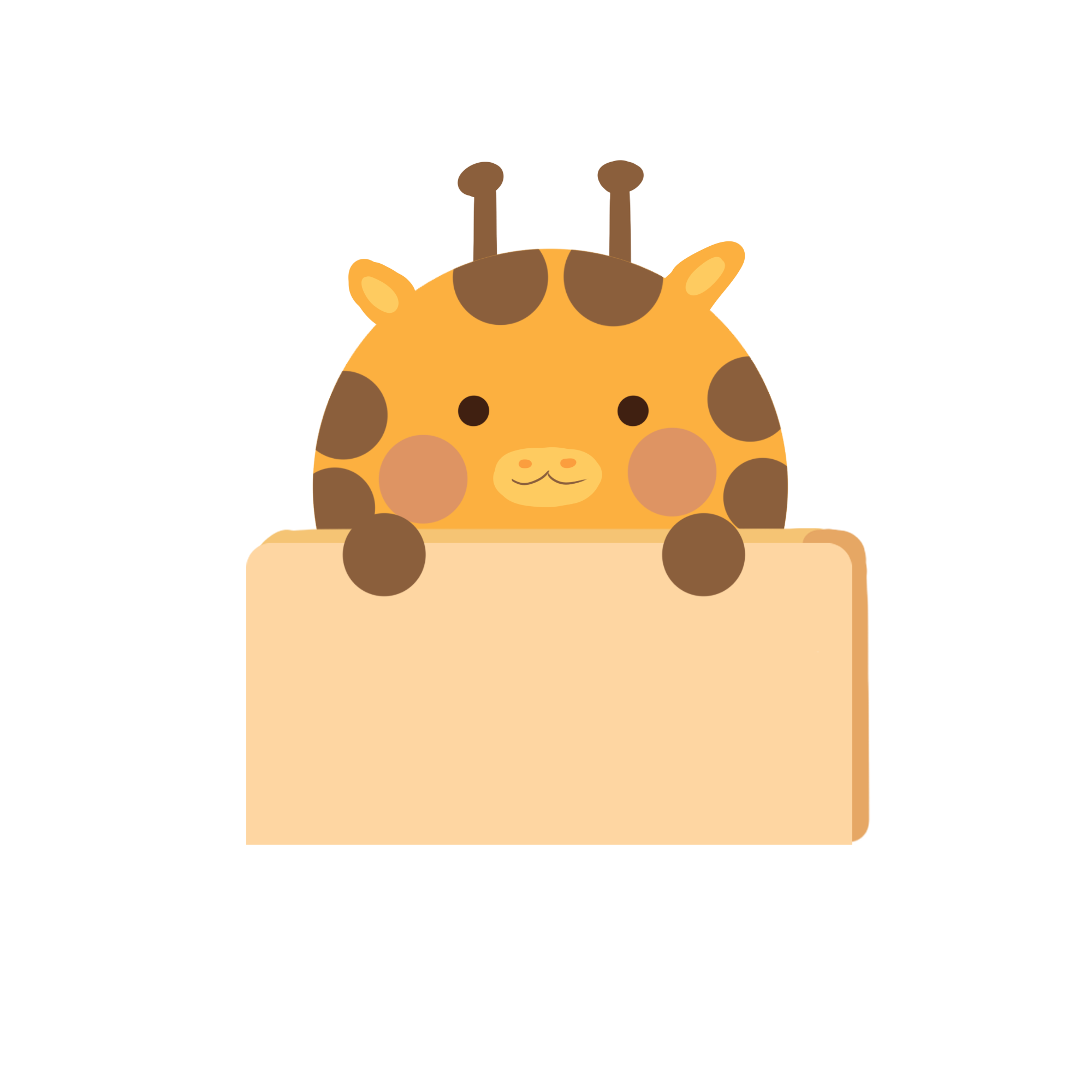 Từ phức do những tiếng có âm đầu hoặc vần lặp lại nhau tạo thành: thầm thì, chầm chậm, cheo leo, se sẽ.
Từ phức do các tiếng có nghĩa tạo thành: truyện cổ (truyện + cổ), ông cha (ông + cha), lặng im (lặng + im)
Từ ghép
Từ láy
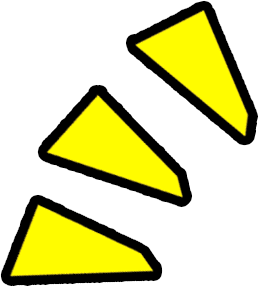 Ghi nhớ
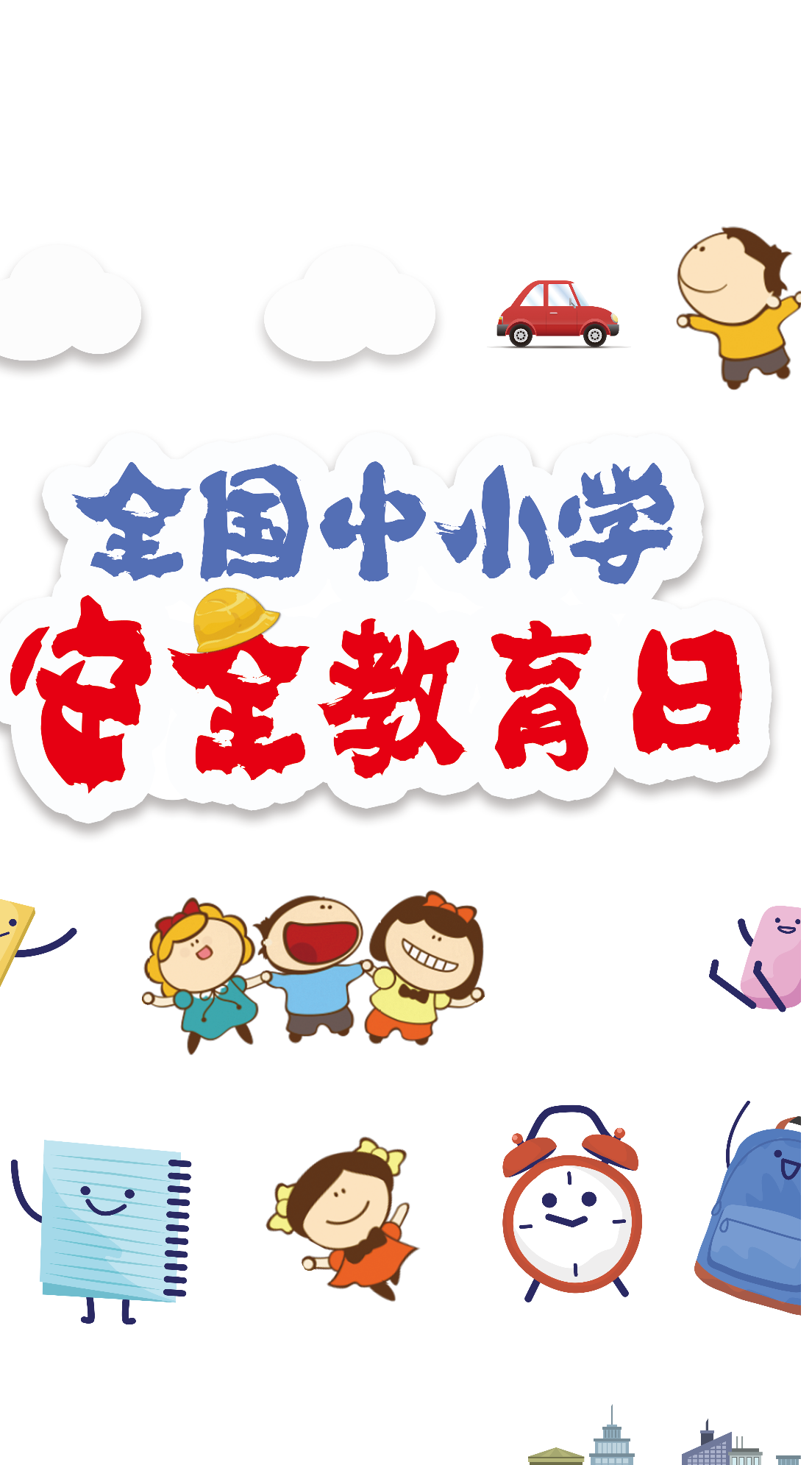 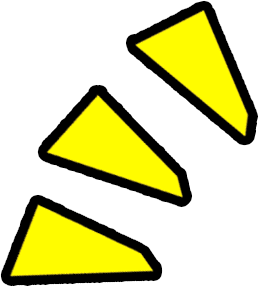 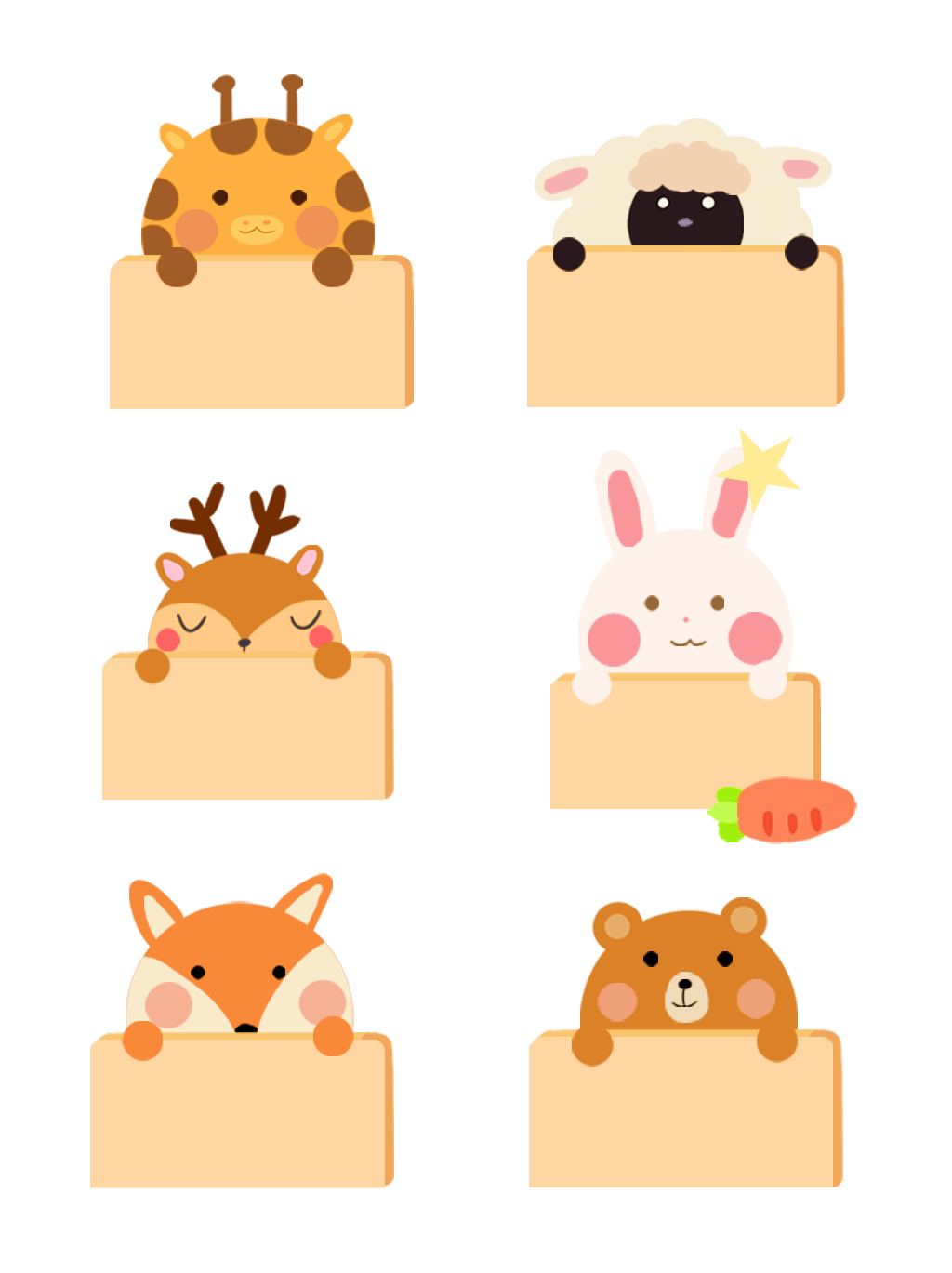 Ghép những tiếng có nghĩa lại với nhau.
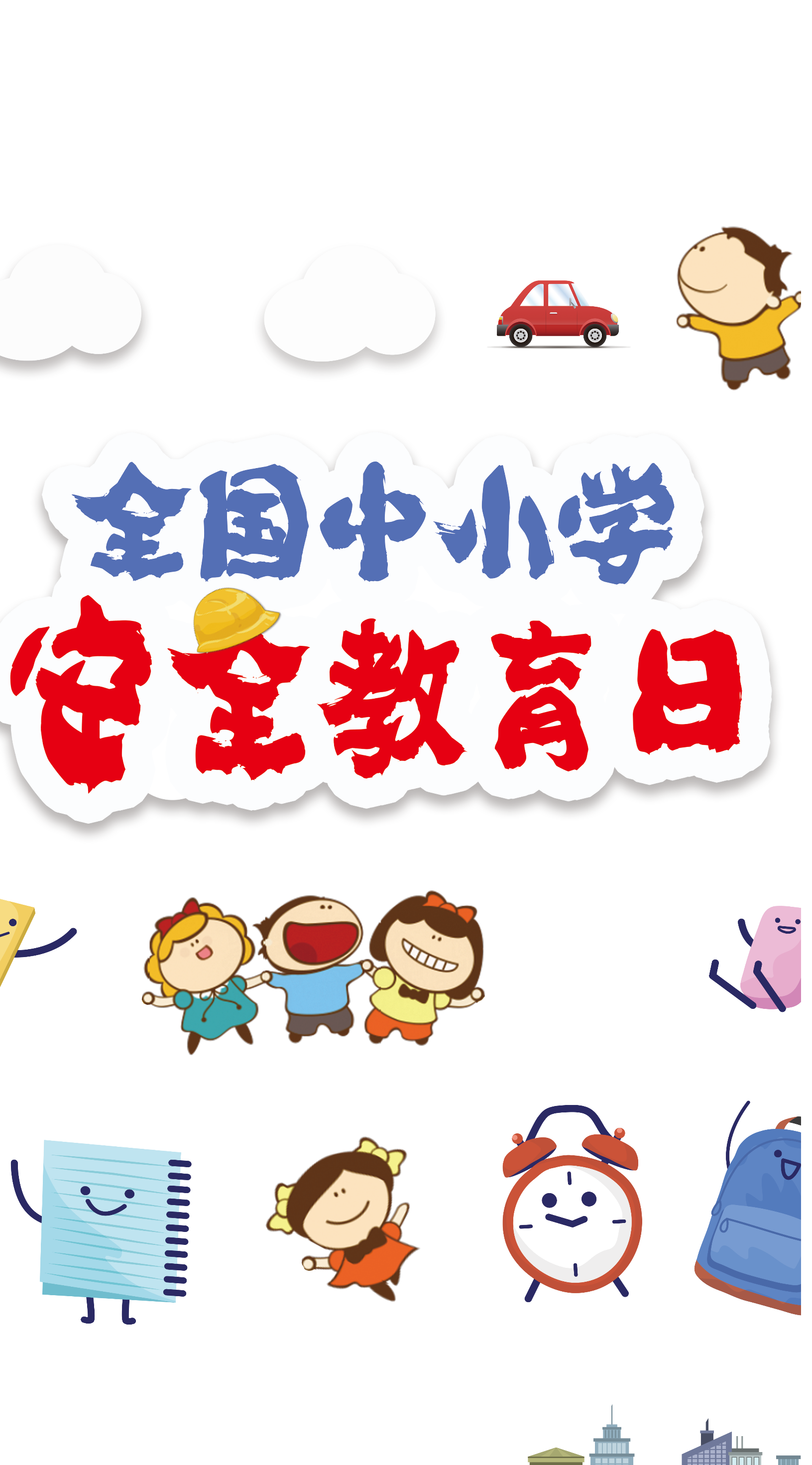 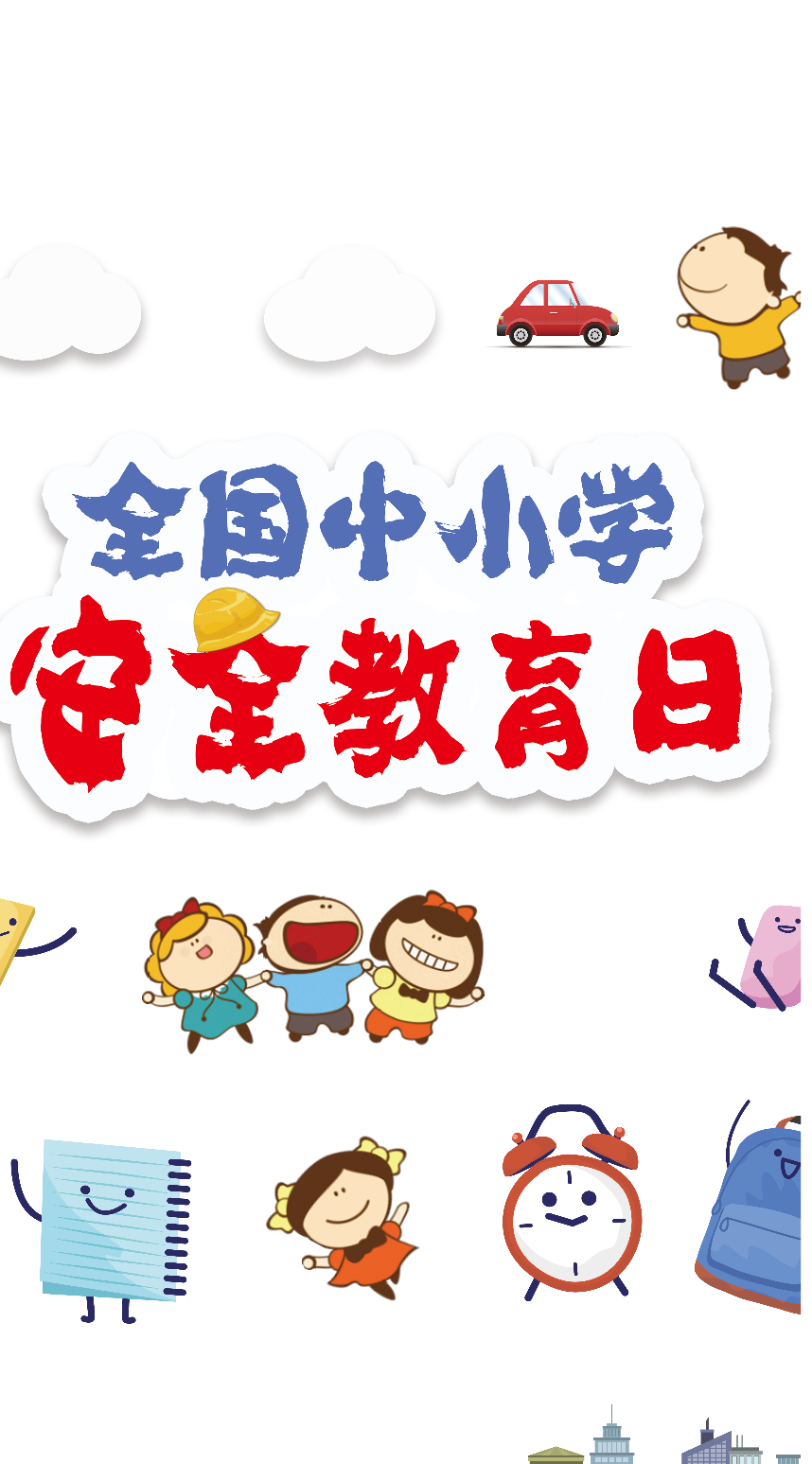 Từ ghép
Từ phức
Phối hợp những tiếng có âm đầu hay vần (hoặc cả âm đầu) giống nhau.
Từ láy
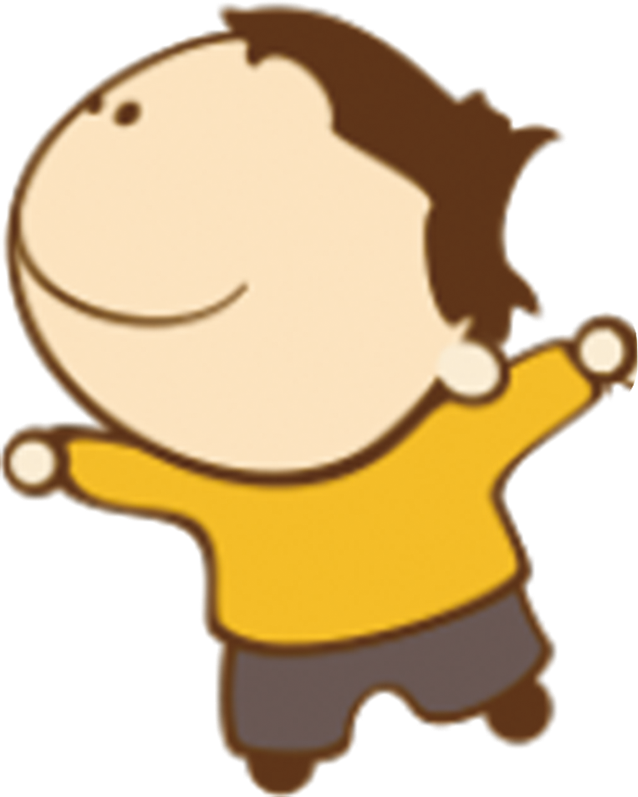 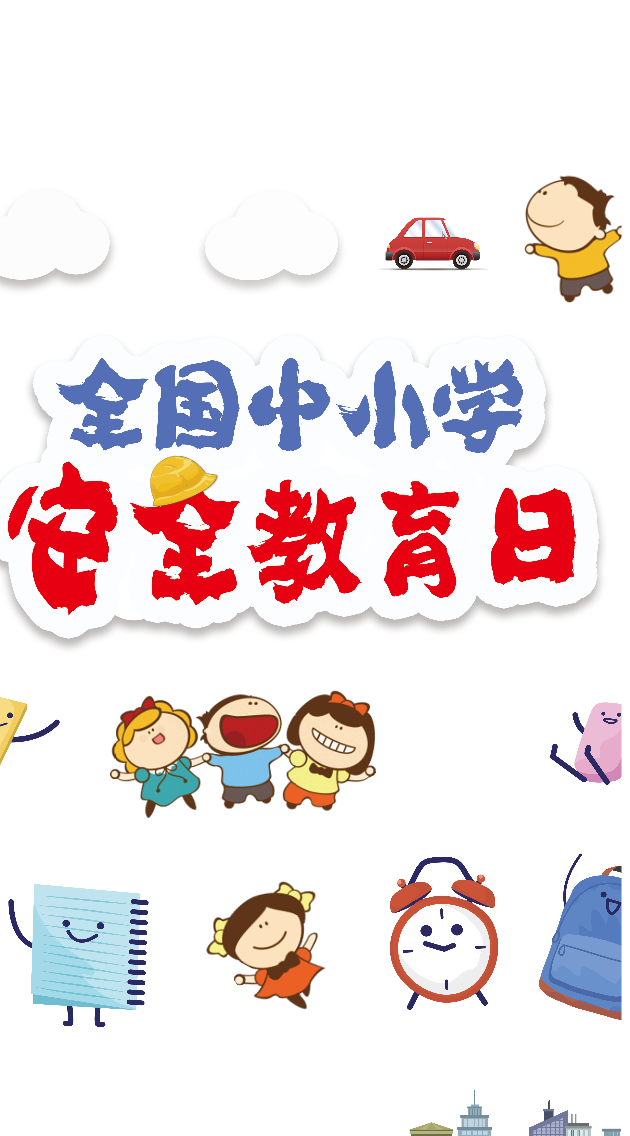 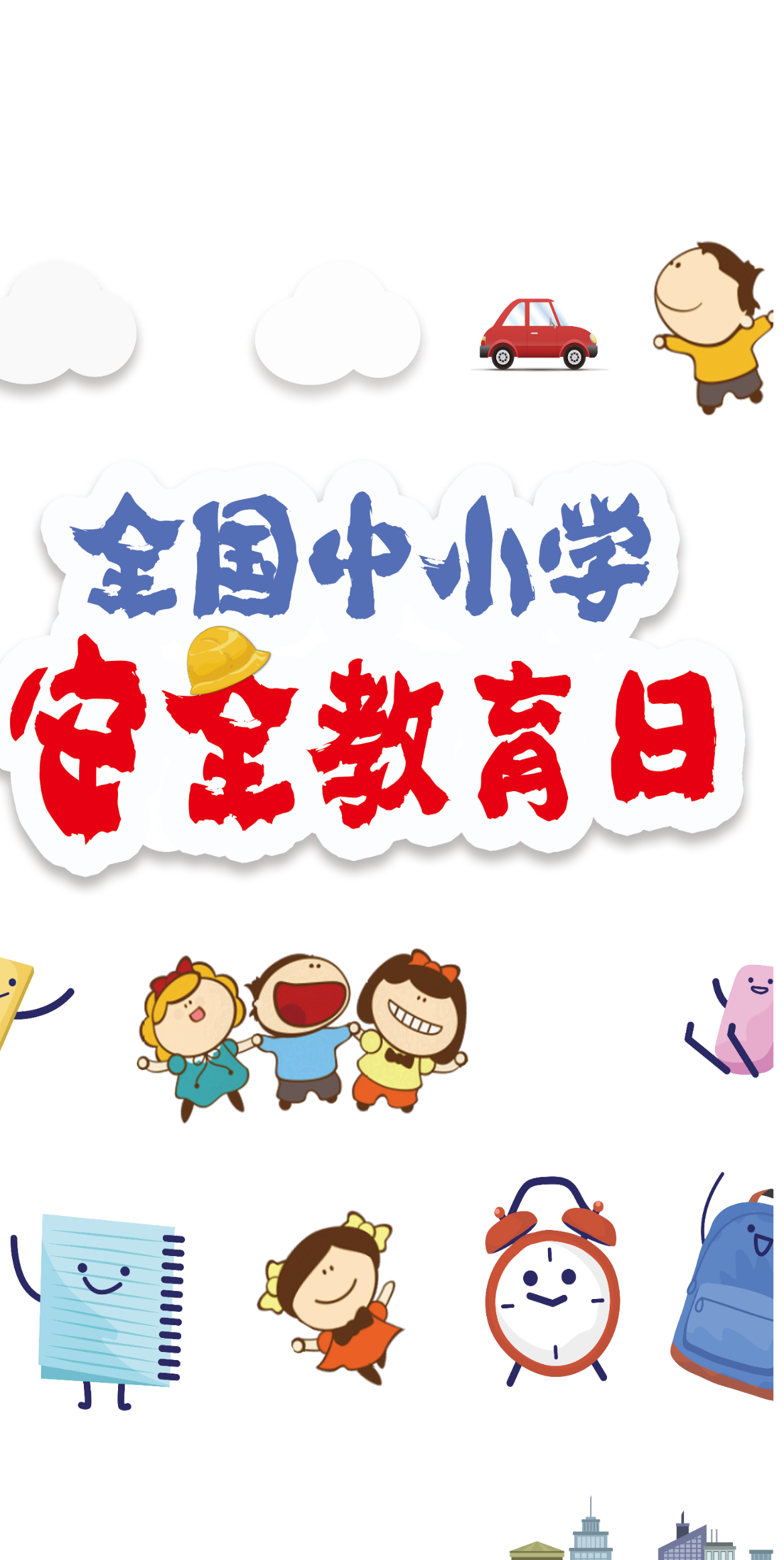 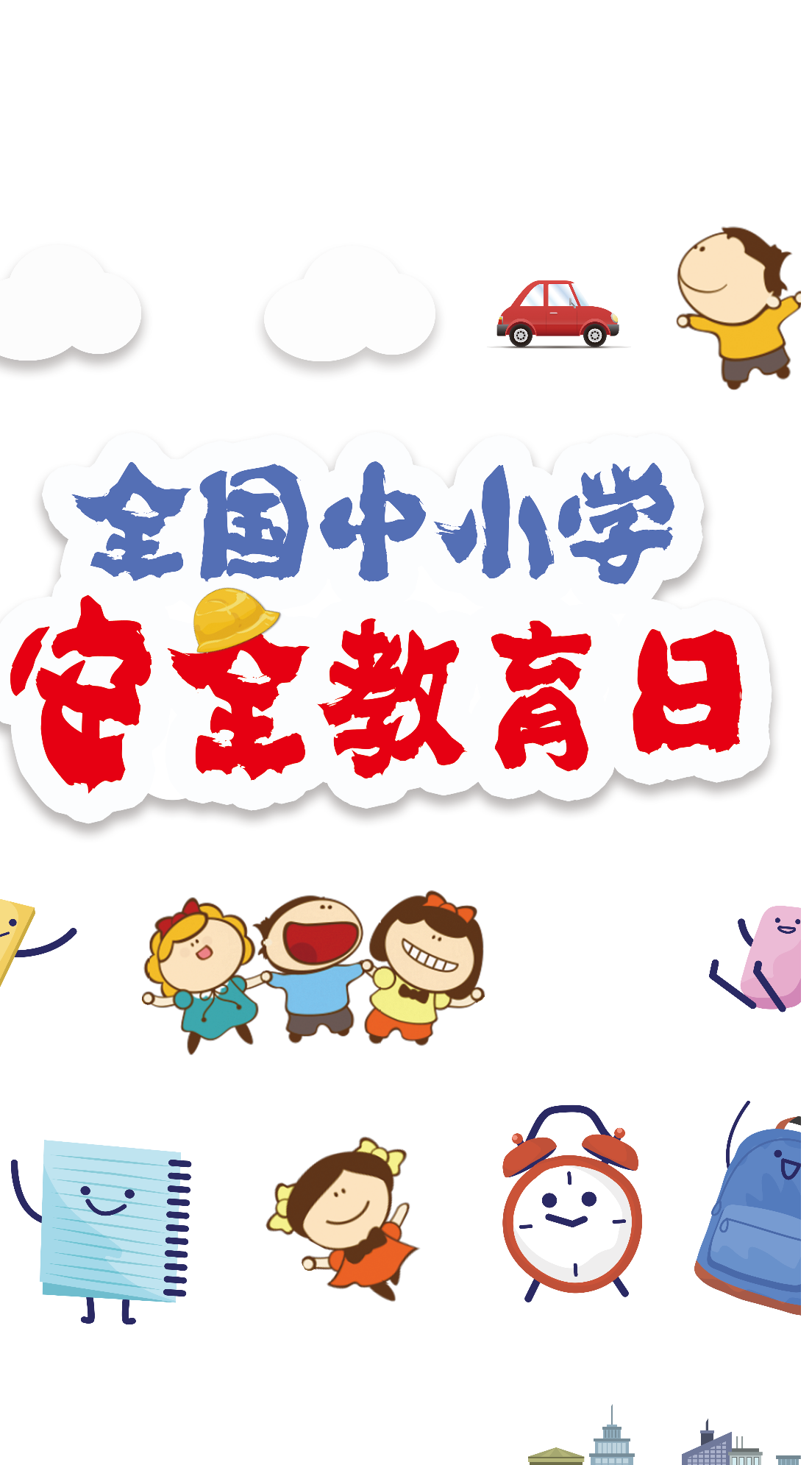 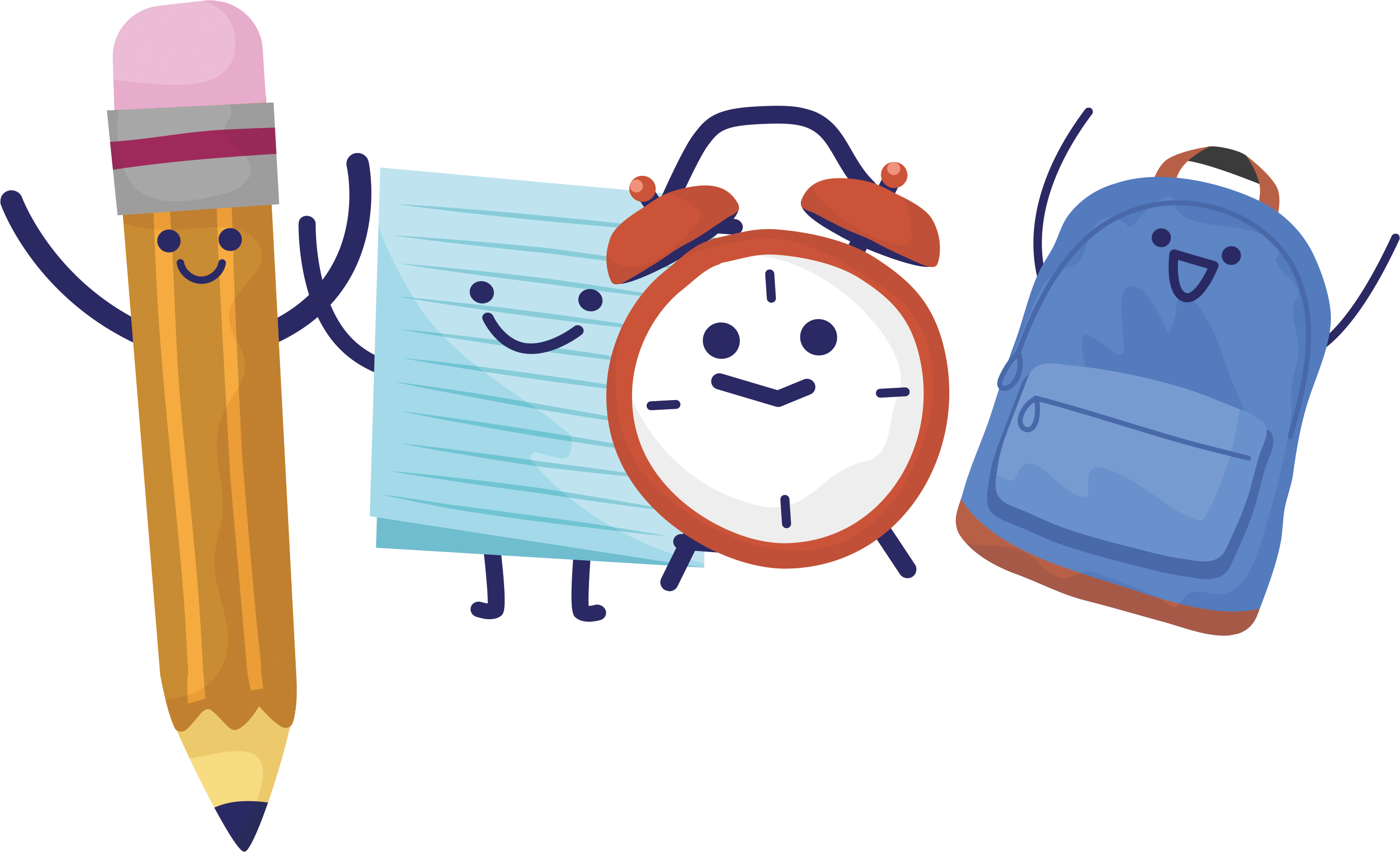 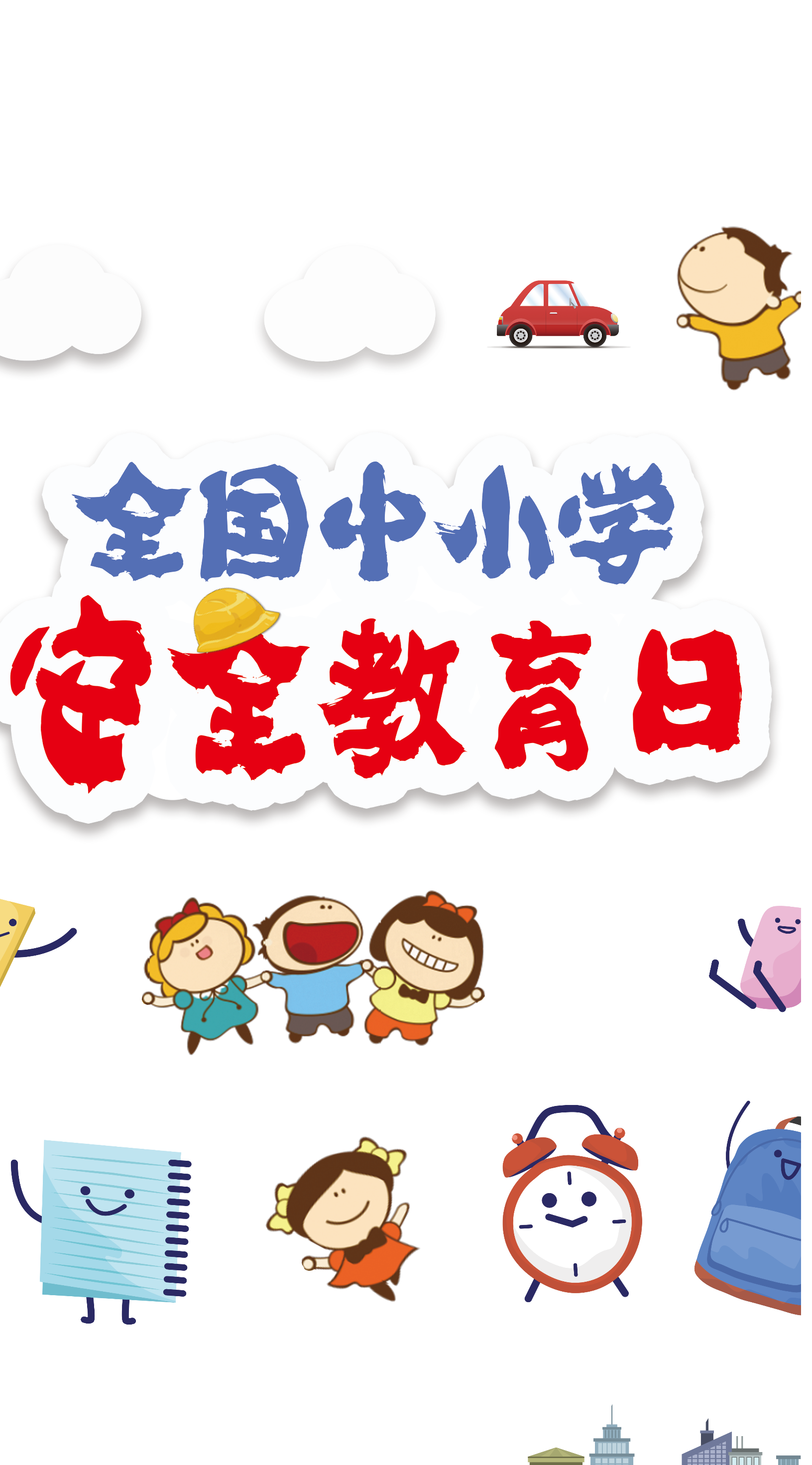 Luyện tập
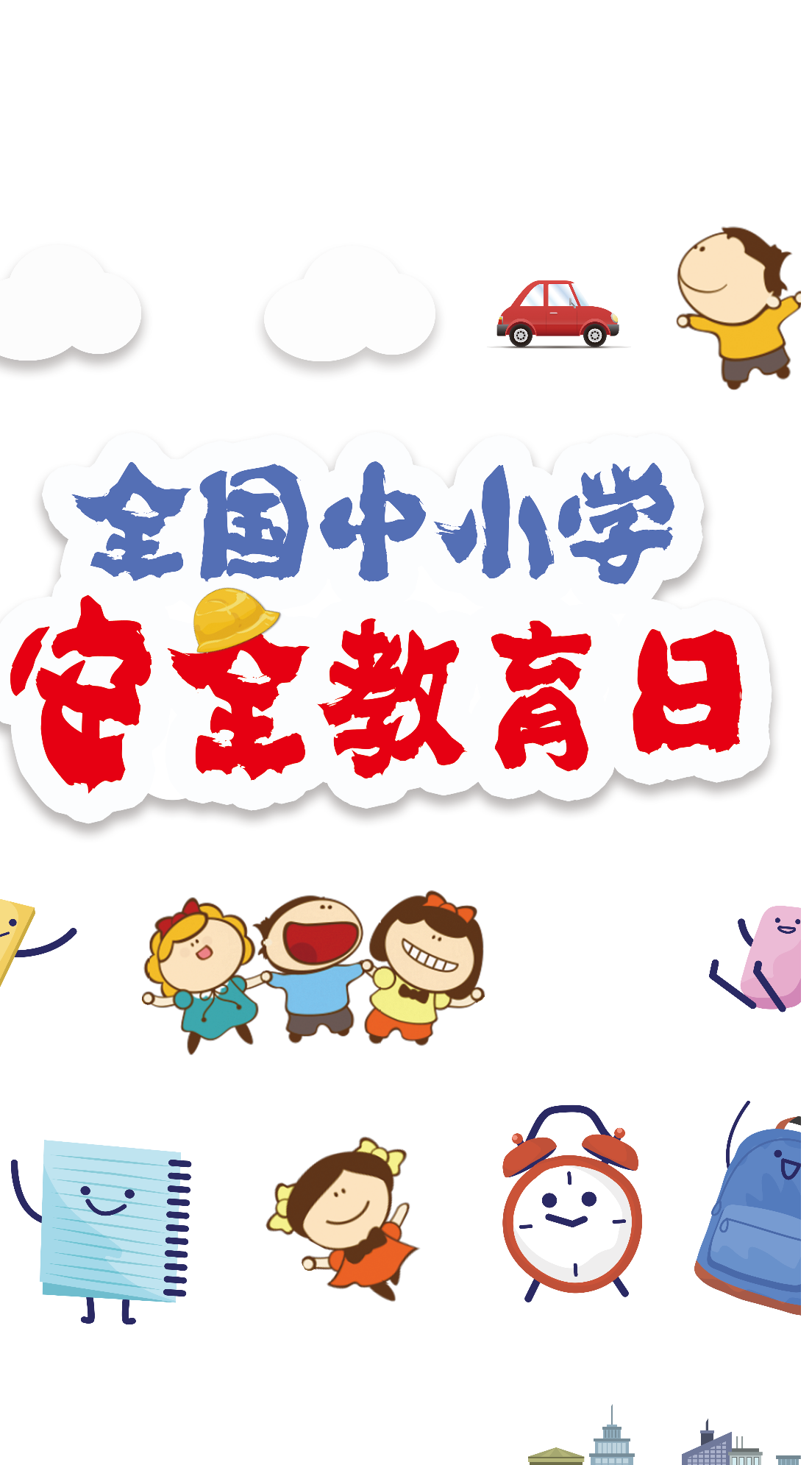 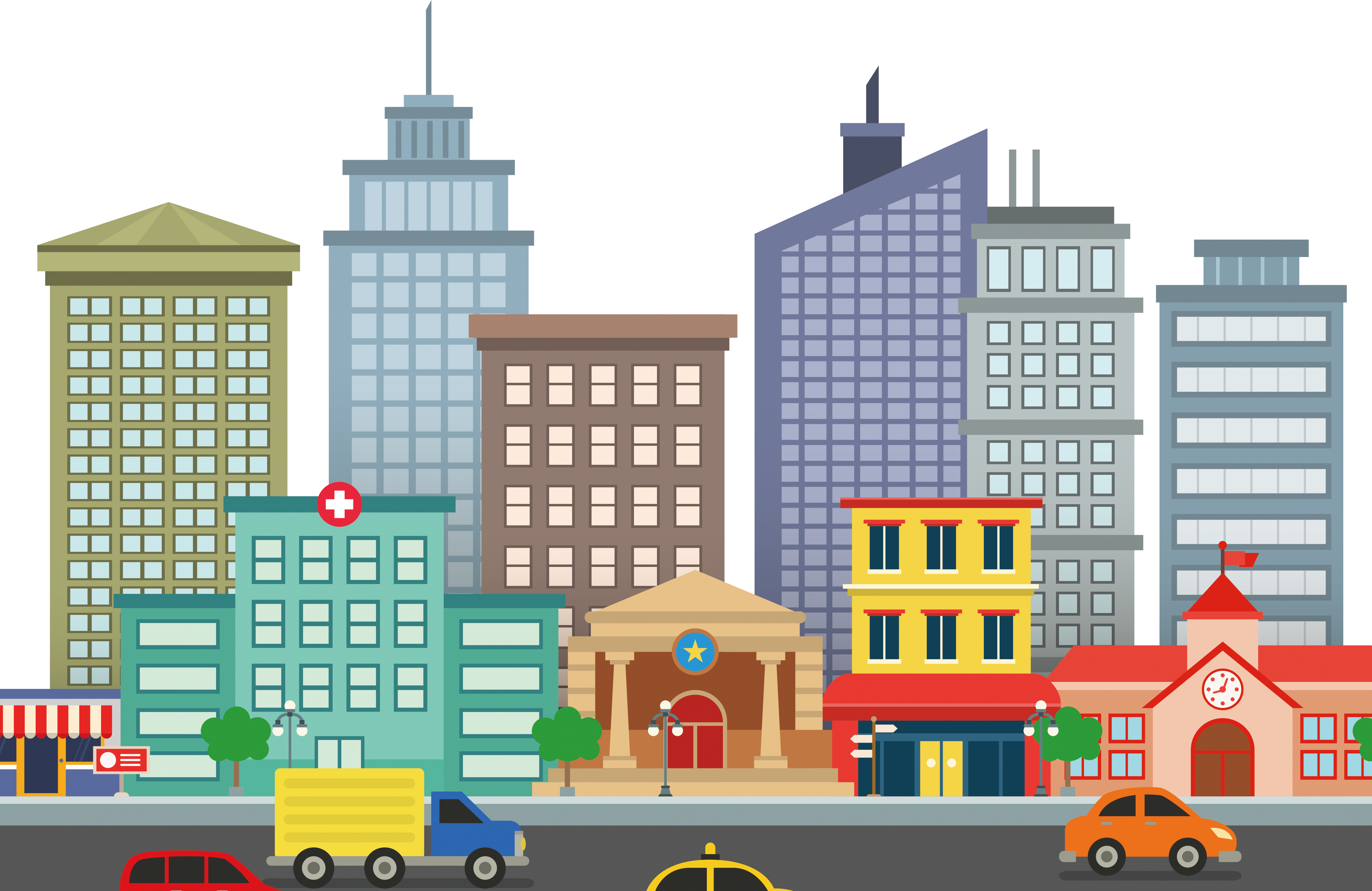 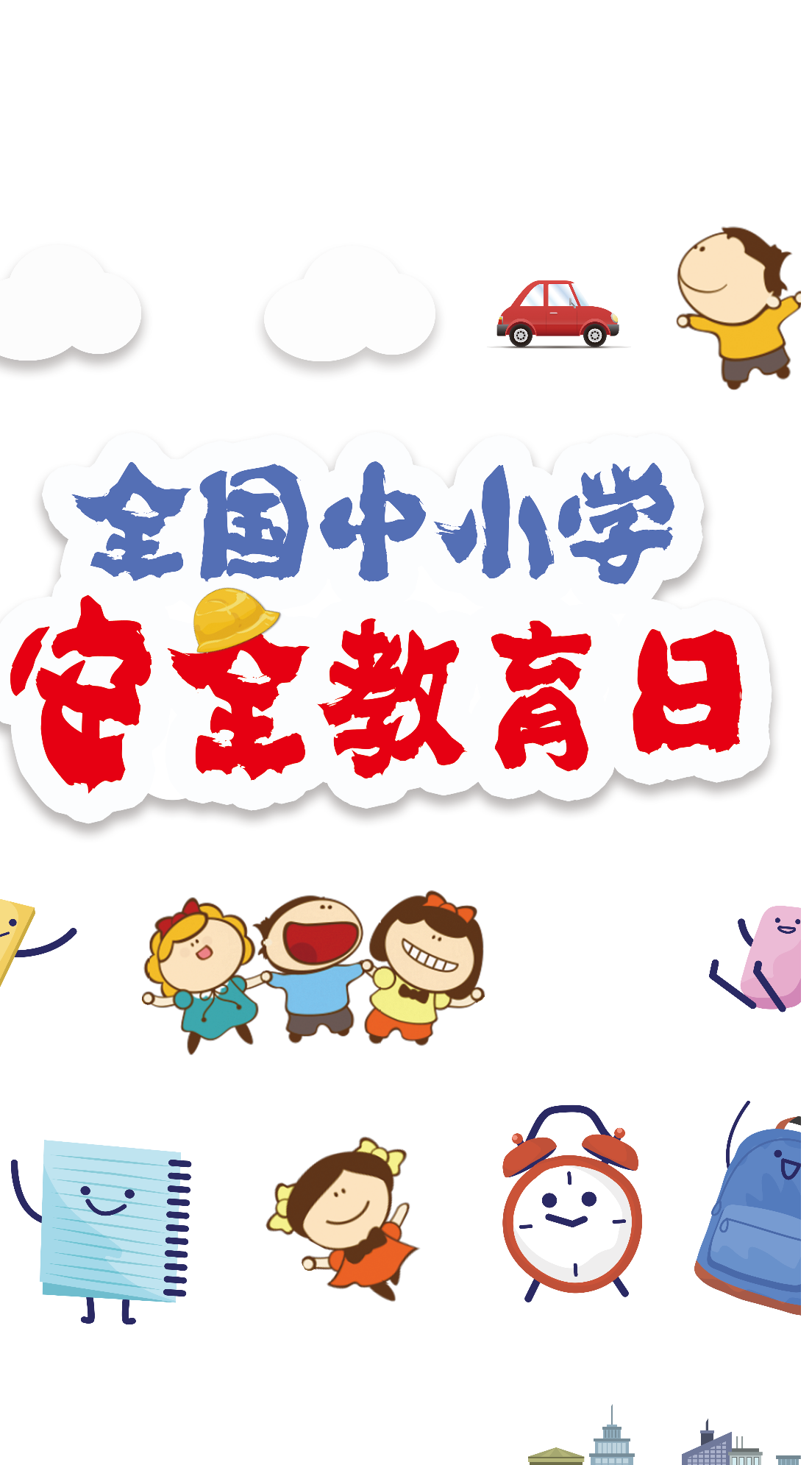 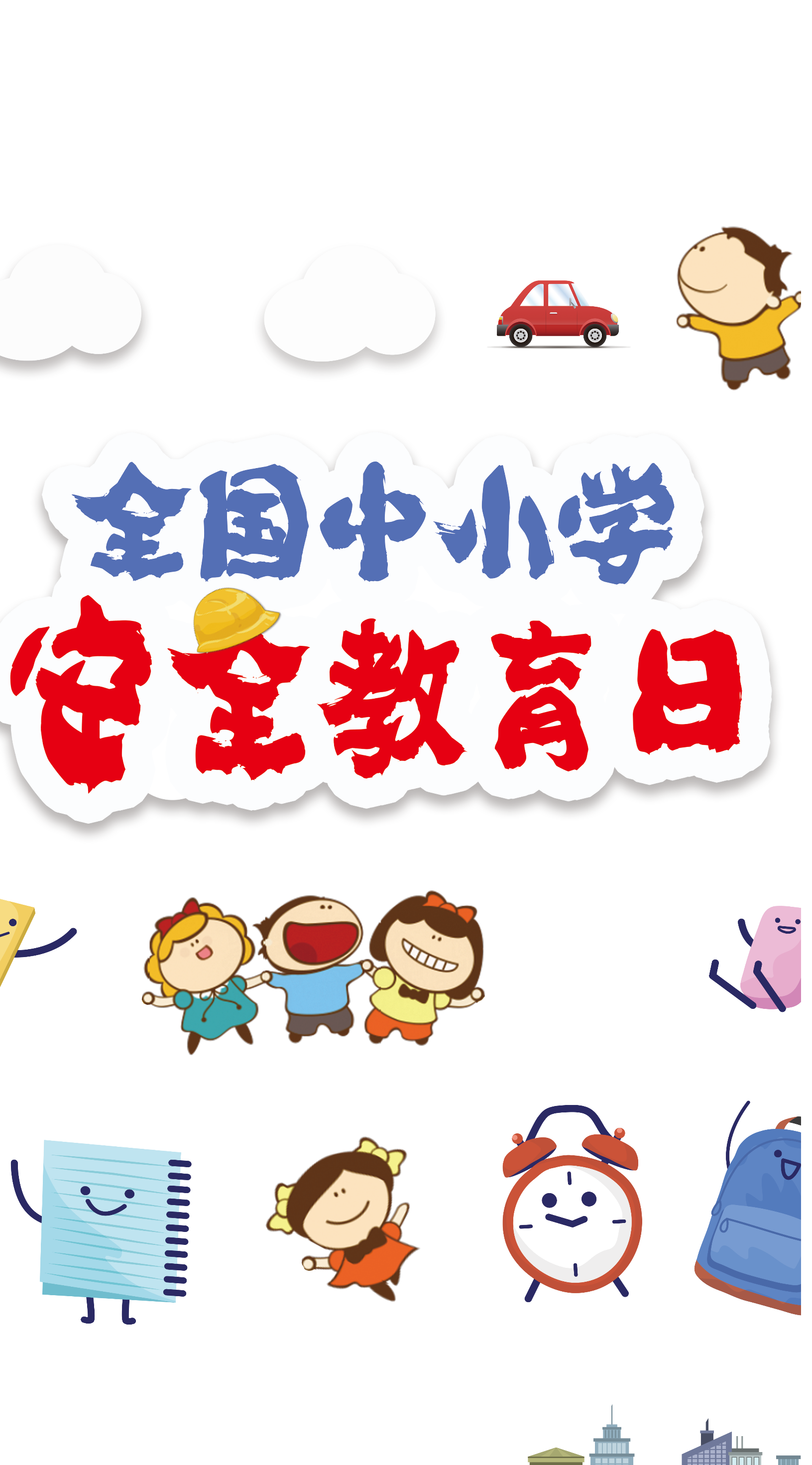 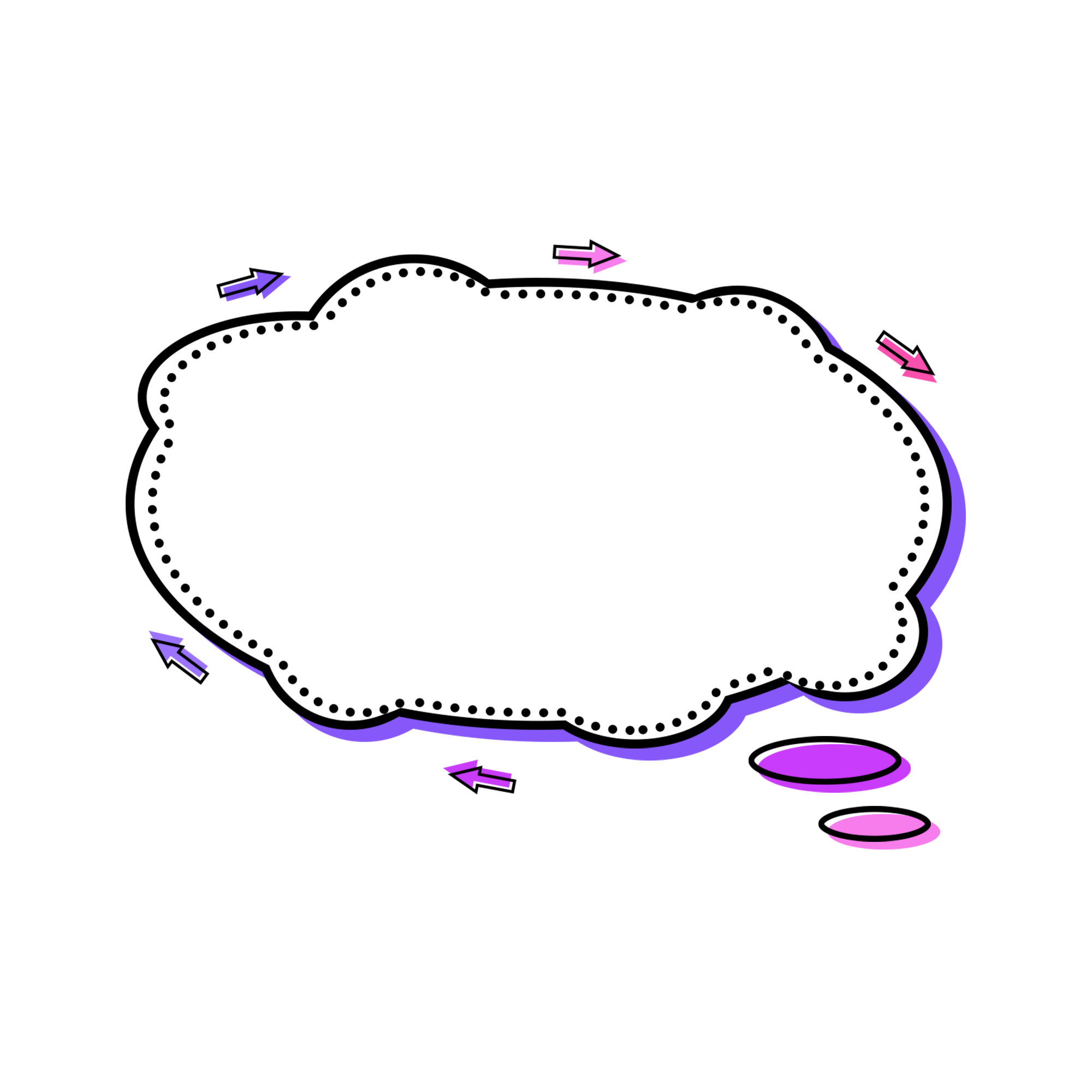 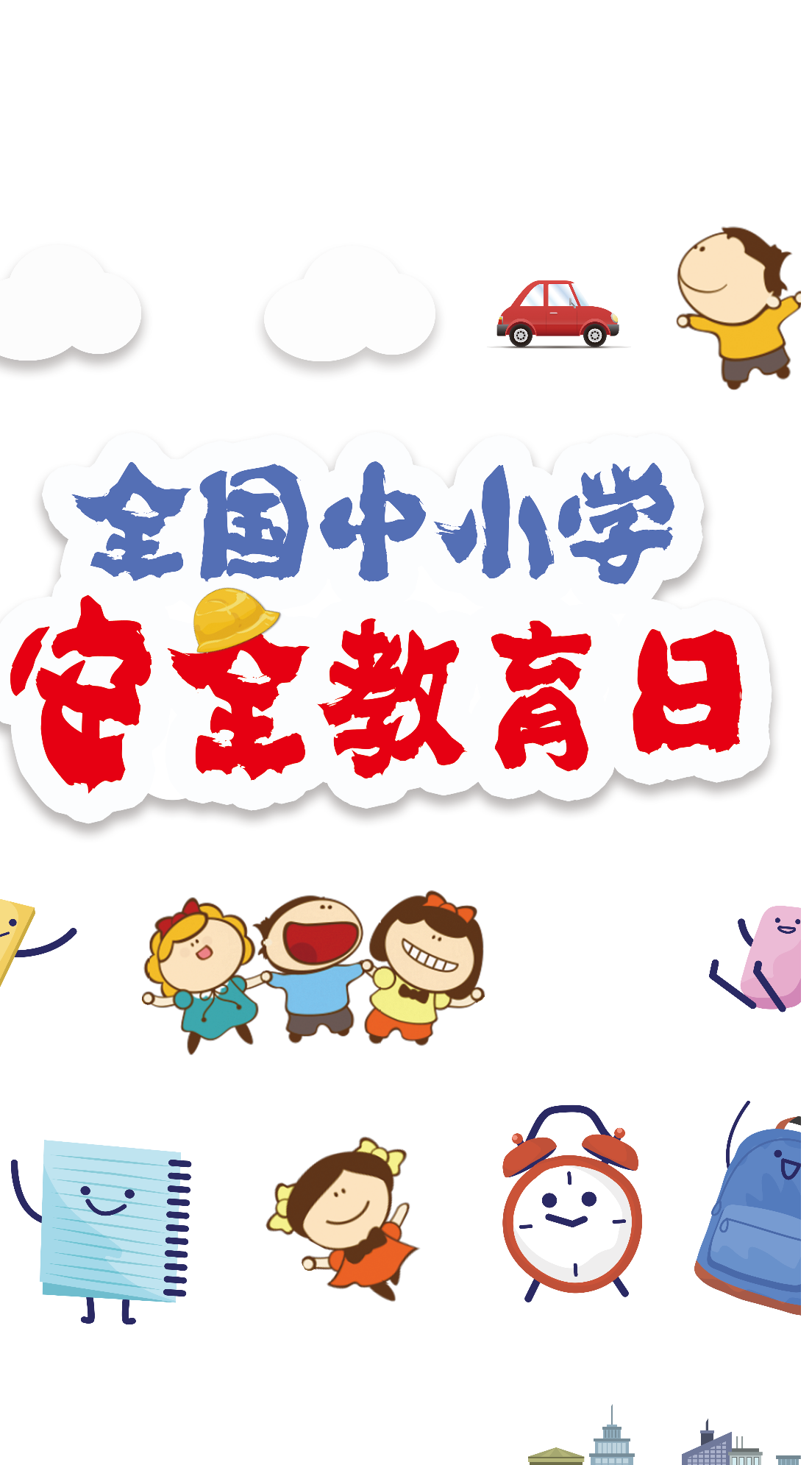 Bài 1:  Hãy xếp những từ phức được in nghiêng trong các câu dưới đây thành hai loại: từ ghép và từ láy. Biết rằng những tiếng in đậm  là tiếng có nghĩa.
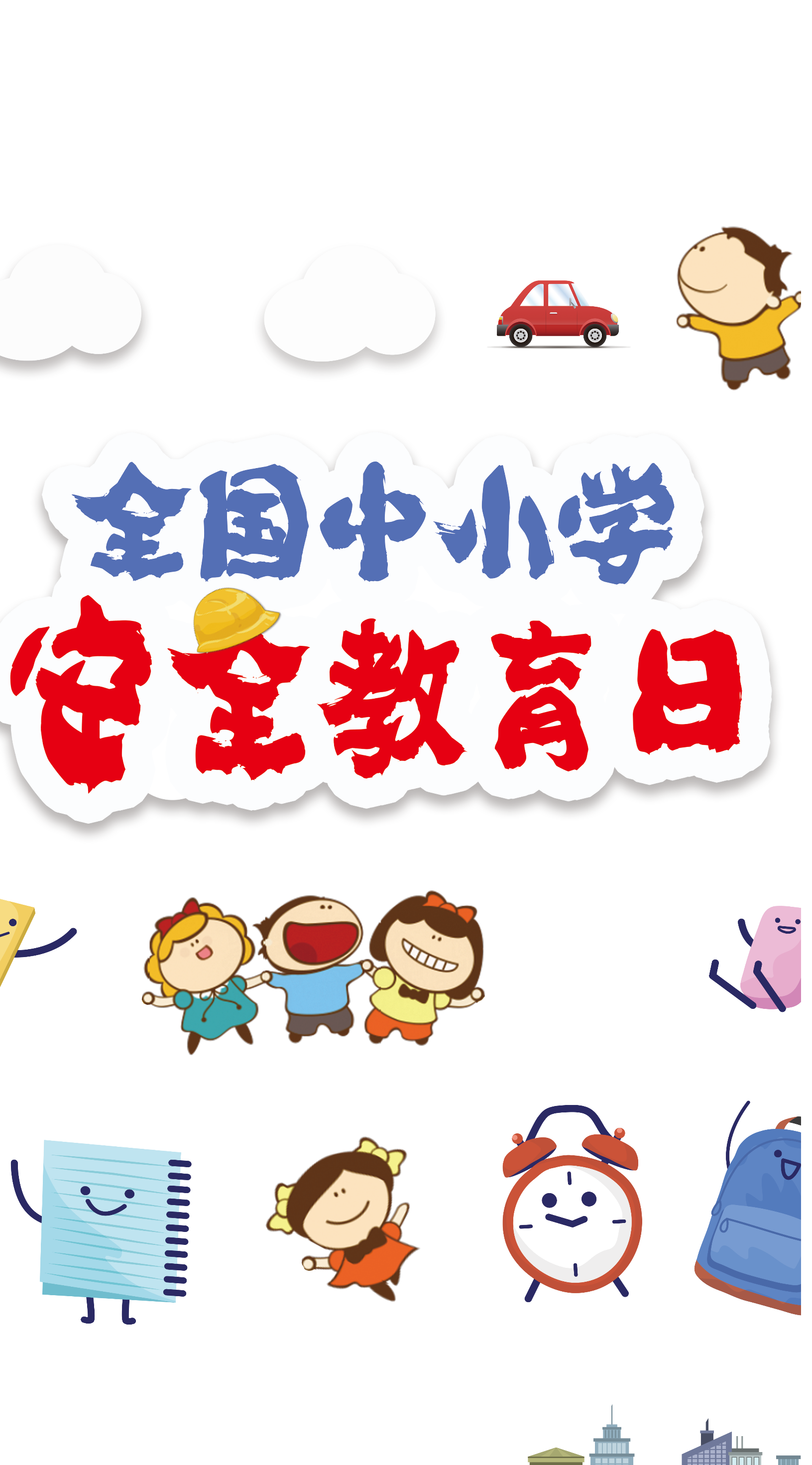 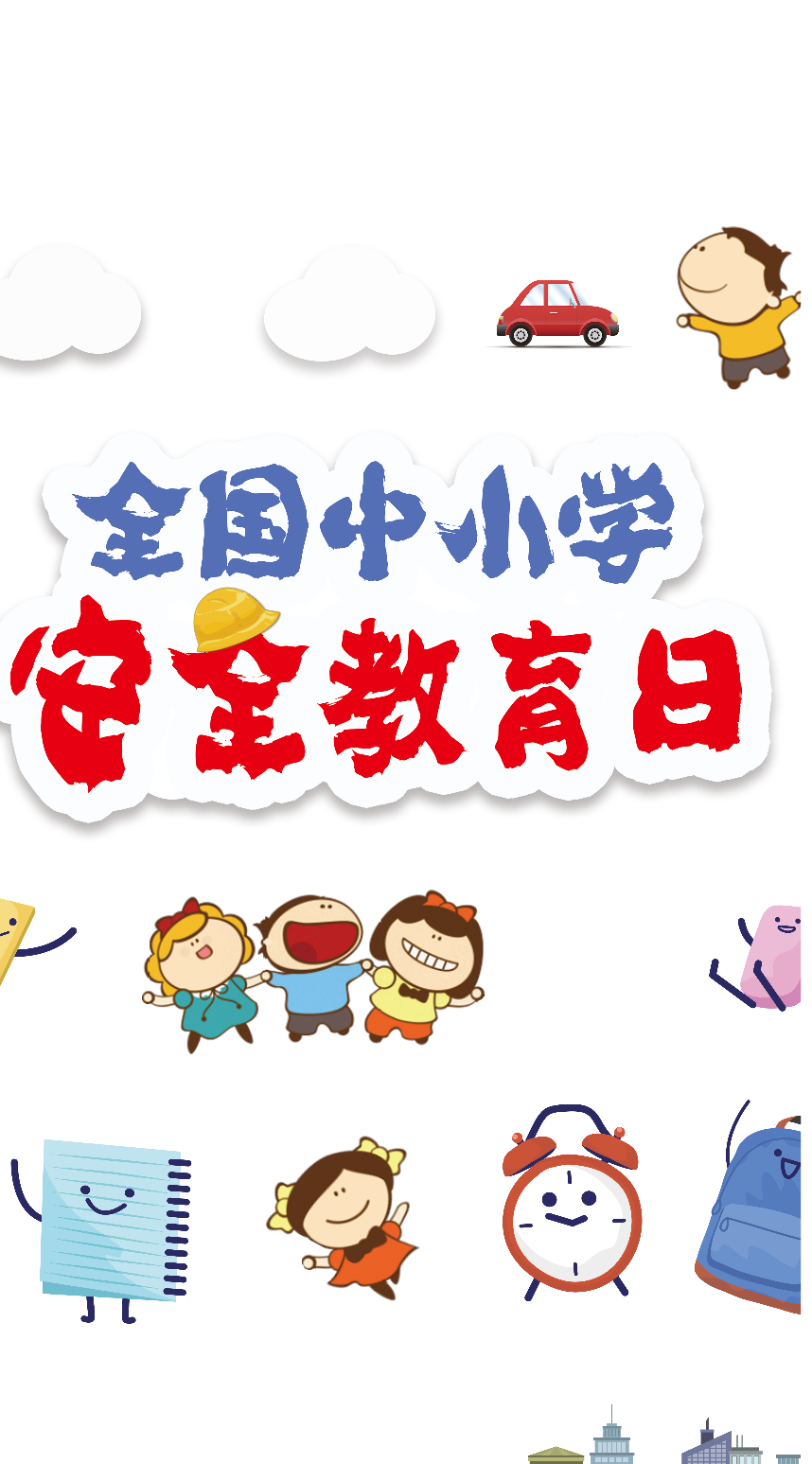 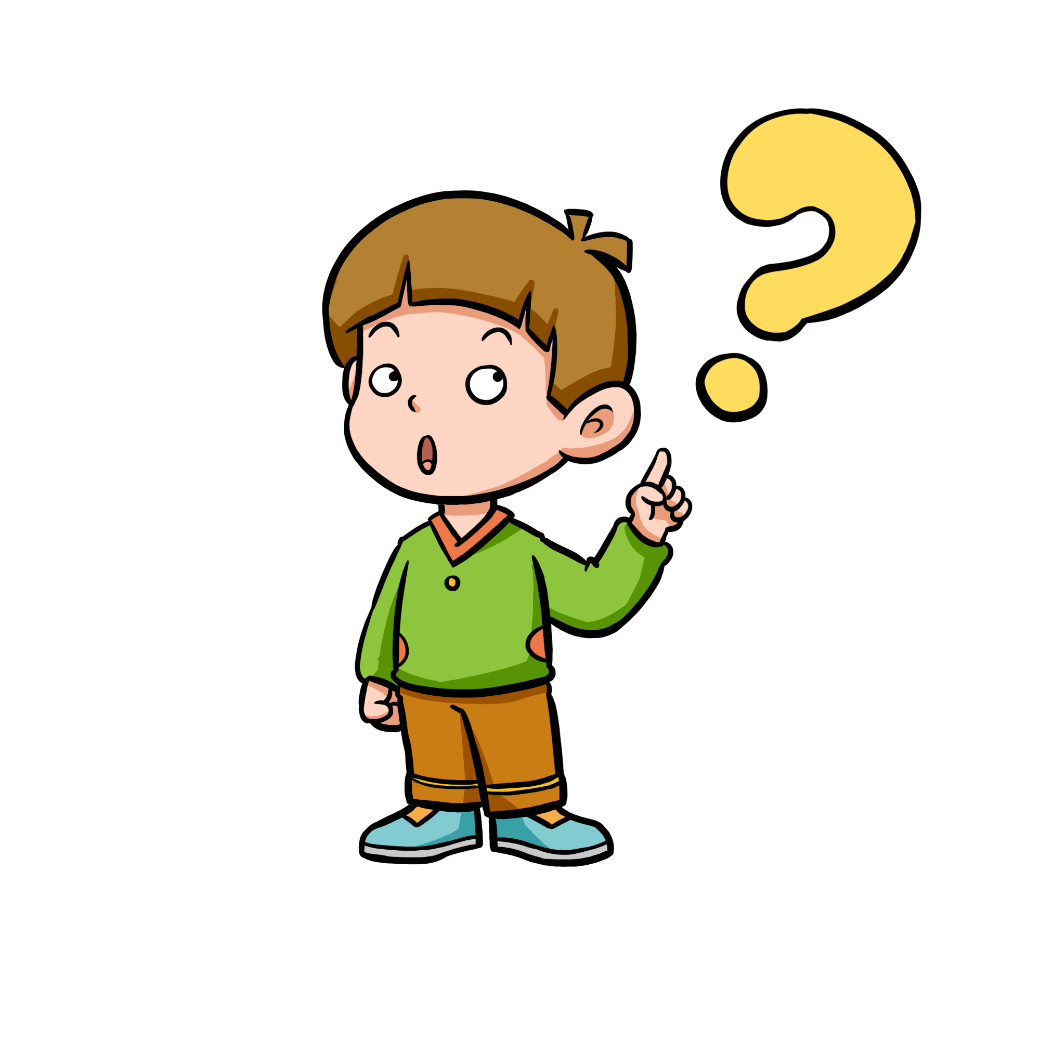 a) Nhân dân ghi nhớ công ơn Chử Đồng Tử, lập đền thờ ở nhiều nơi bên sông Hồng. Cũng từ đó hằng năm, suốt mấy tháng mùa xuân, cả một vùng bờ bãi sông Hồng lại nô nức làm lễ, mở hội để tưởng nhớ ông.
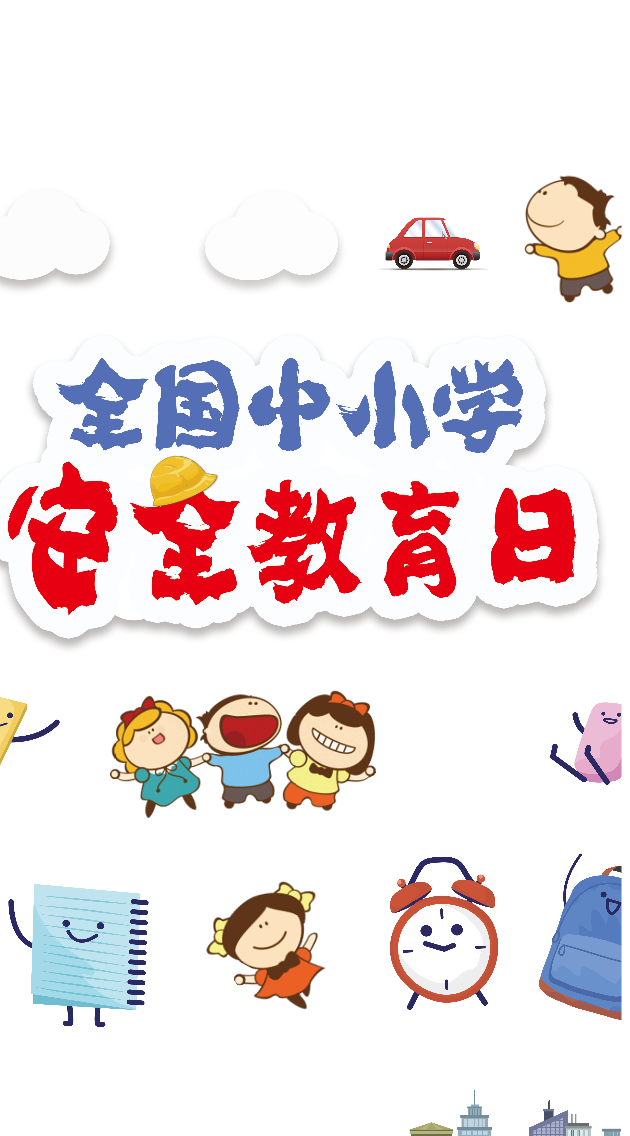 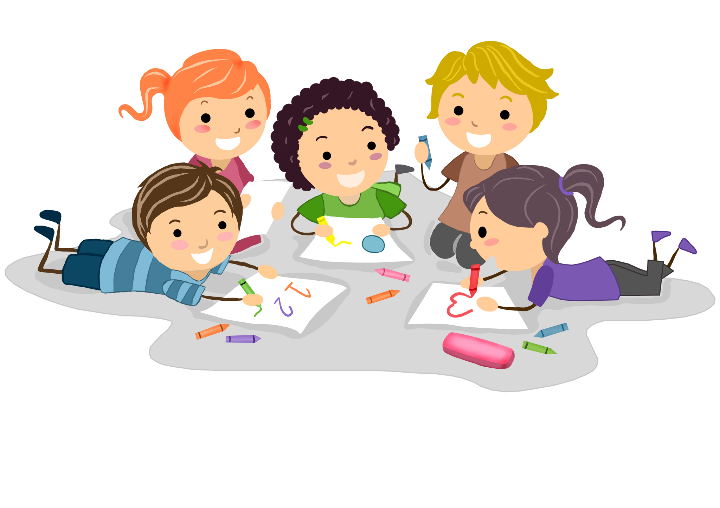 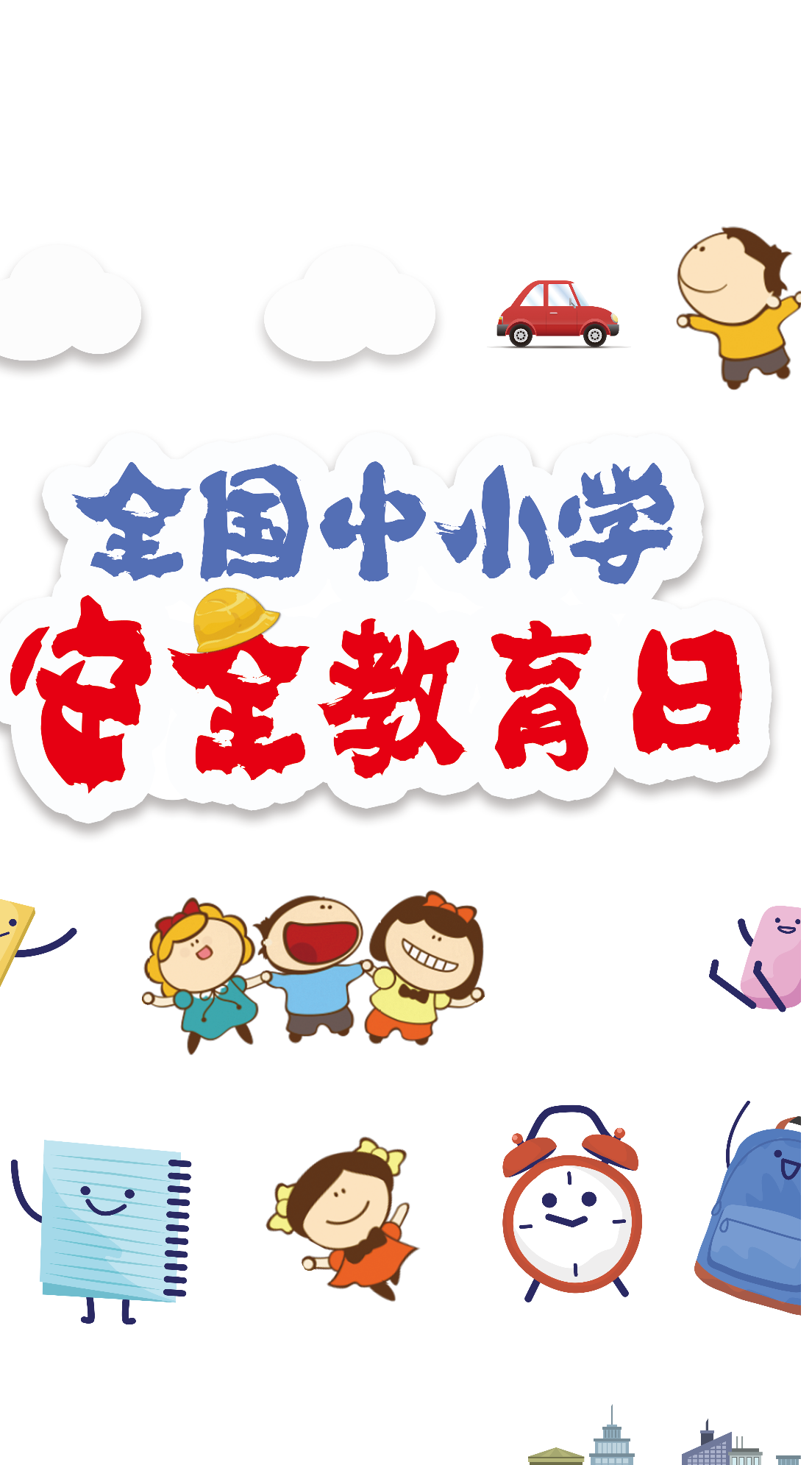 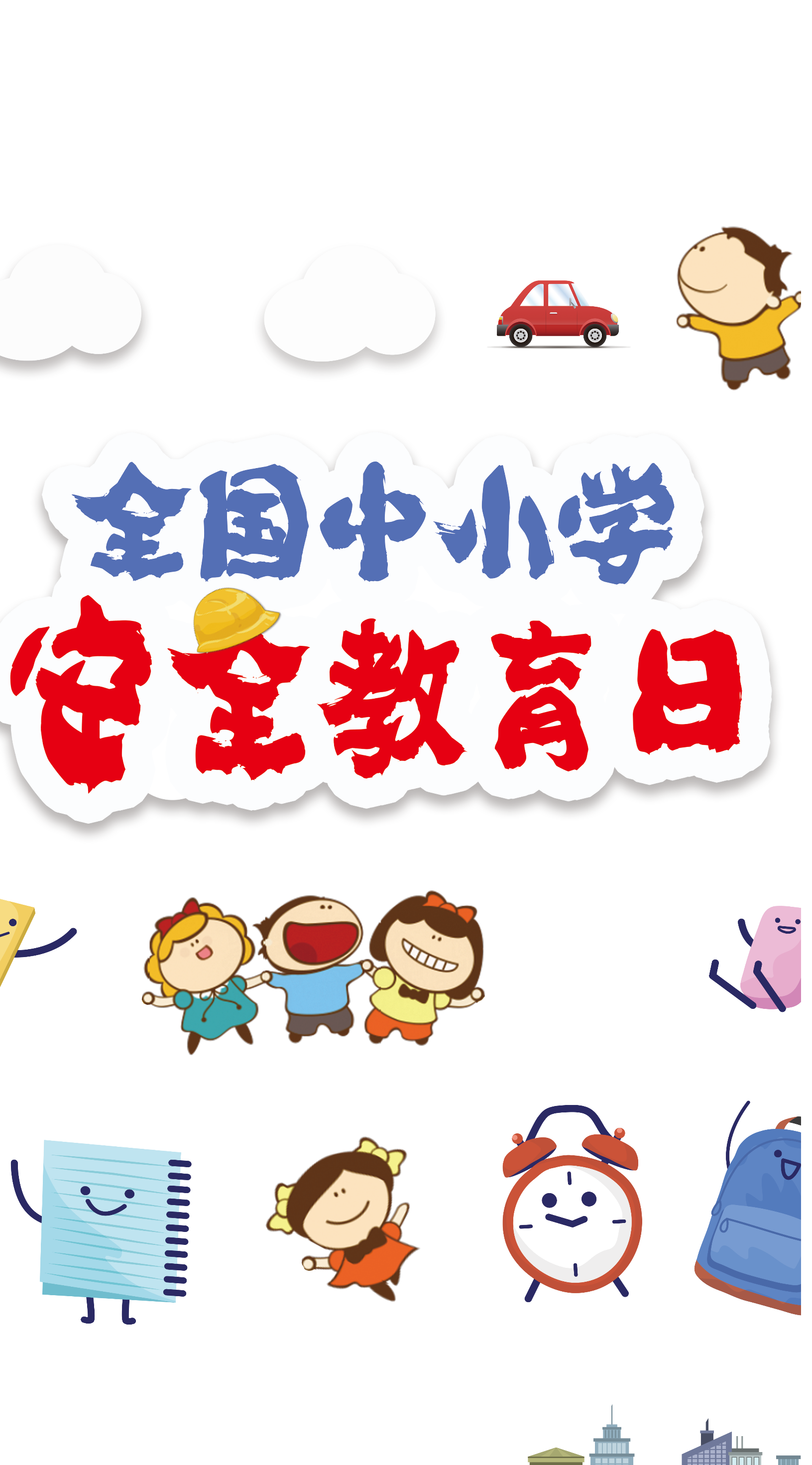 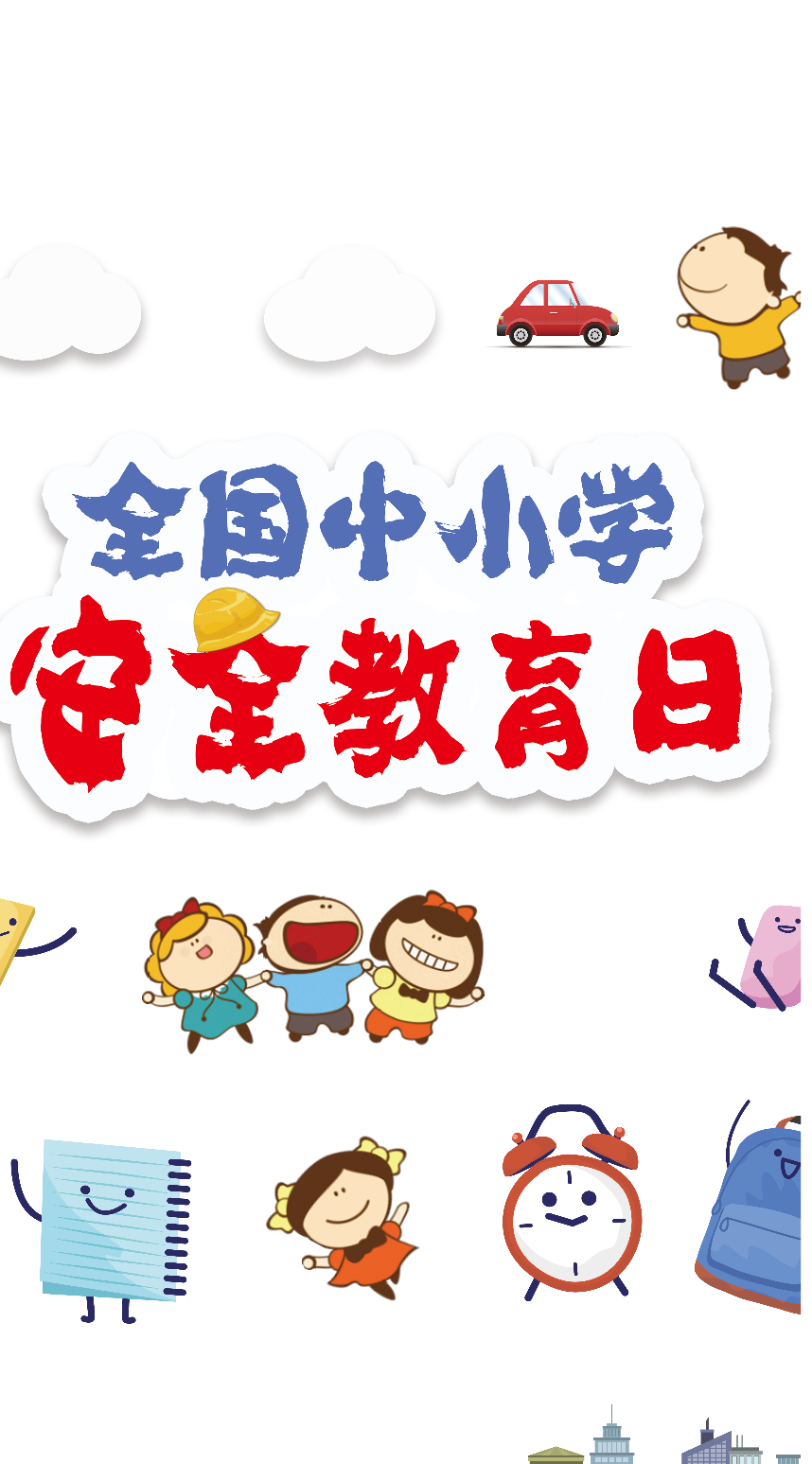 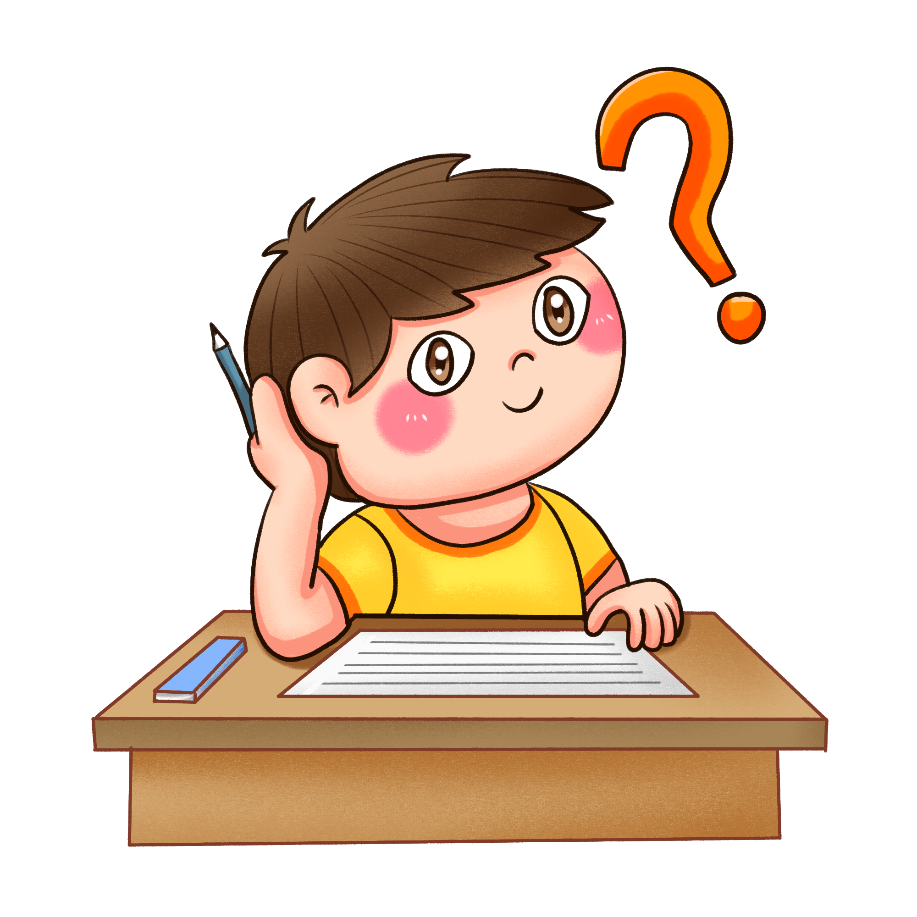 b) Dáng tre vươn mộc mạc, màu tre tươi nhũn nhặn. Rồi tre lớn lên, cứng cáp, dẻo dai, vững chắc. Tre trông thanh cao, giản dị, chí khí như người.
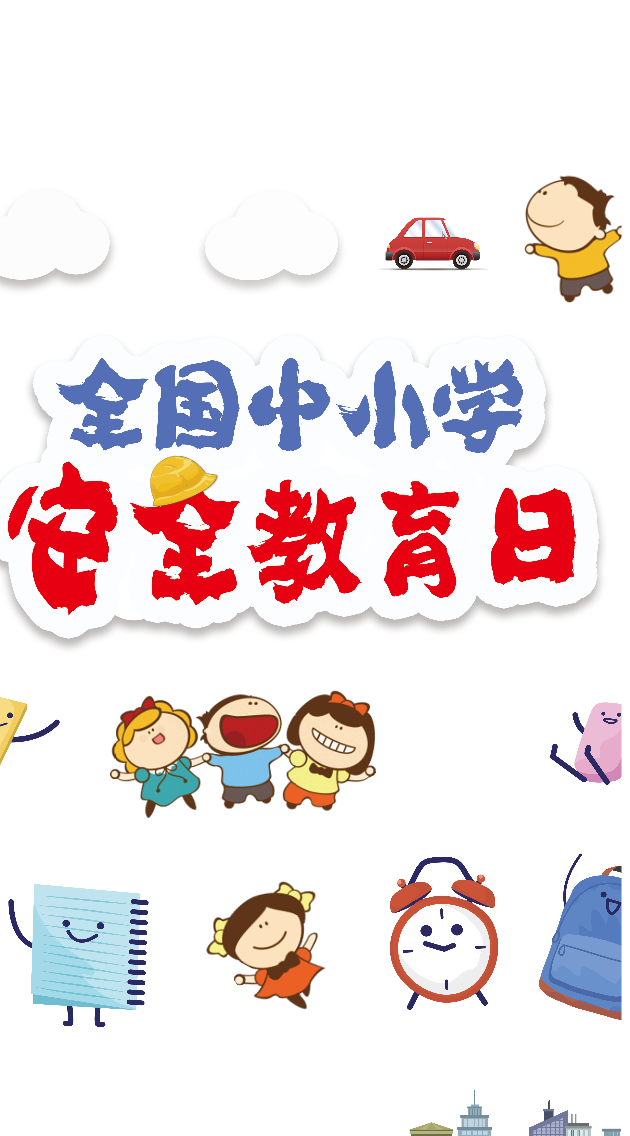 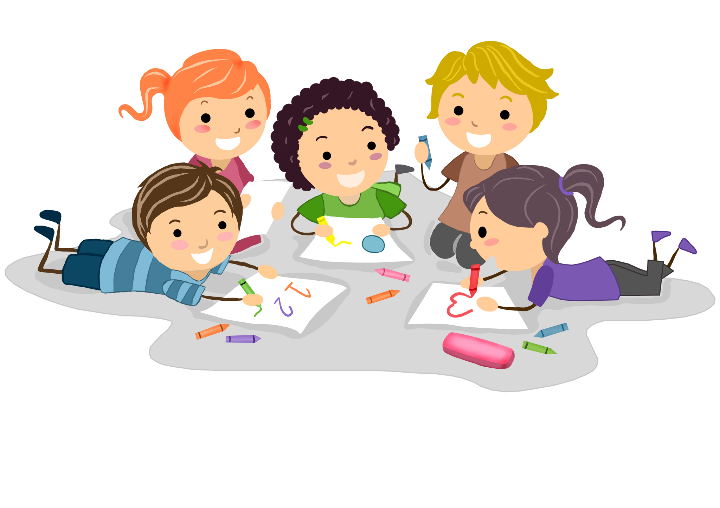 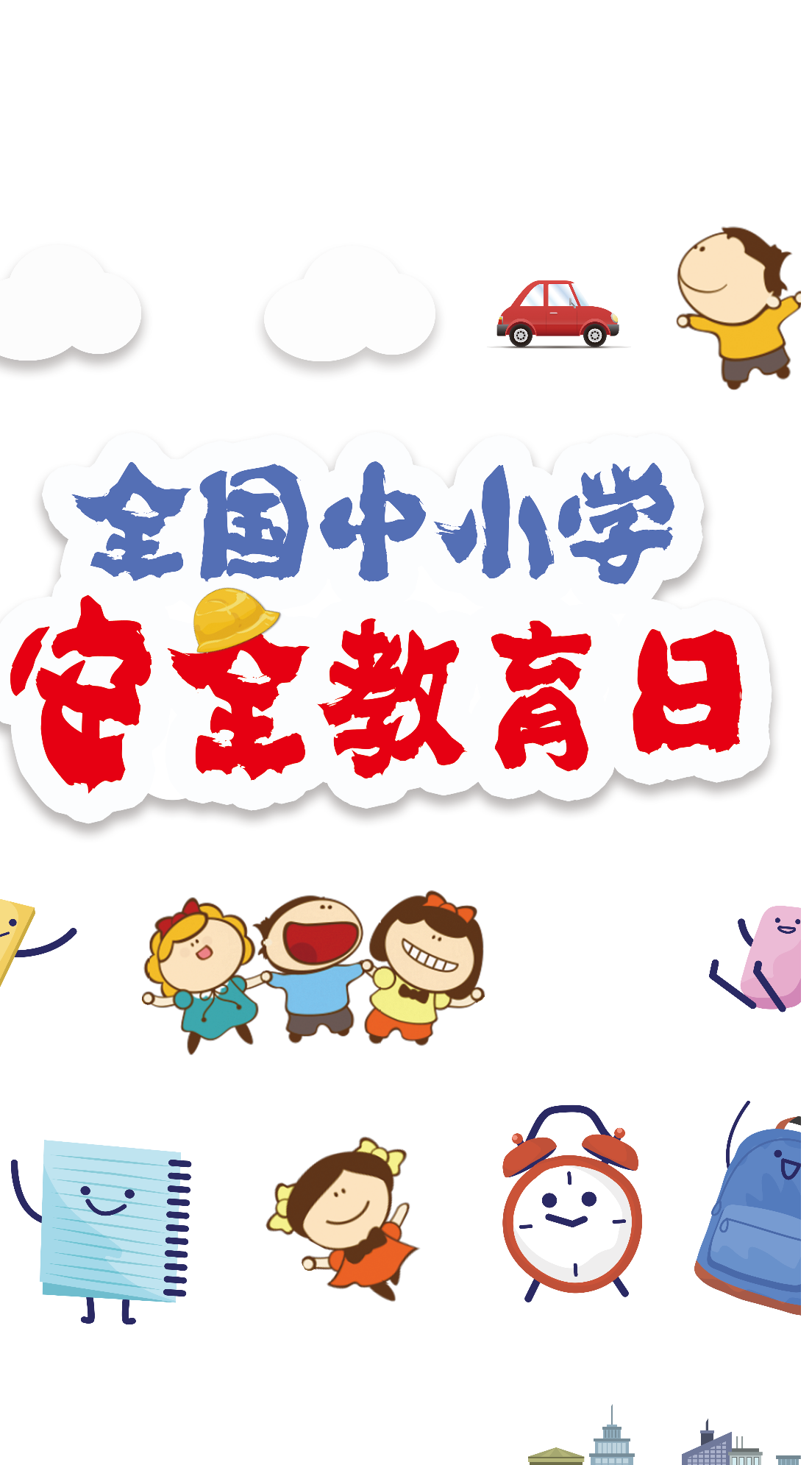 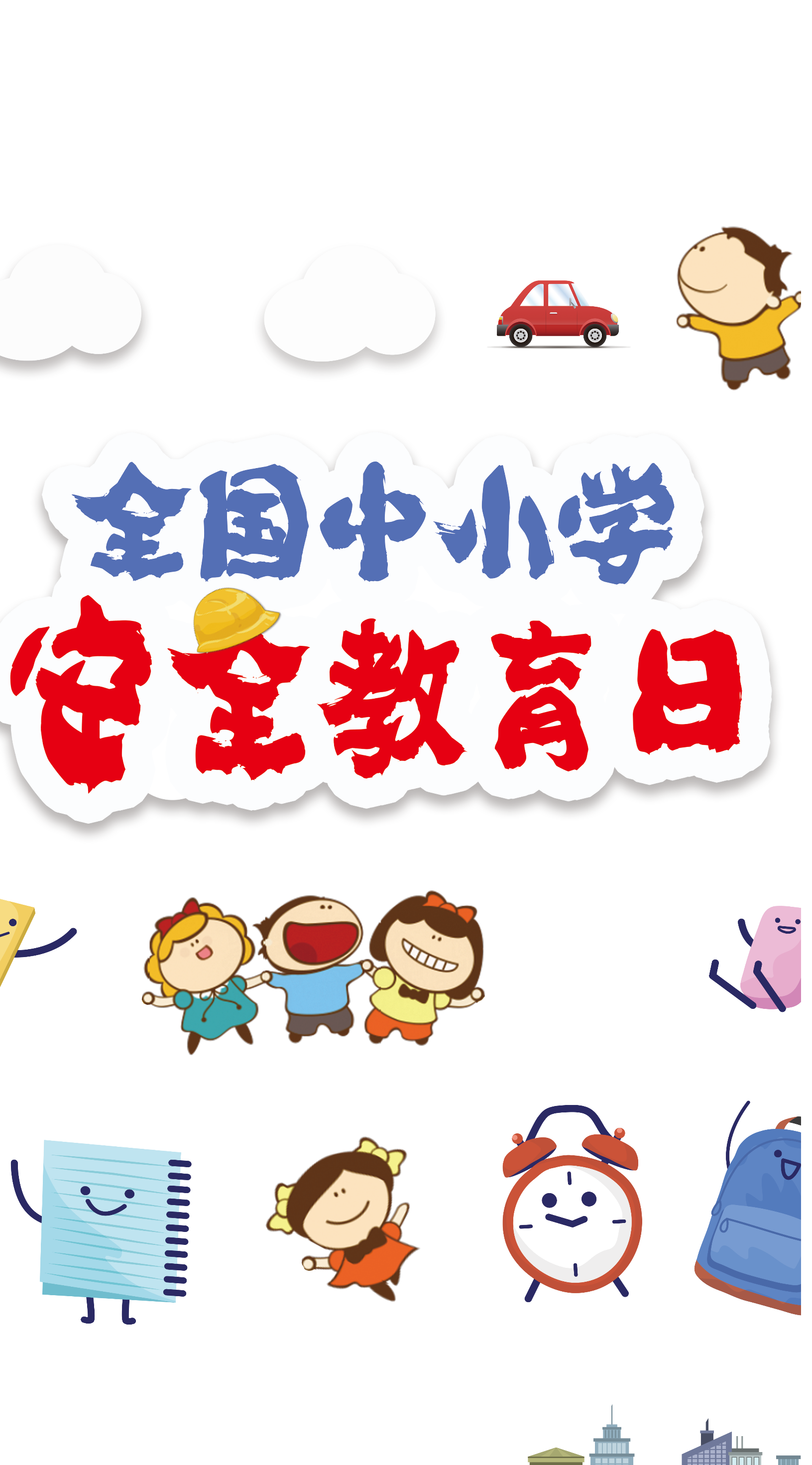 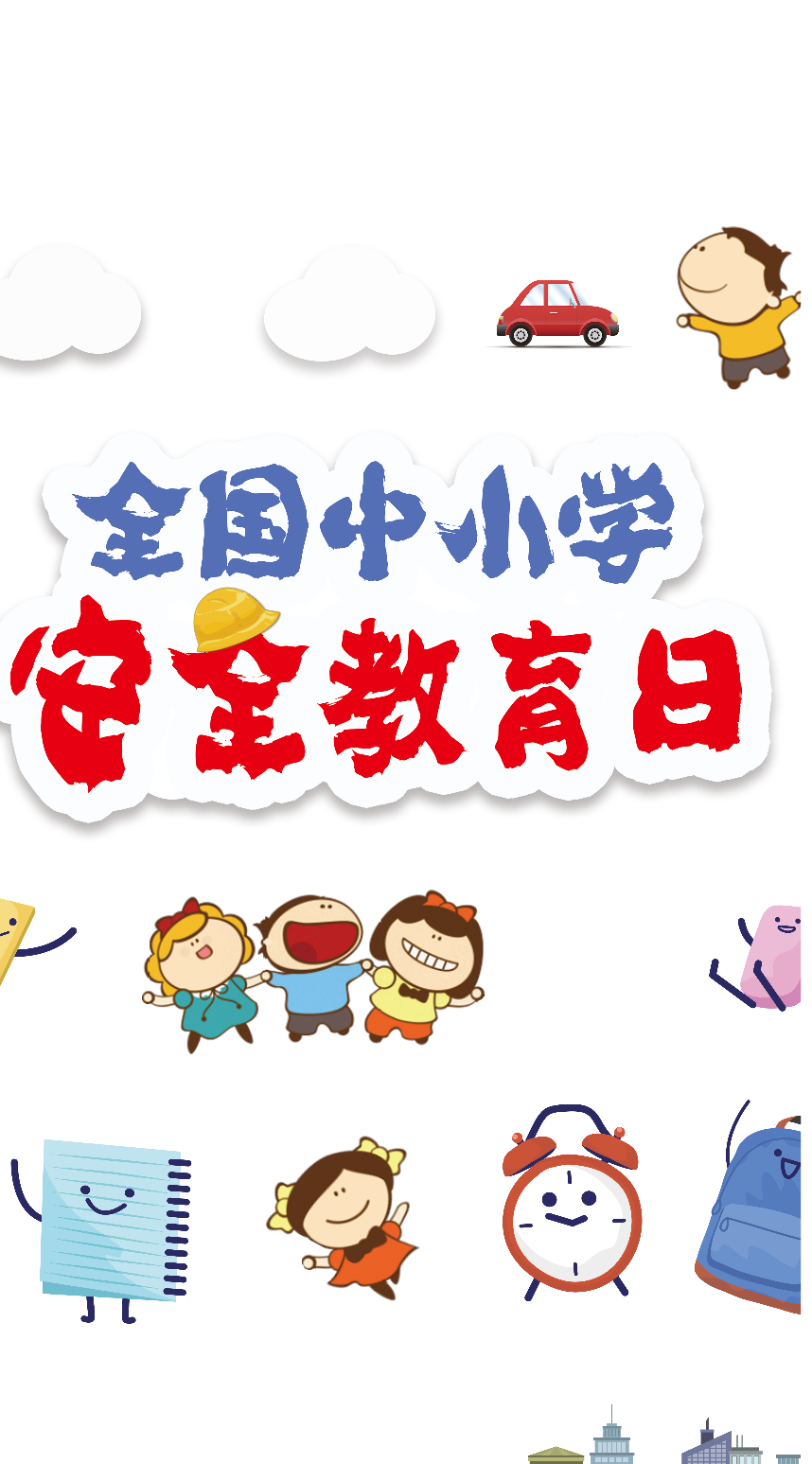 ghi nhớ,
đền thờ,
nô nức
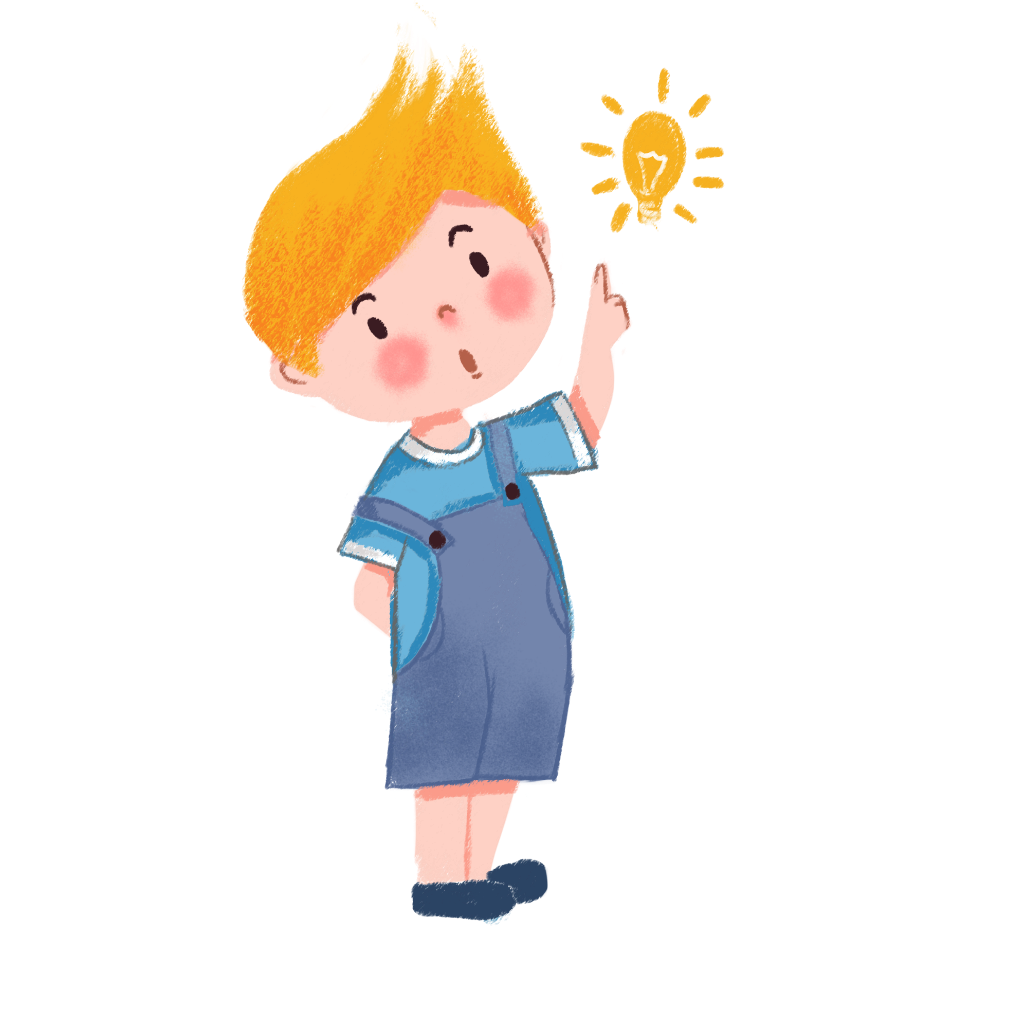 bờ bãi,
tưởng nhớ
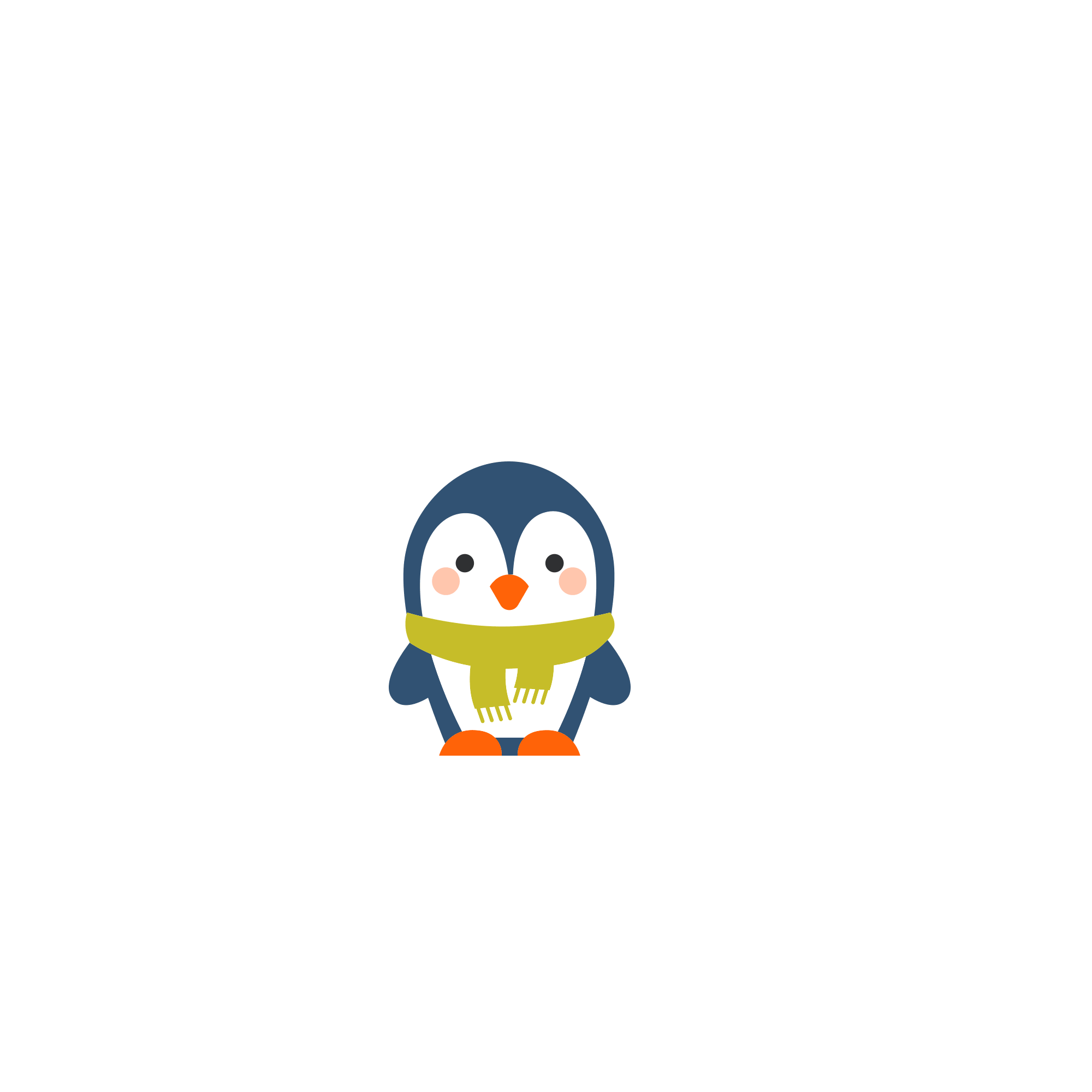 dẻo dai,
vững chắc,
cứng cáp
nhũn nhặn,
thanh cao
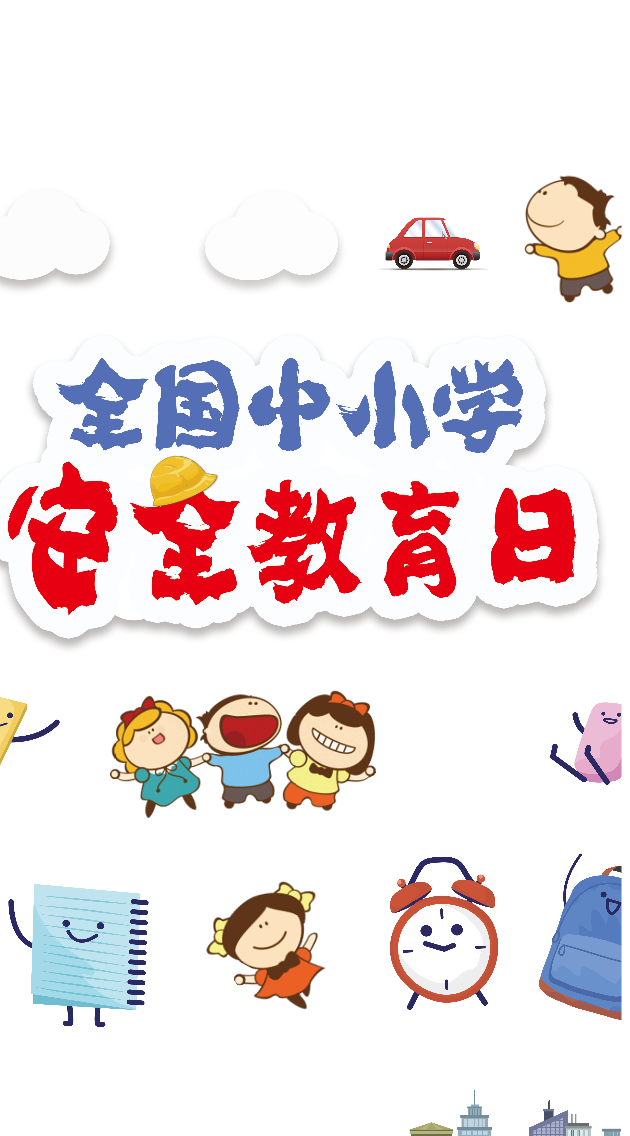 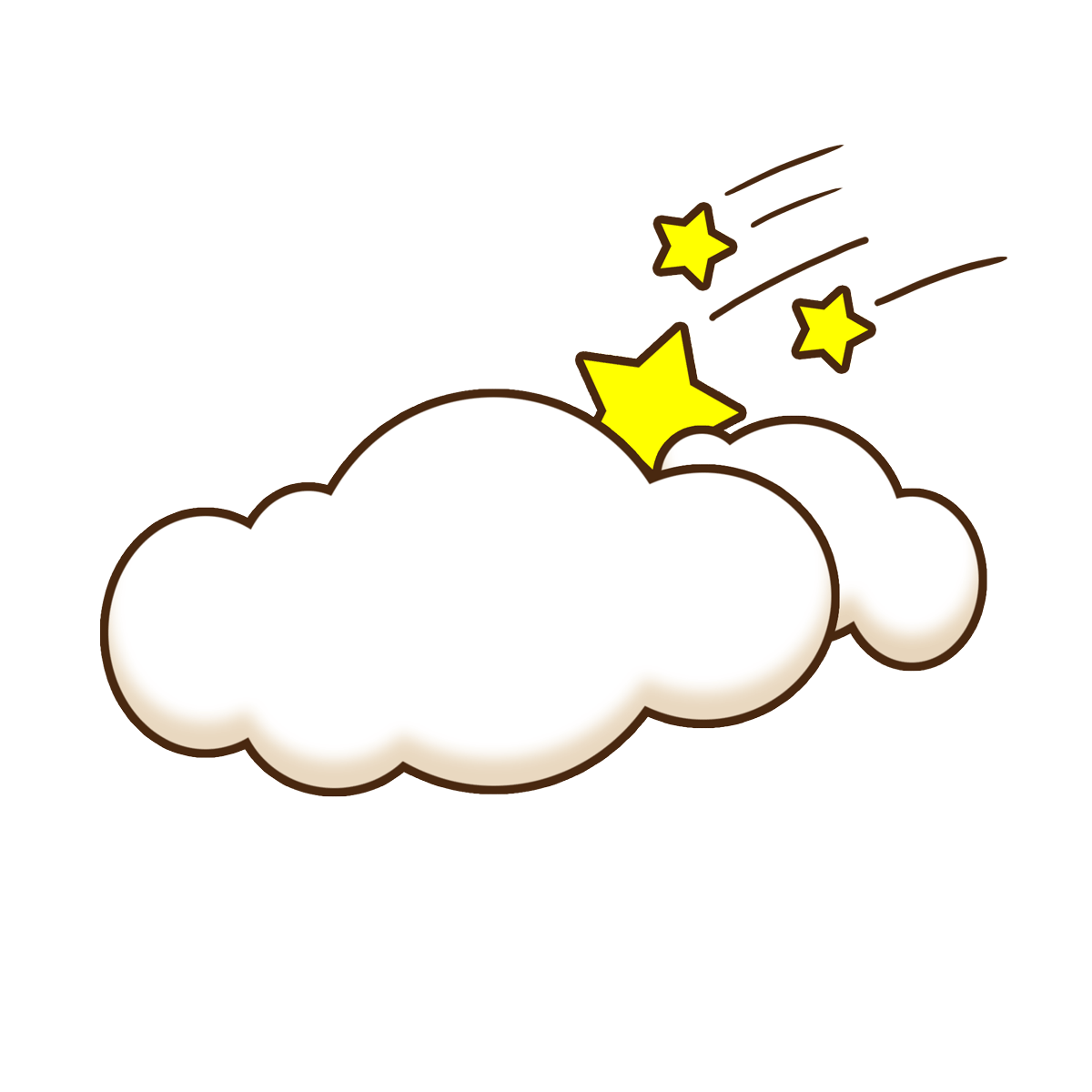 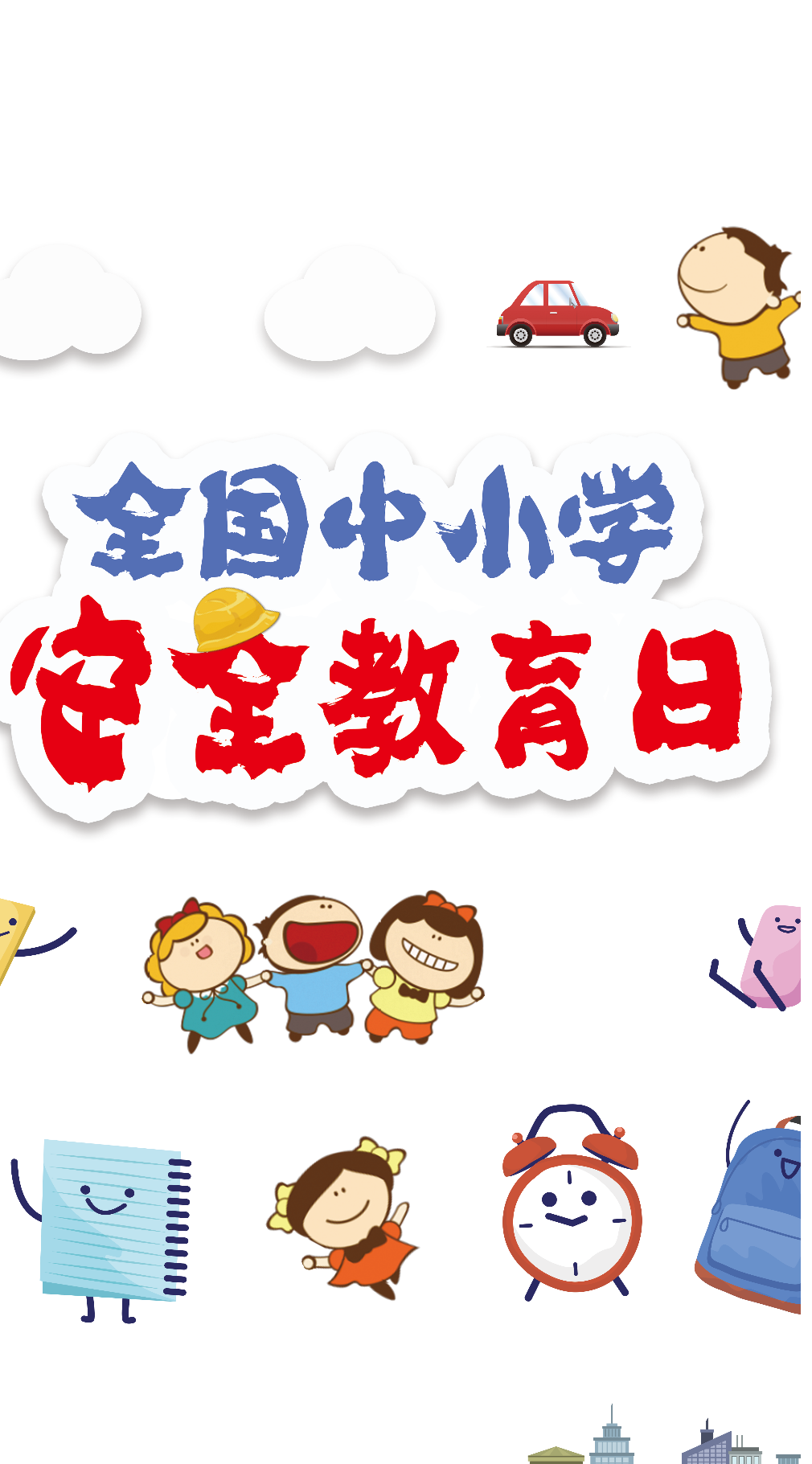 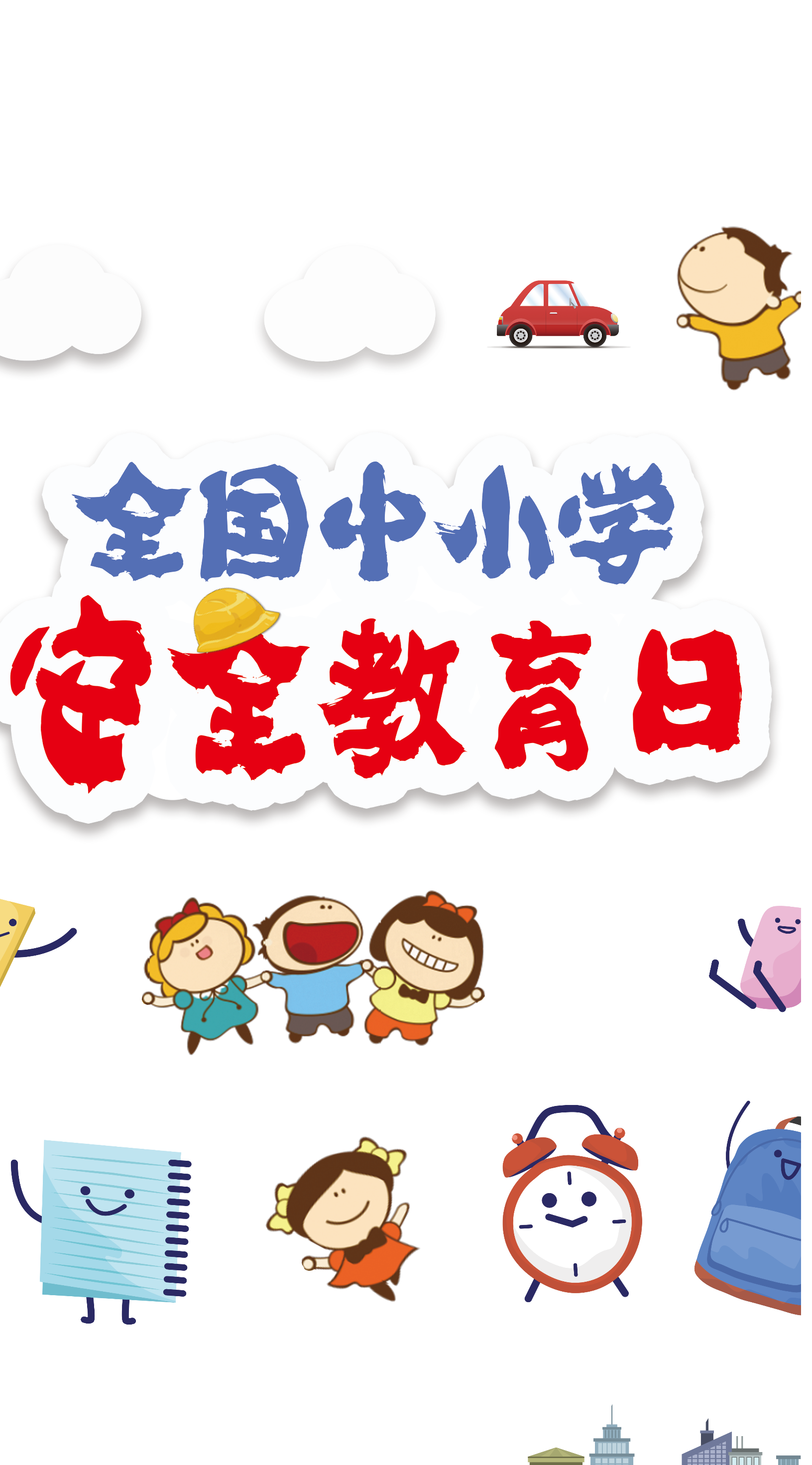 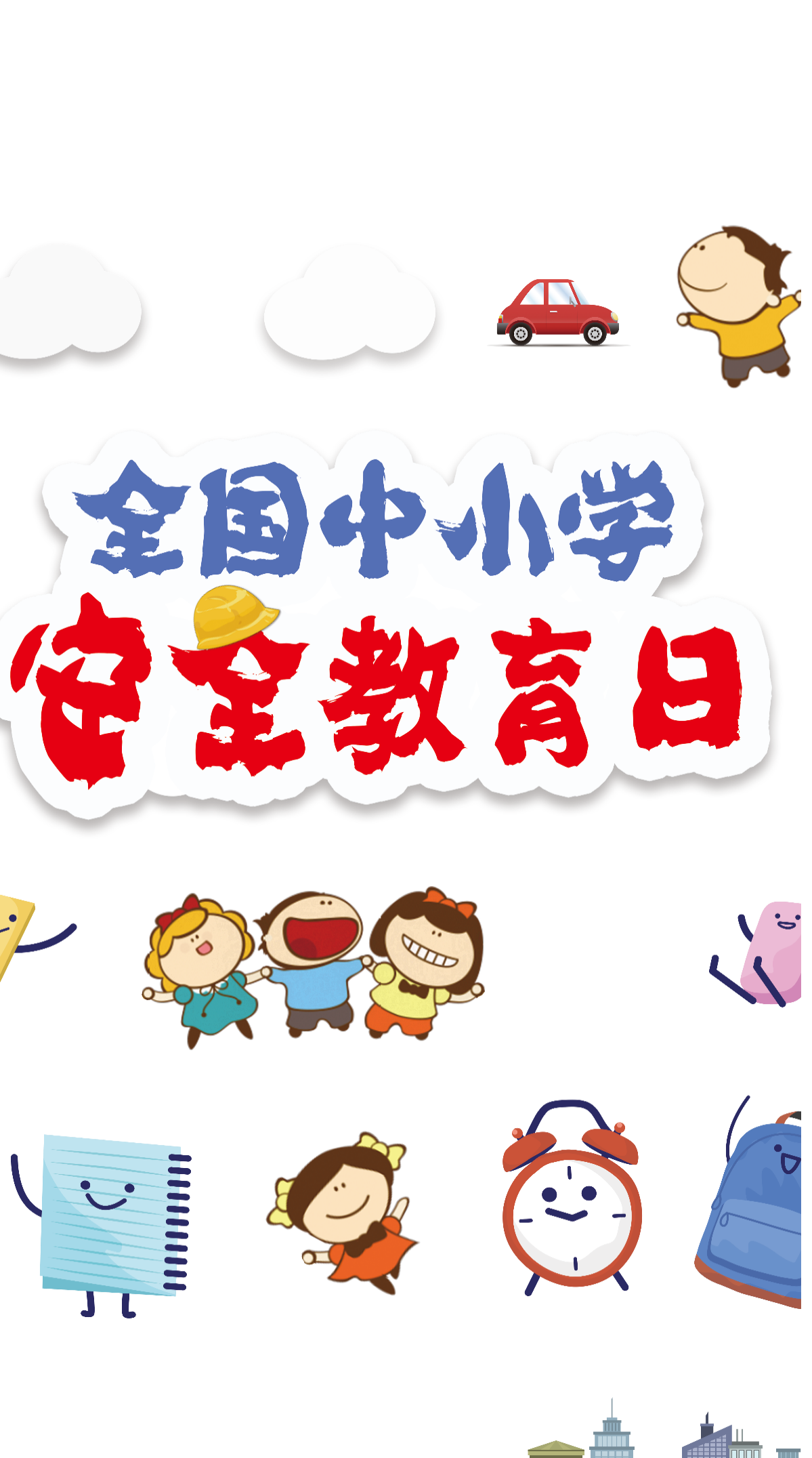 ngay
thẳng
thật
Bài 2: Tìm từ ghép và từ láy chứa từng tiếng sau đây:
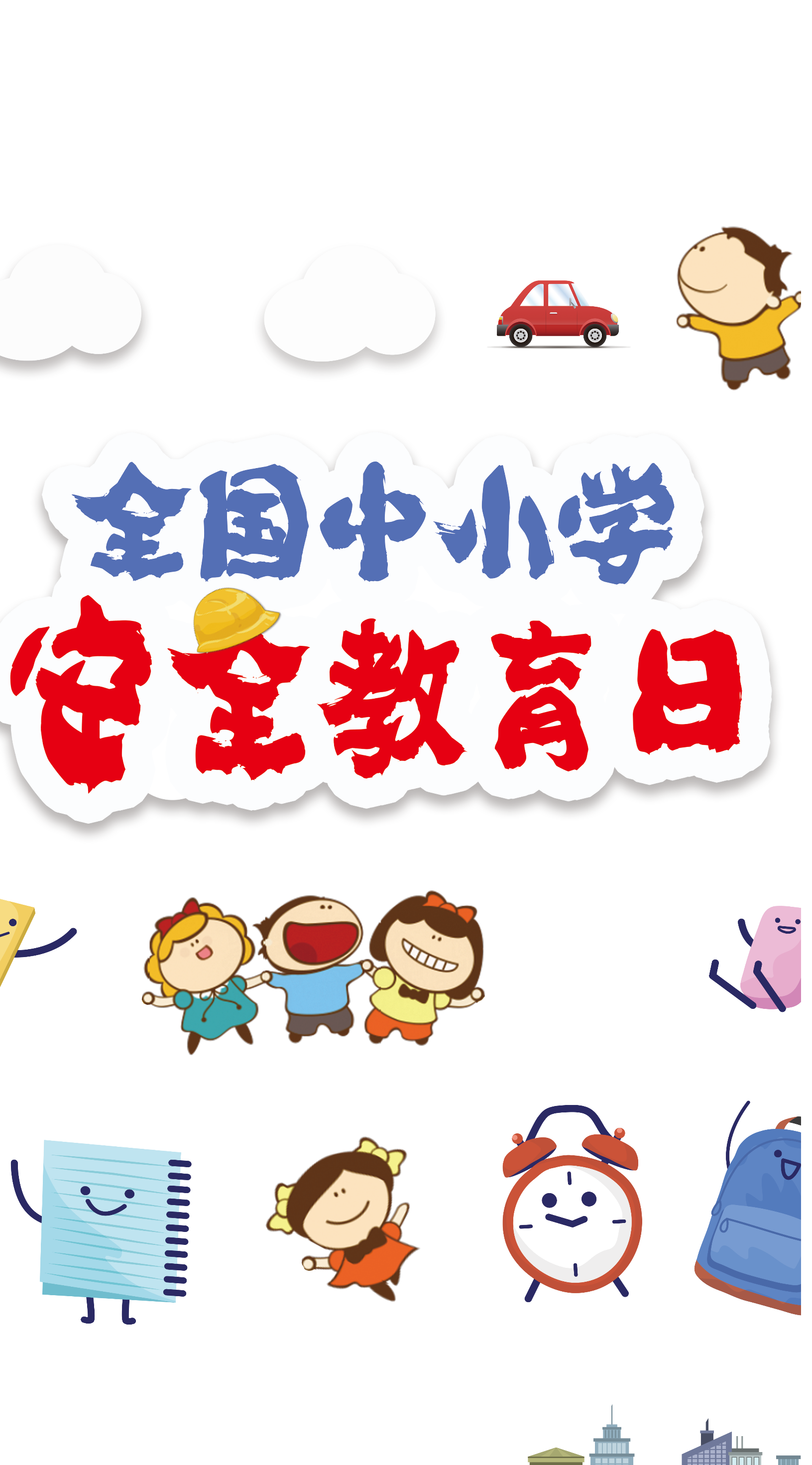 - ngay thẳng, ngay thật, ngay lưng, ….
- ngay ngắn, ngay ngáy…
- thẳng tính, thẳng đuột, thẳng đứng, thẳng hàng, thẳng tay, thẳng tắp, thẳng tuột,…
- thẳng thắn, thẳng thừng, thăng thẳng…
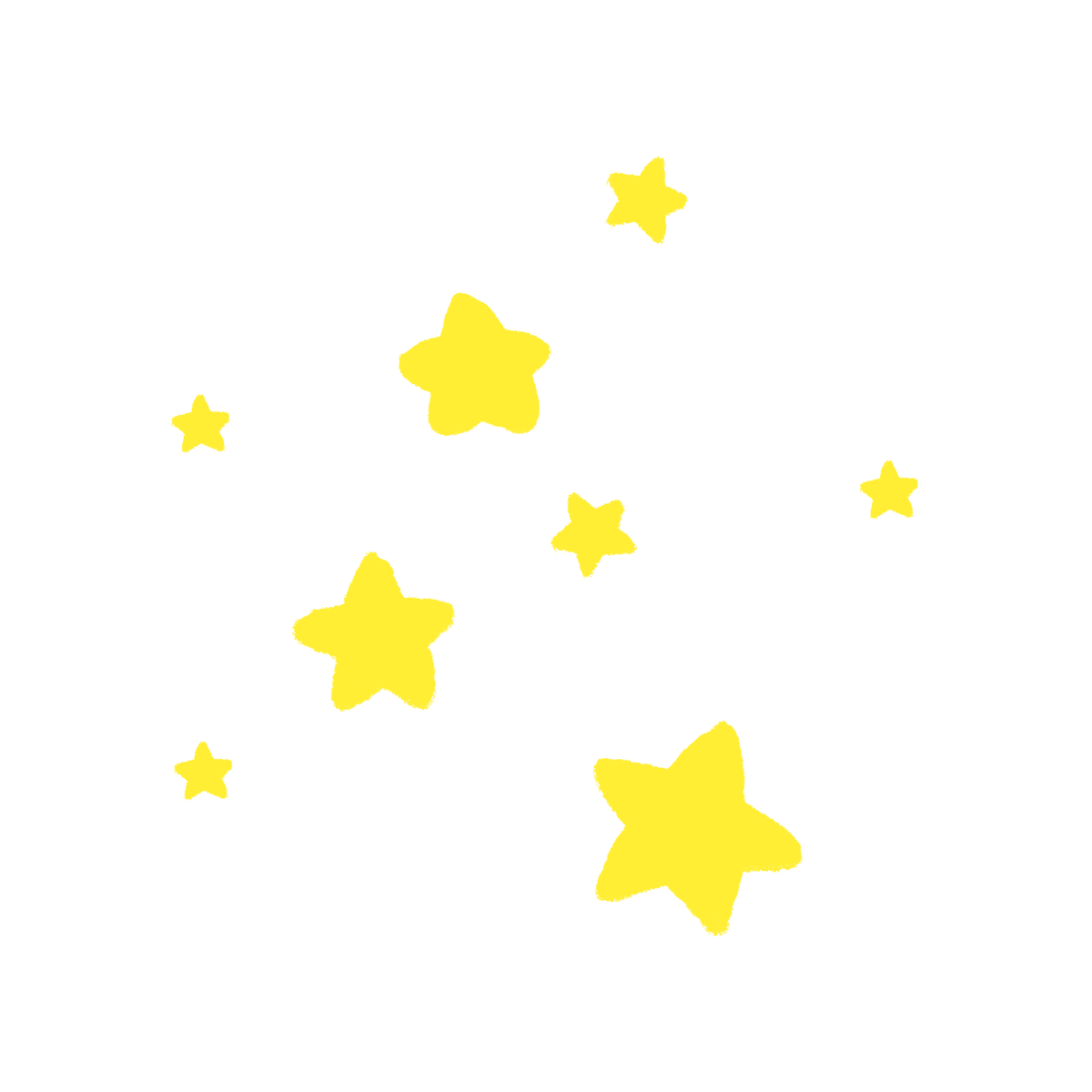 - chân thật, thành thật, thật lòng, thật lực, thật tâm, thật tình,…
- thật thà,…
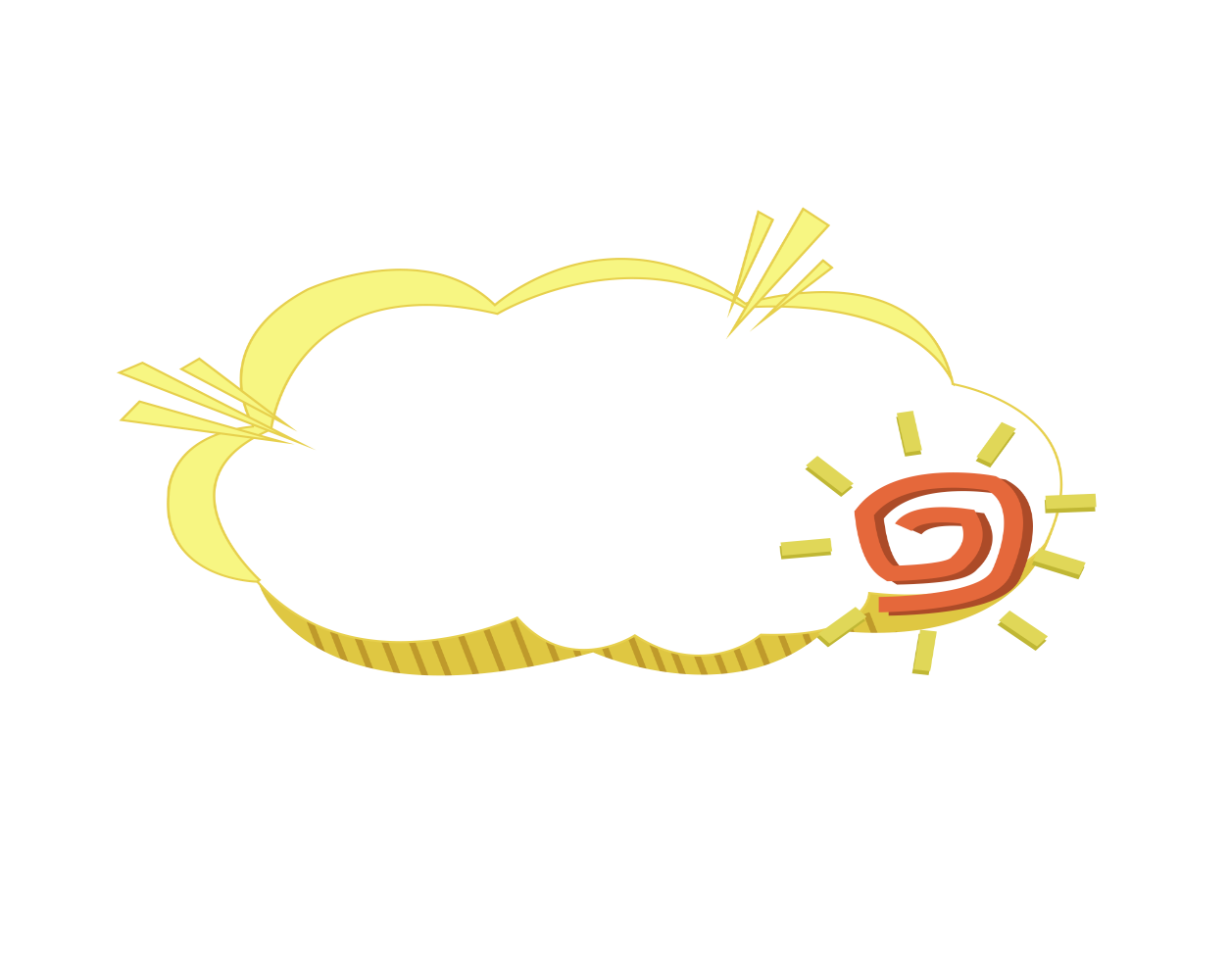 TỪ
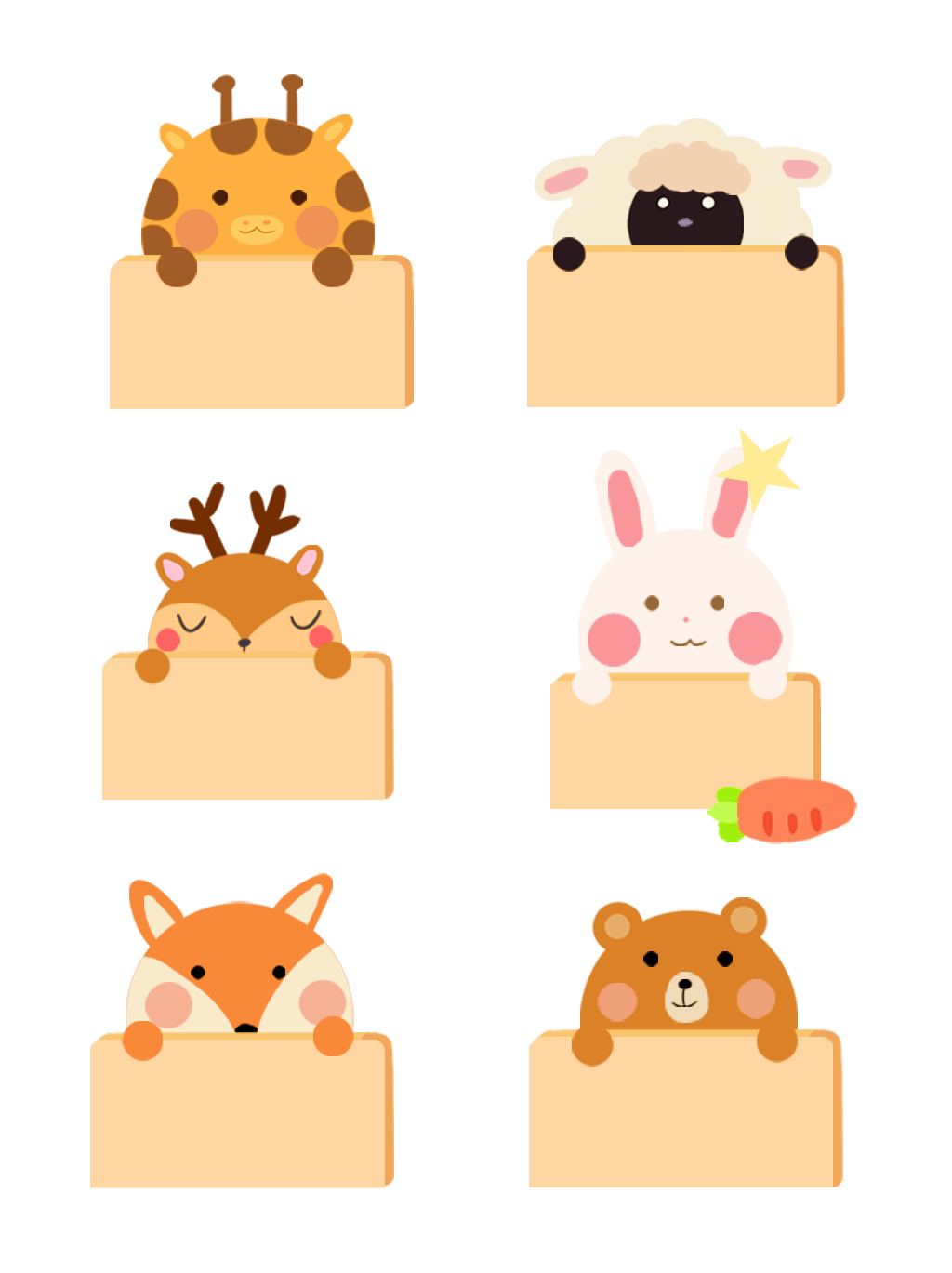 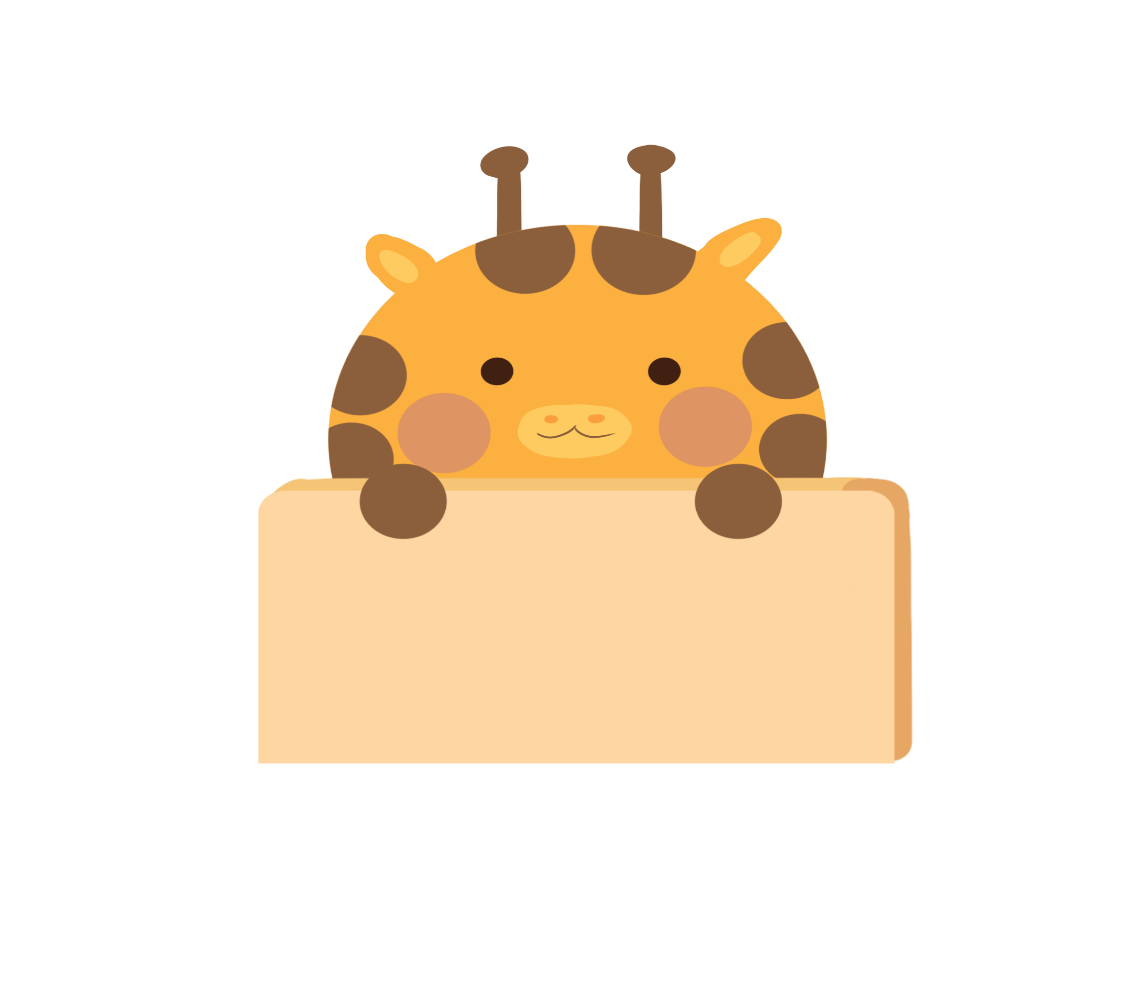 Từ đƠN
Từ PHỨc
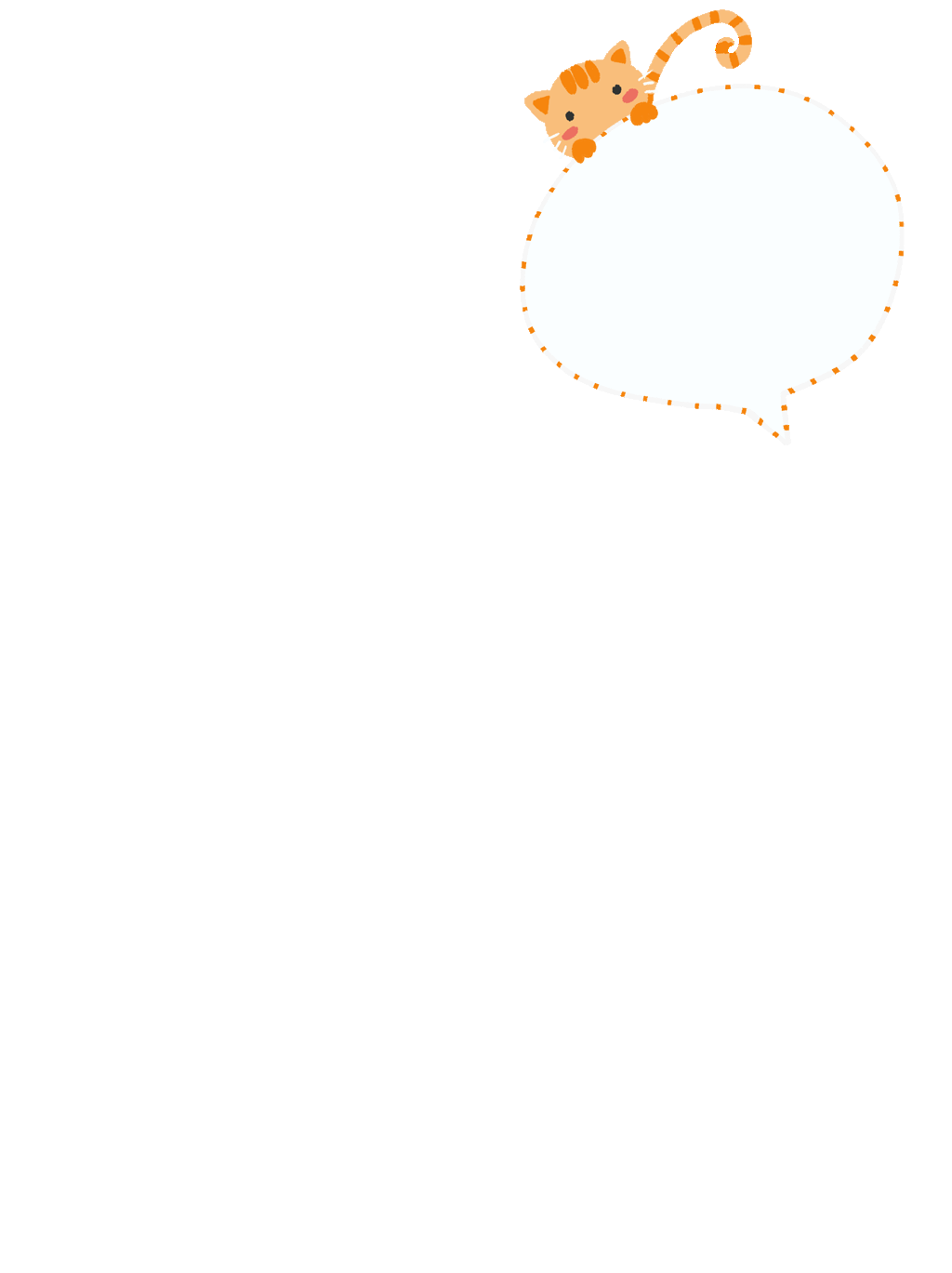 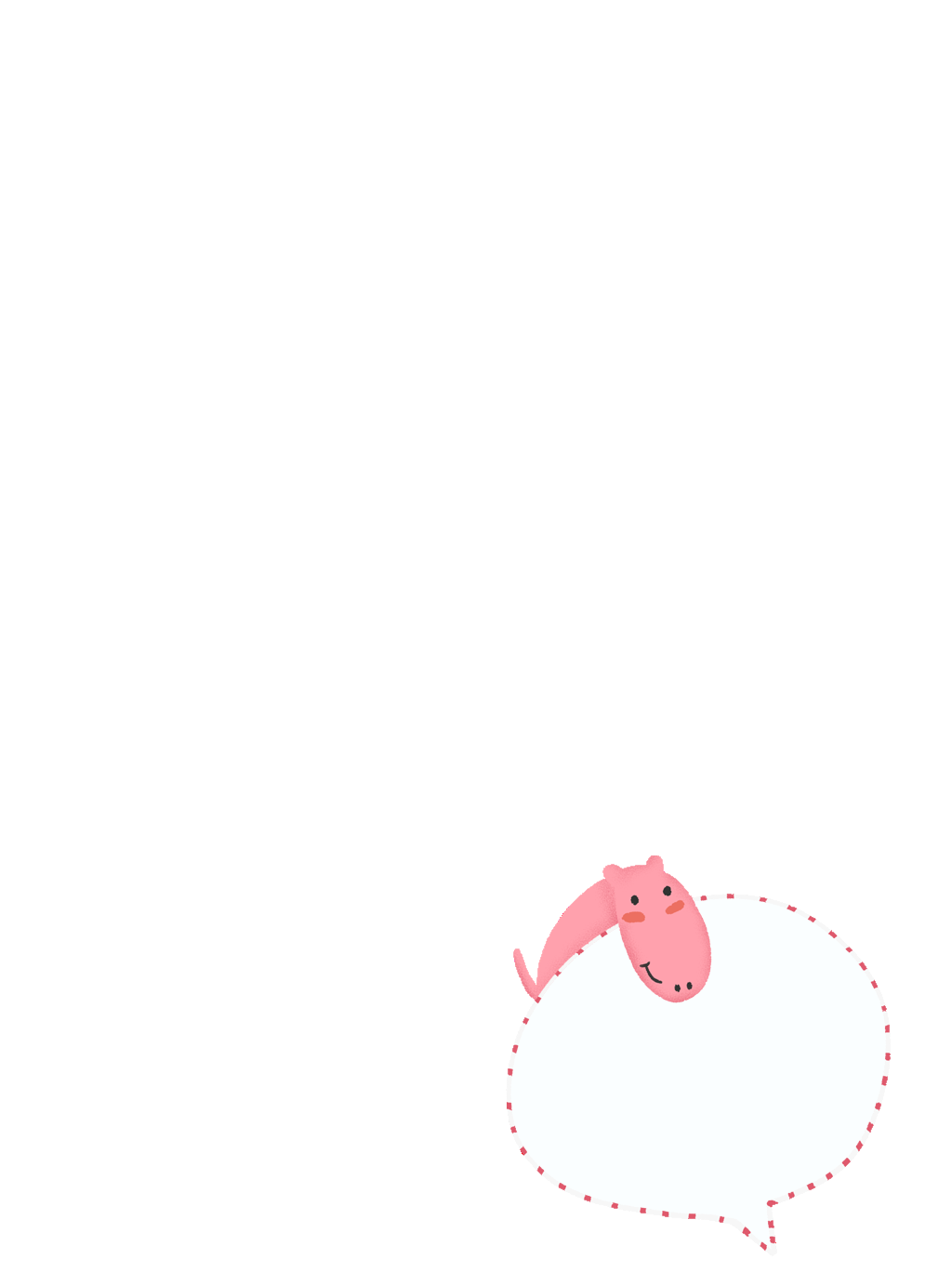 Từ ghép
Từ láy
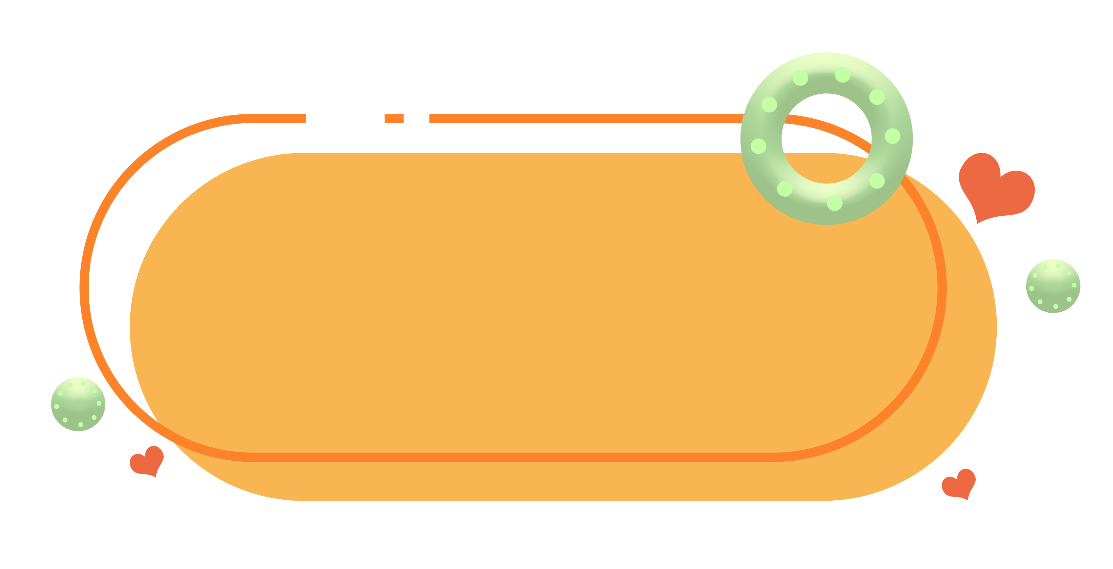 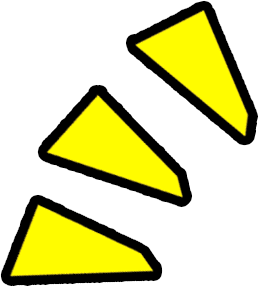 Dặn dò
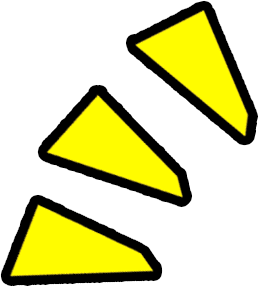 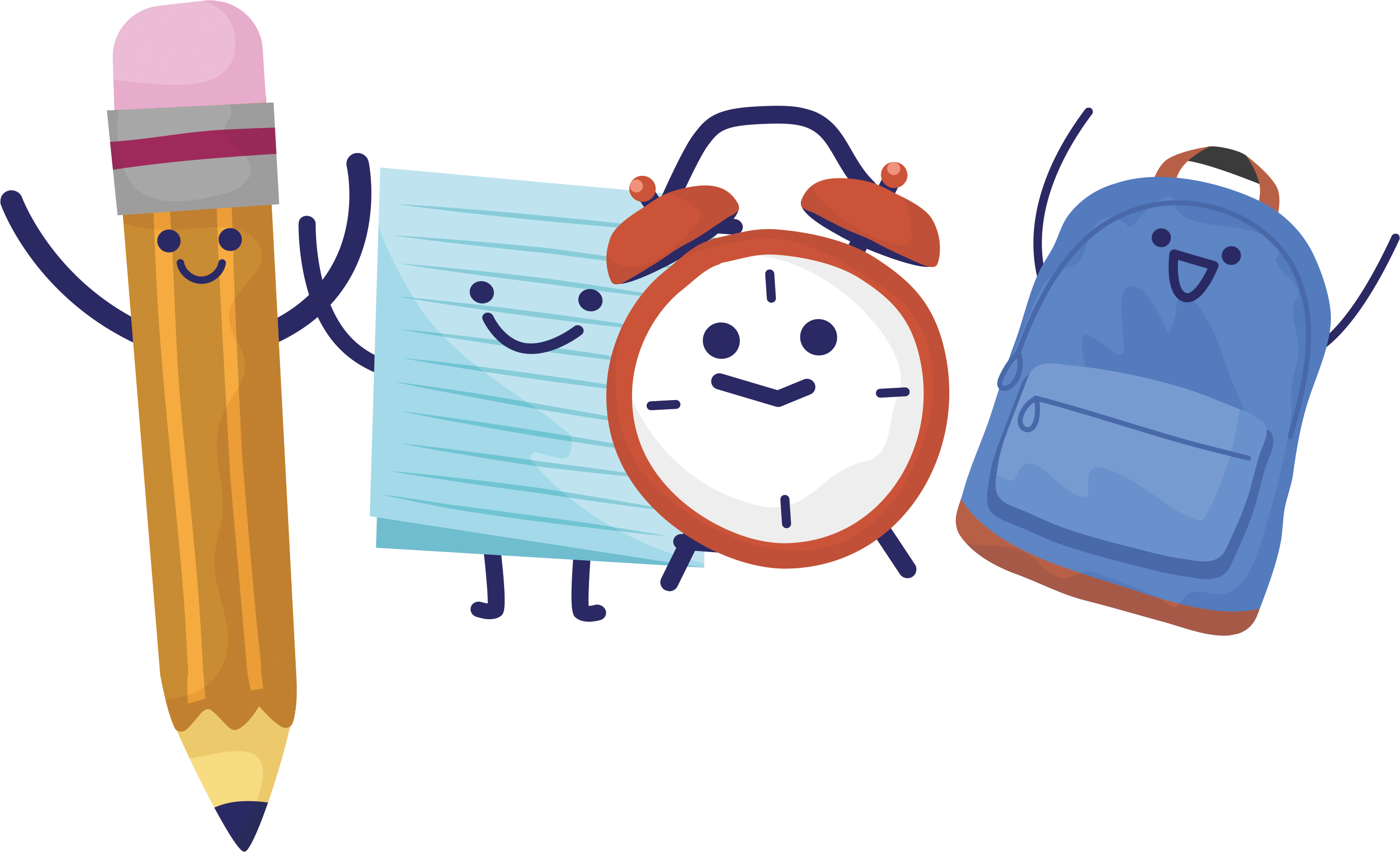 Làm bài tập vào VBT TV.
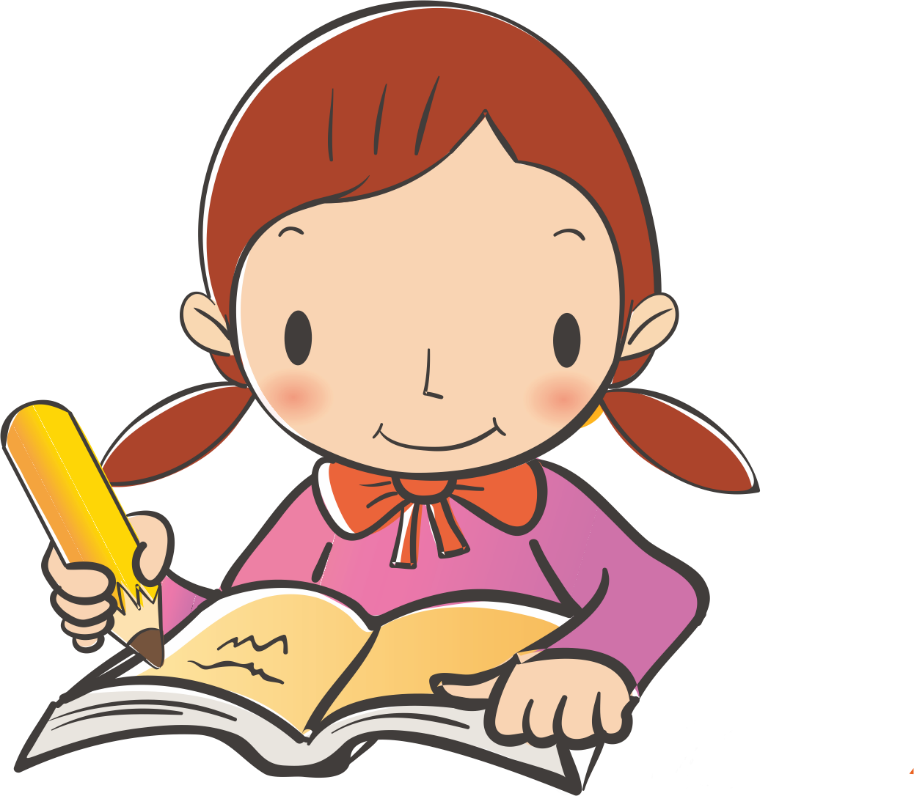 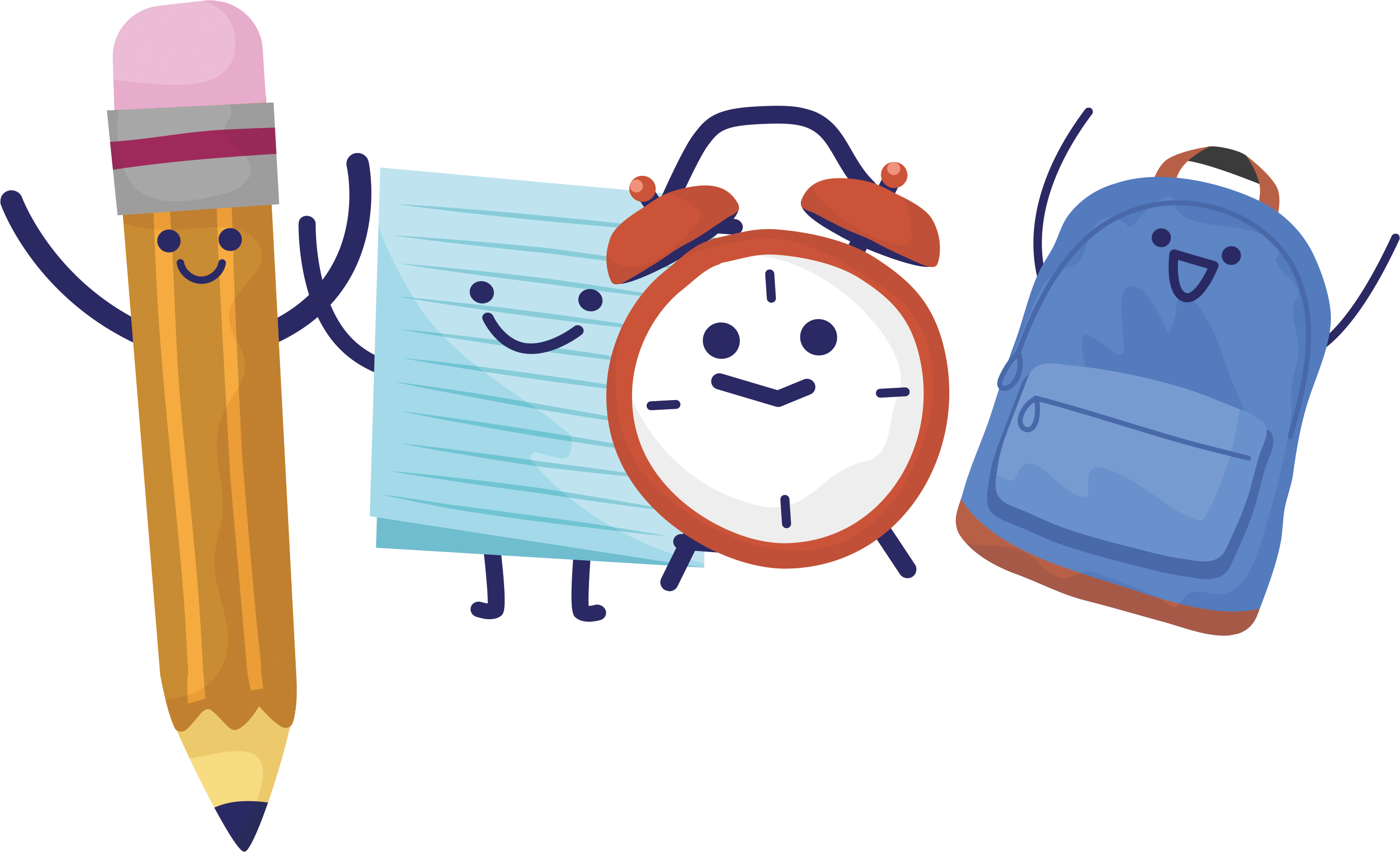 Chuẩn bị bài tiếp theo.
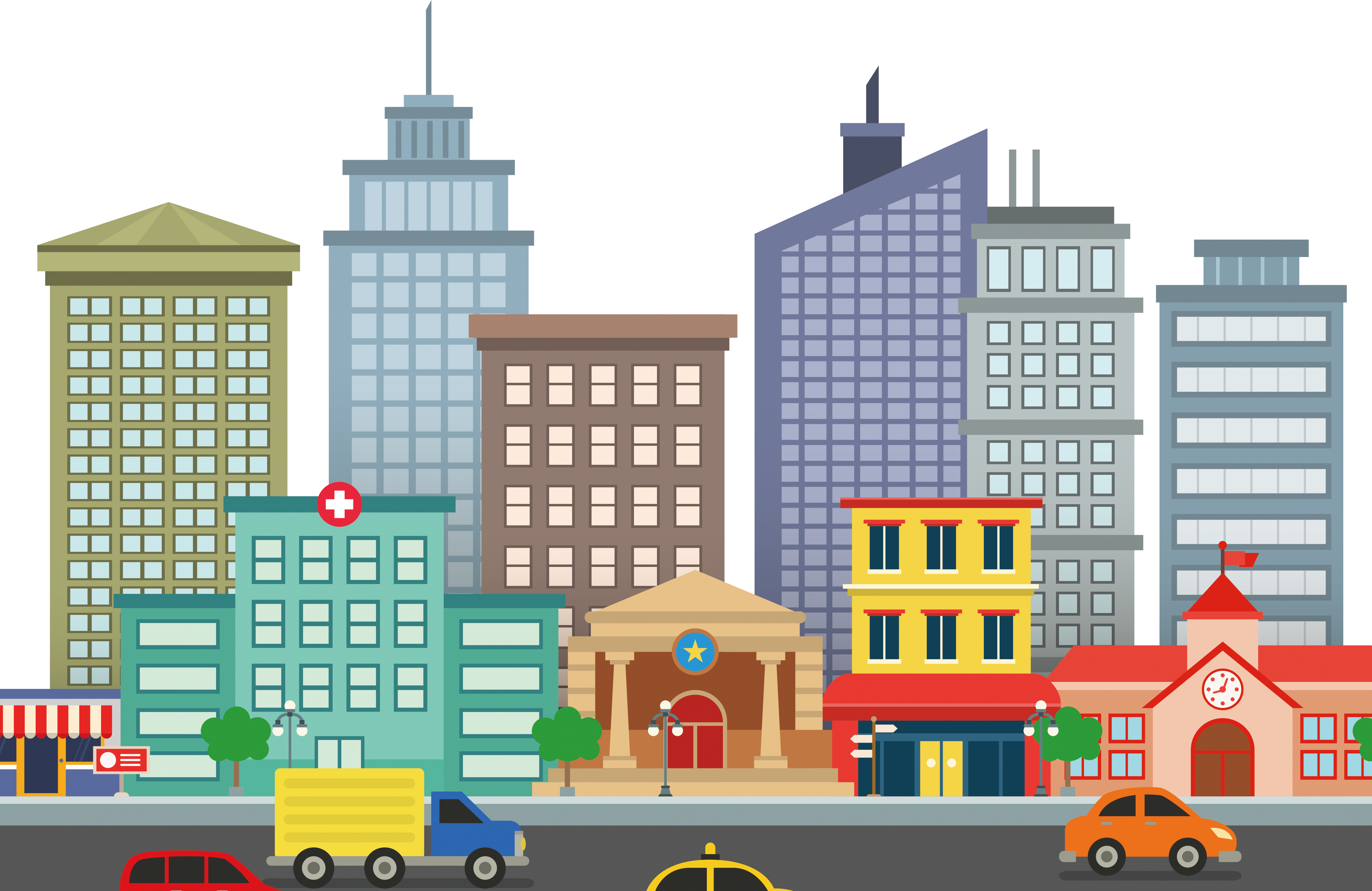 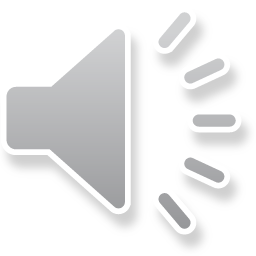 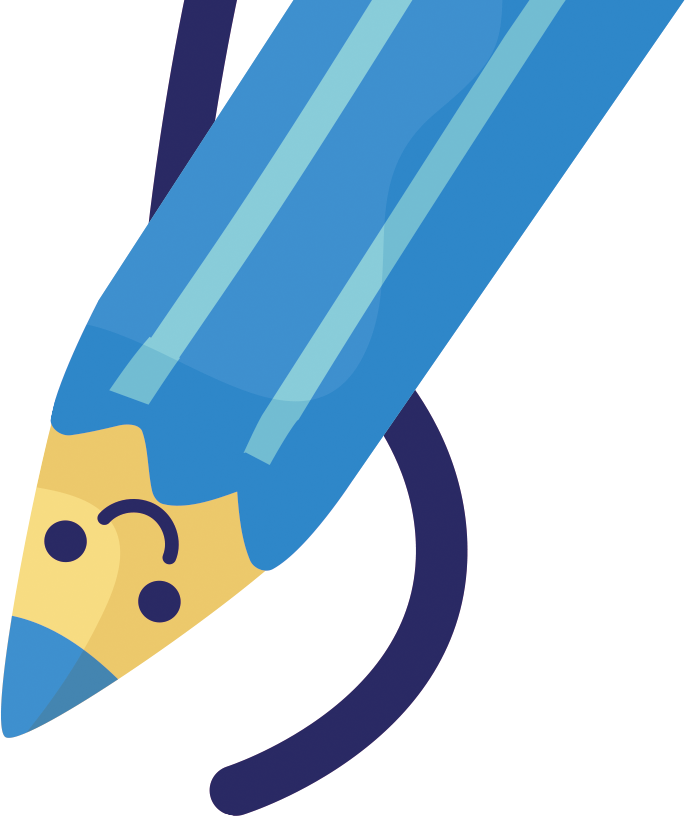 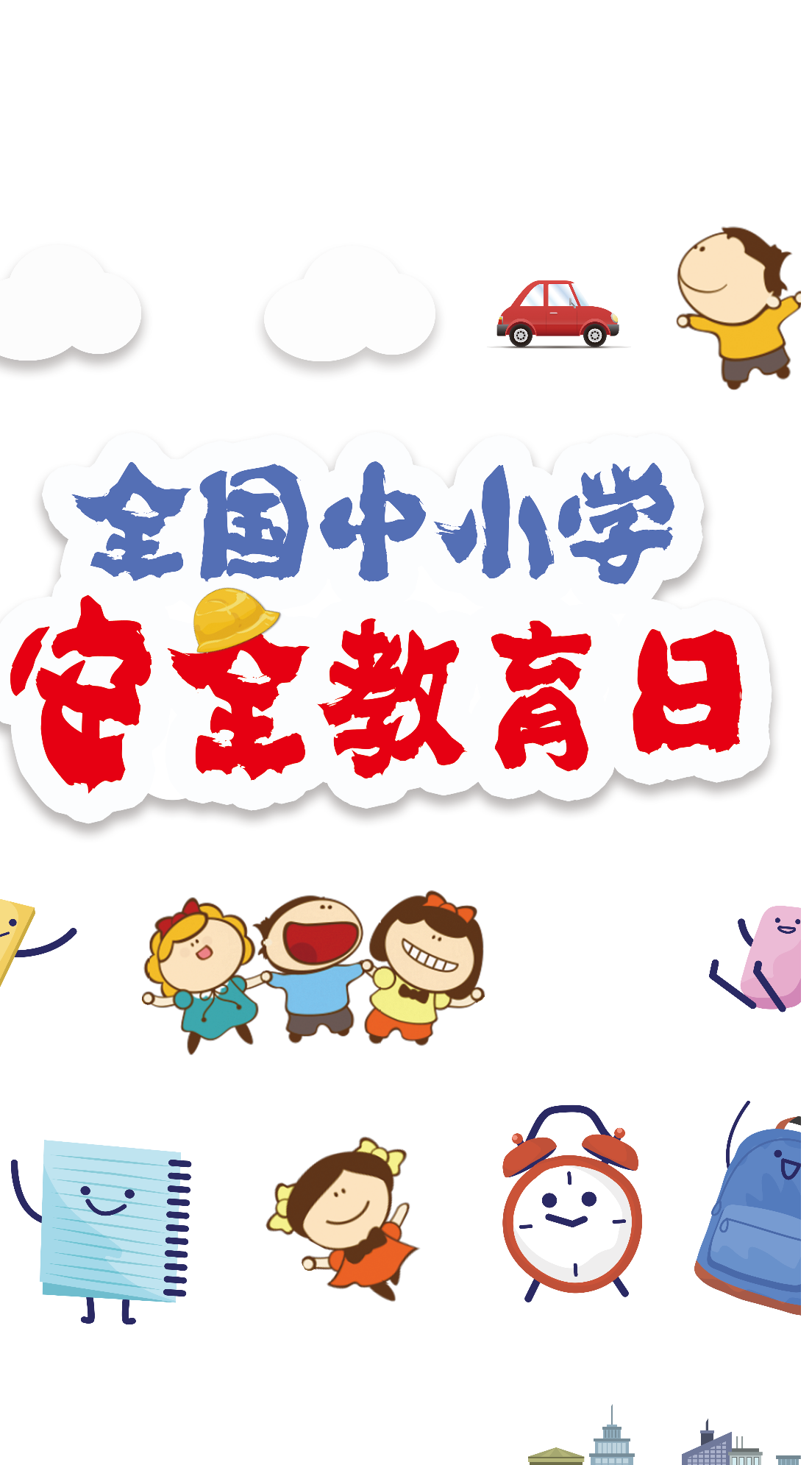 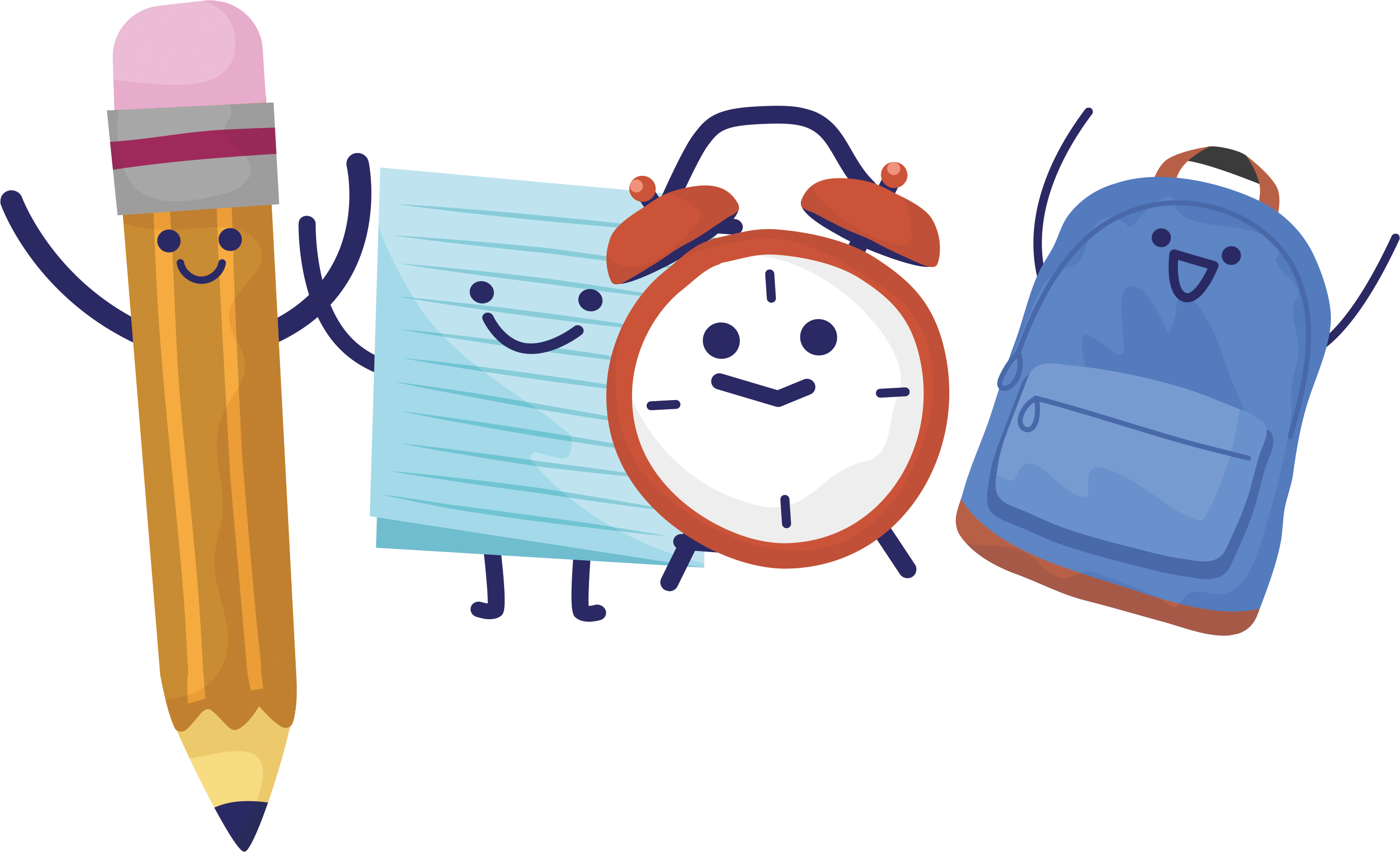 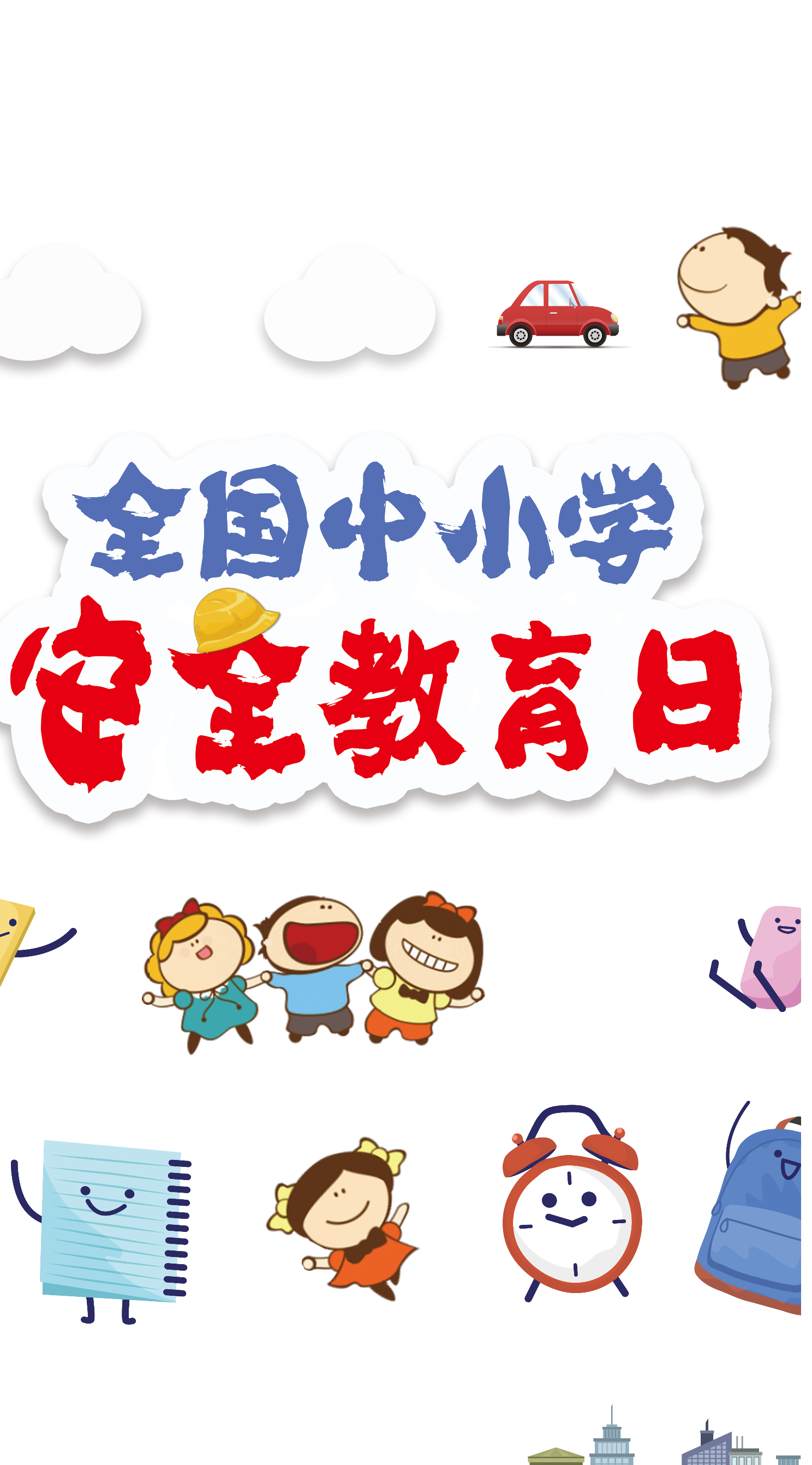 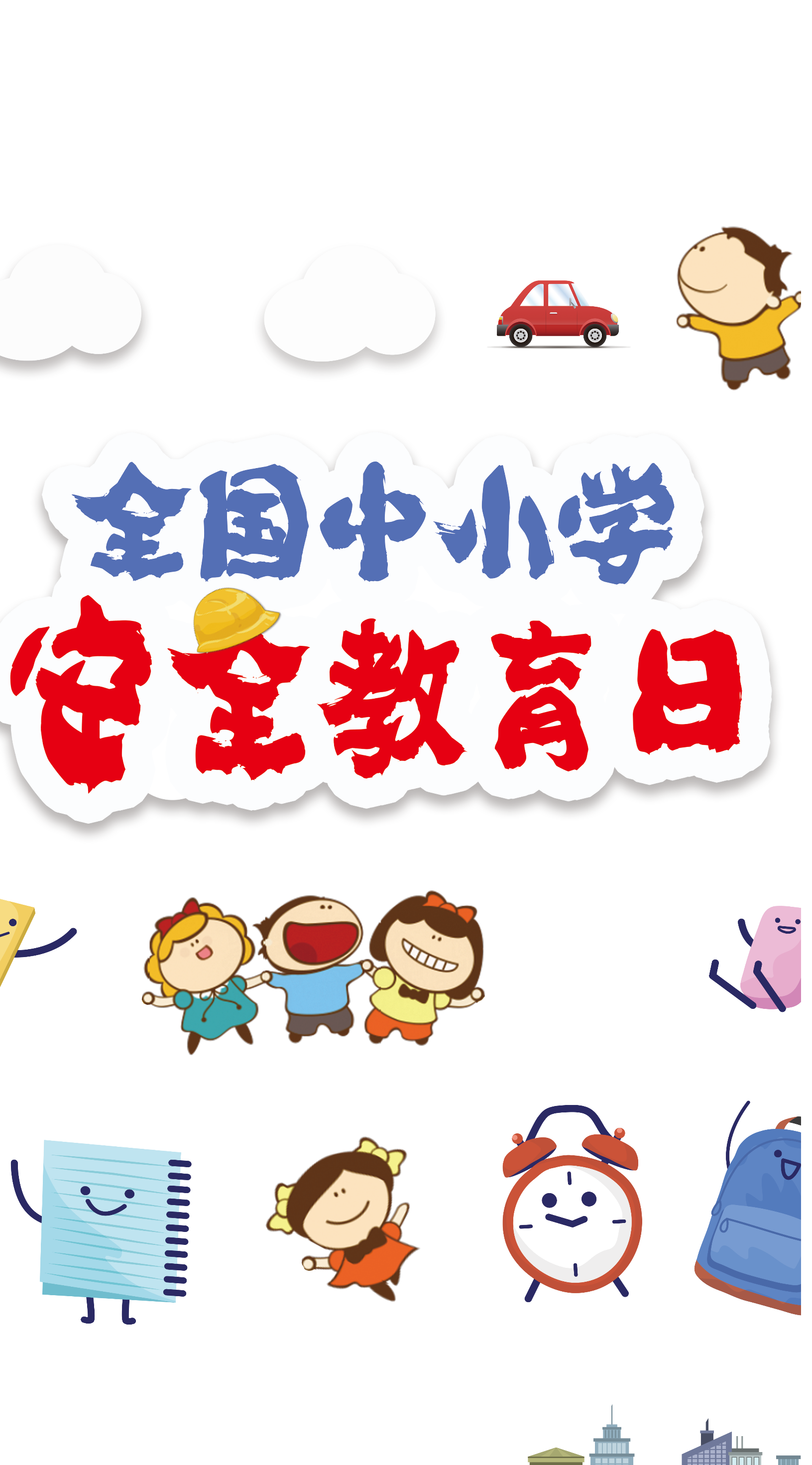 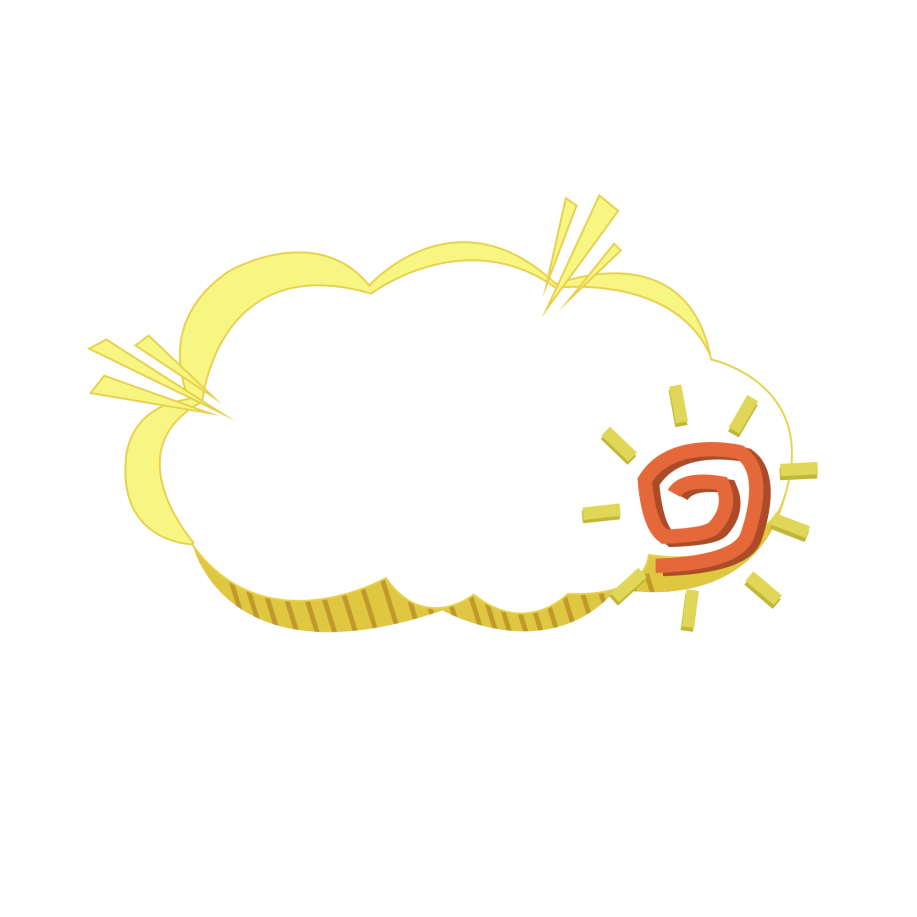 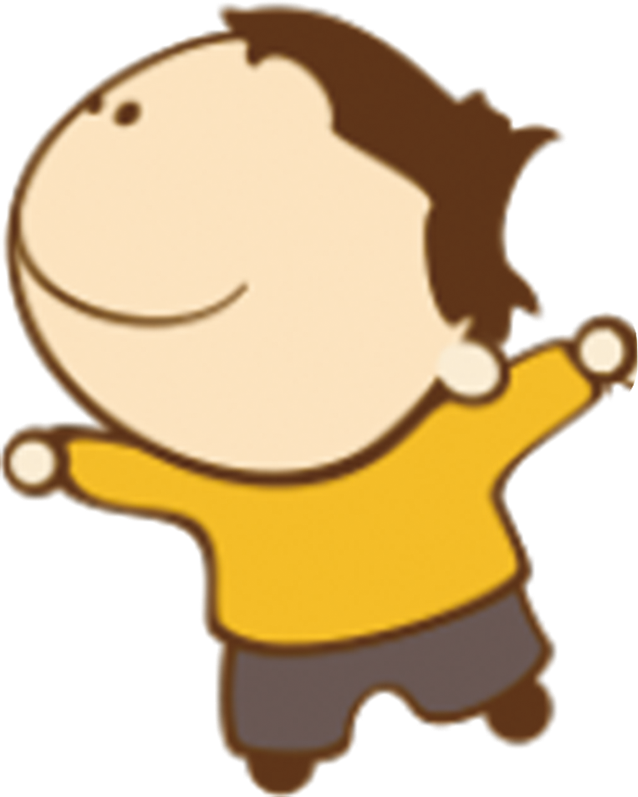 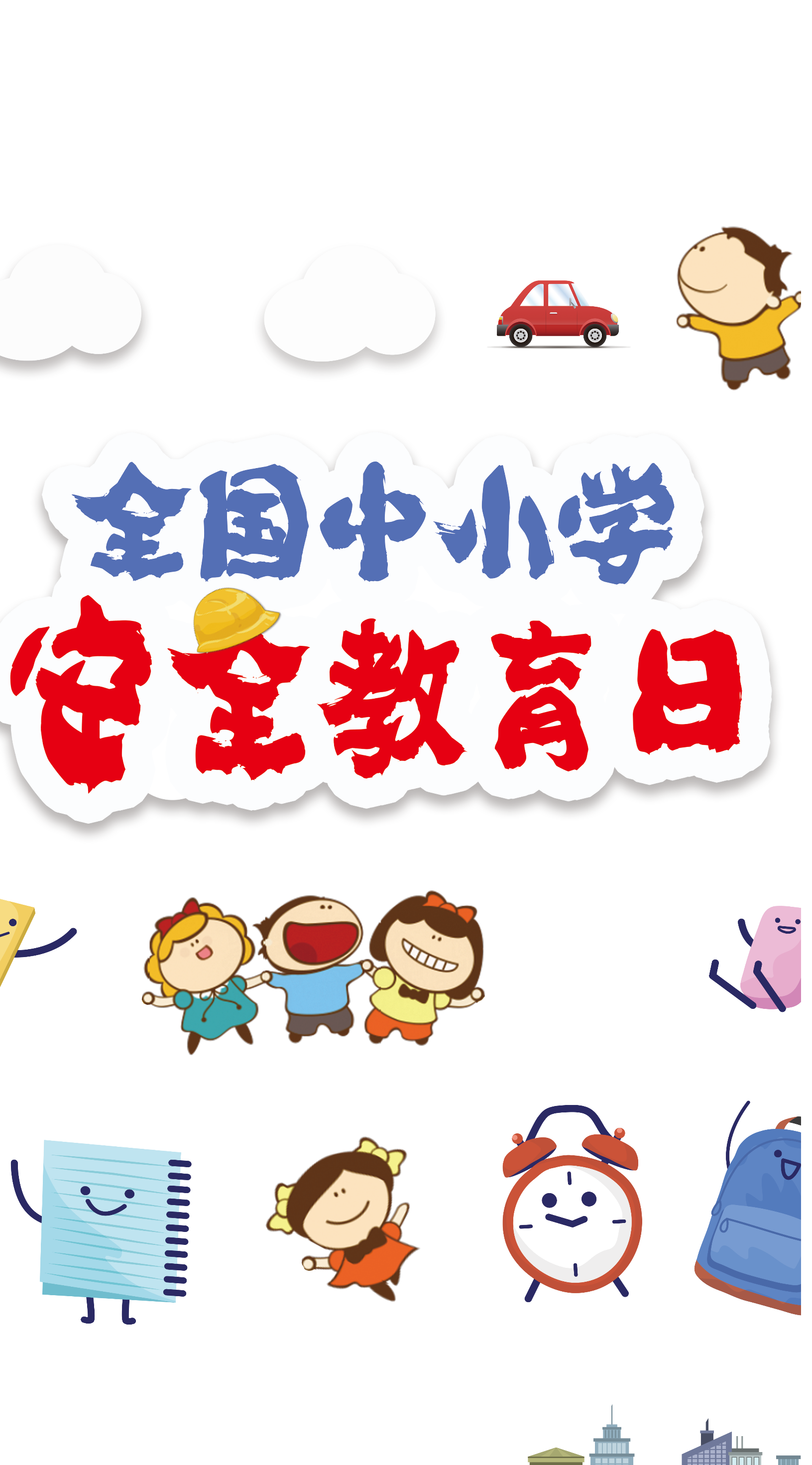 Chúc các em
học tốt!
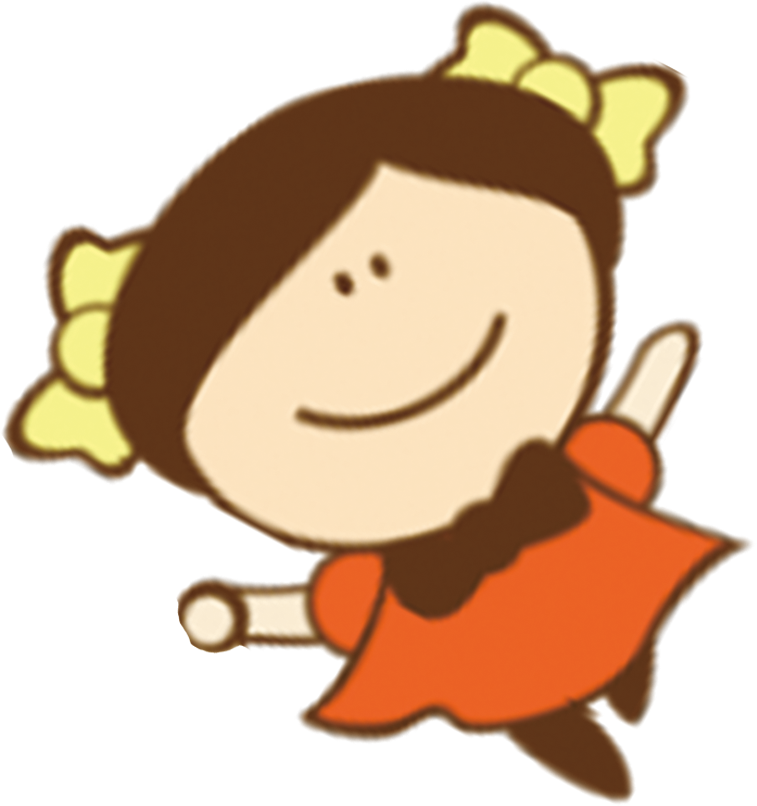 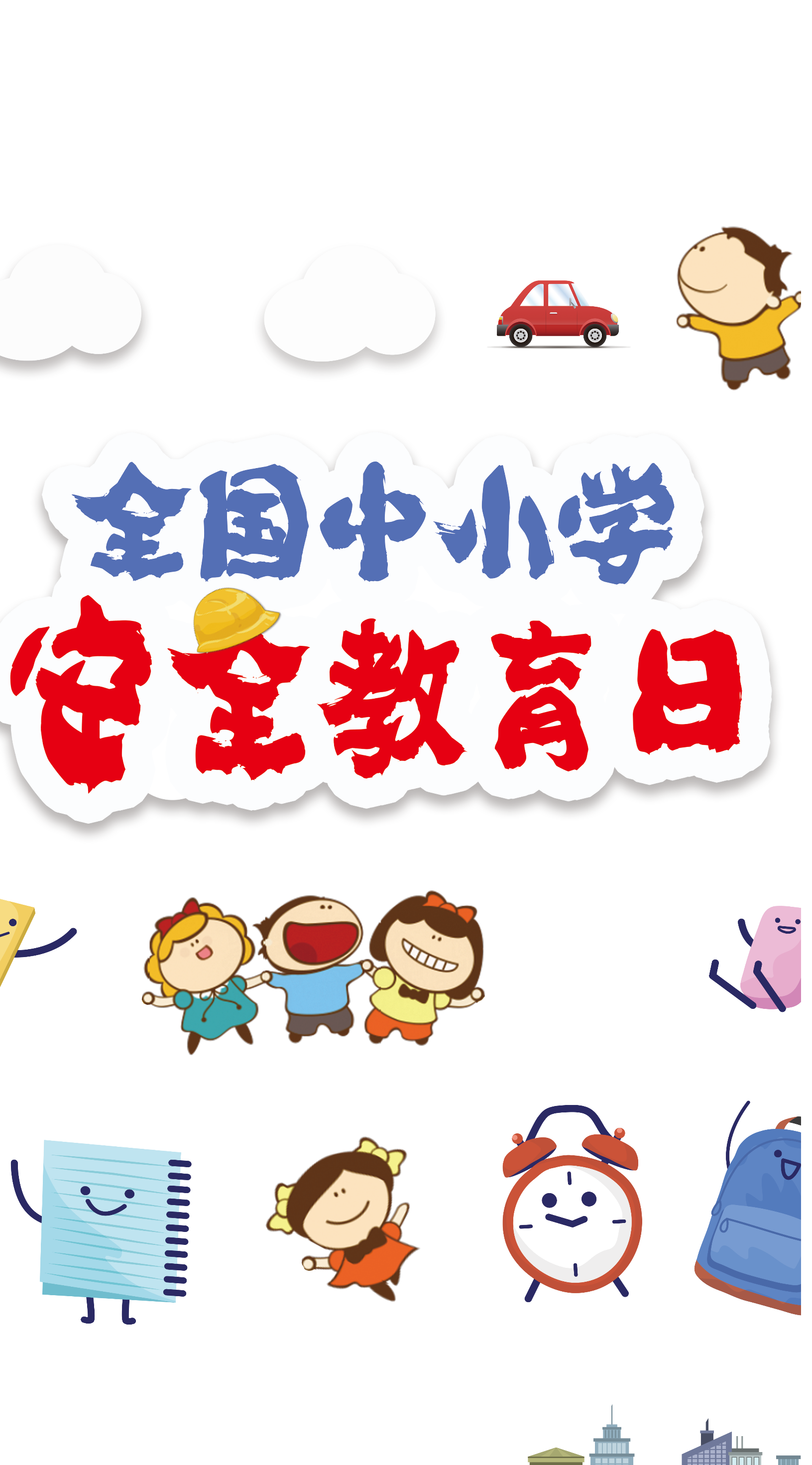 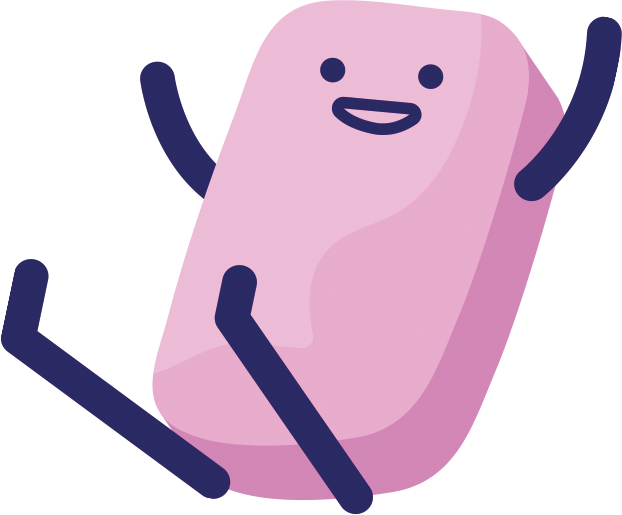 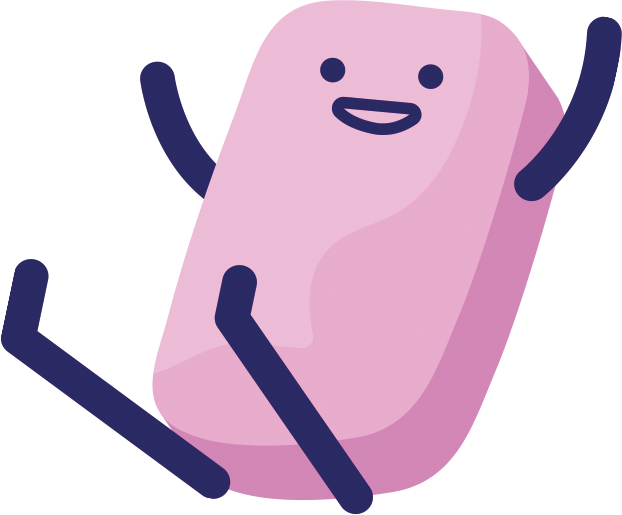 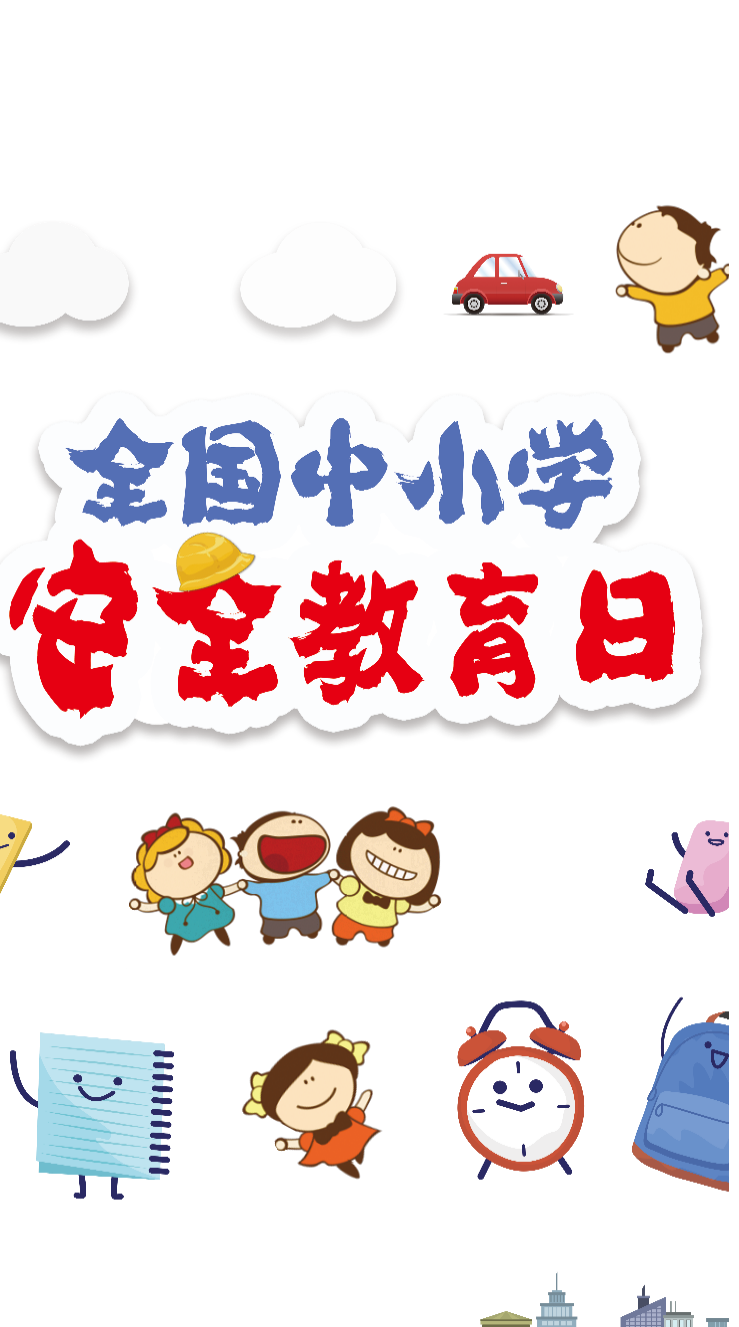 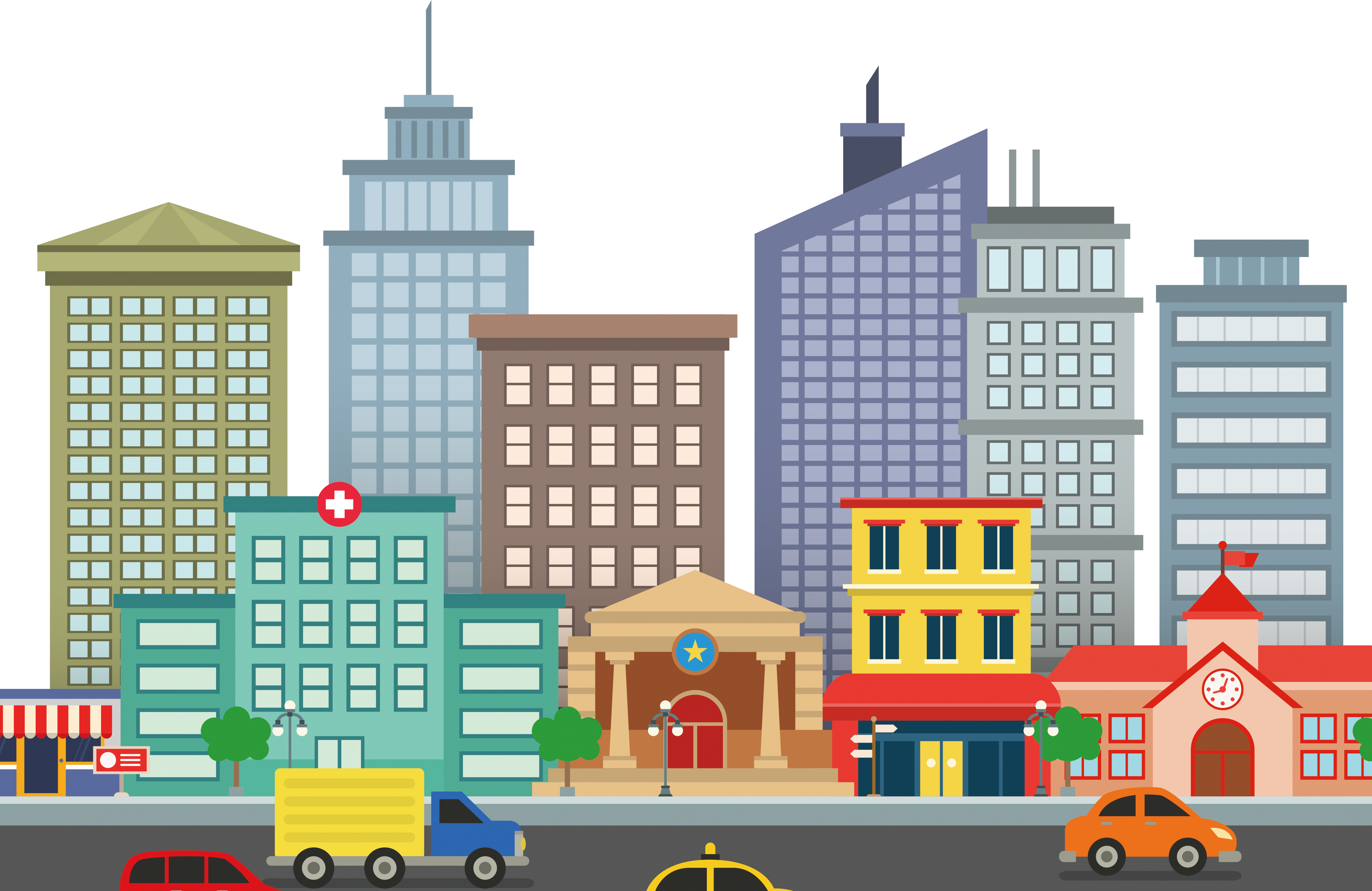 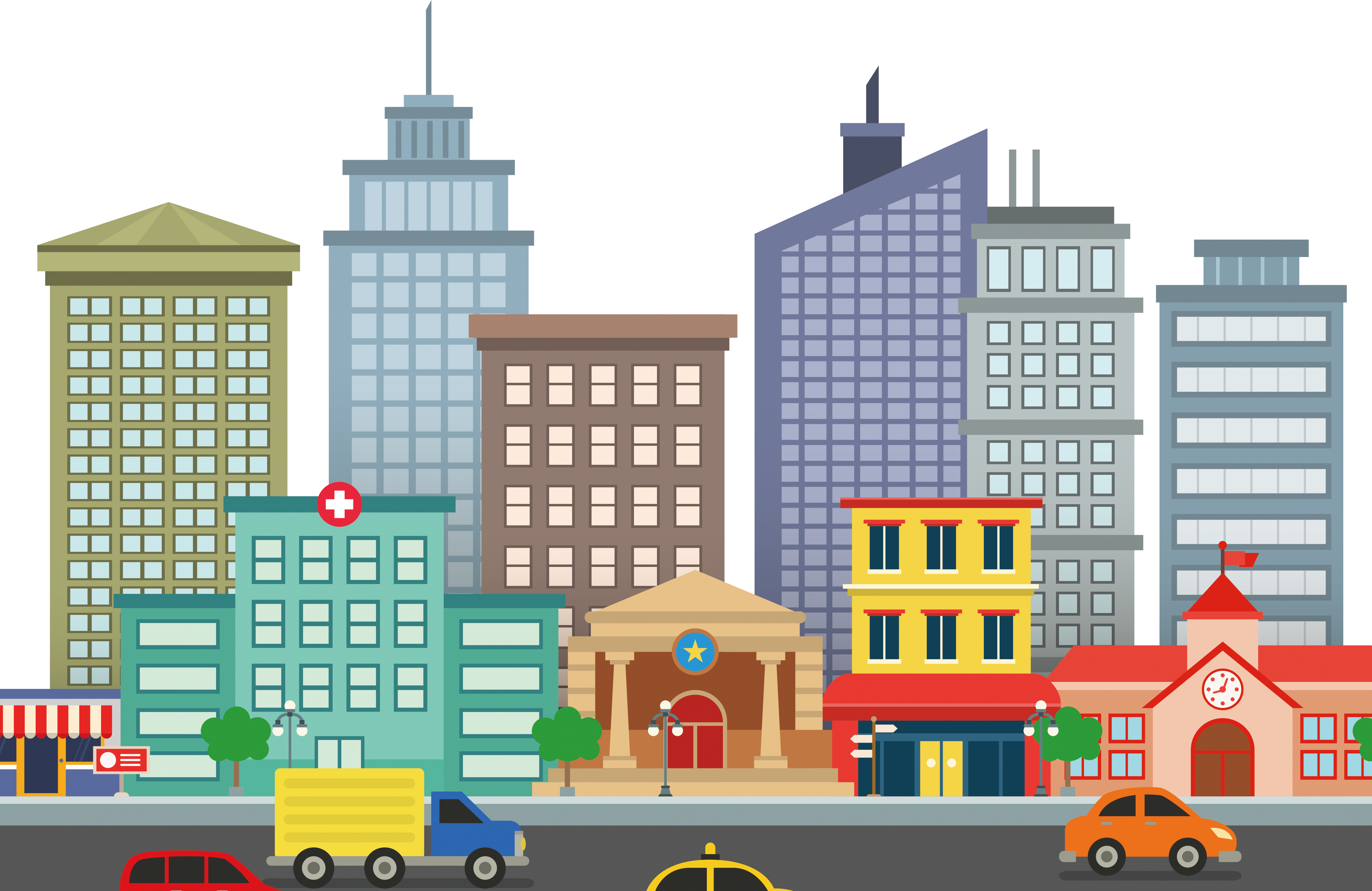 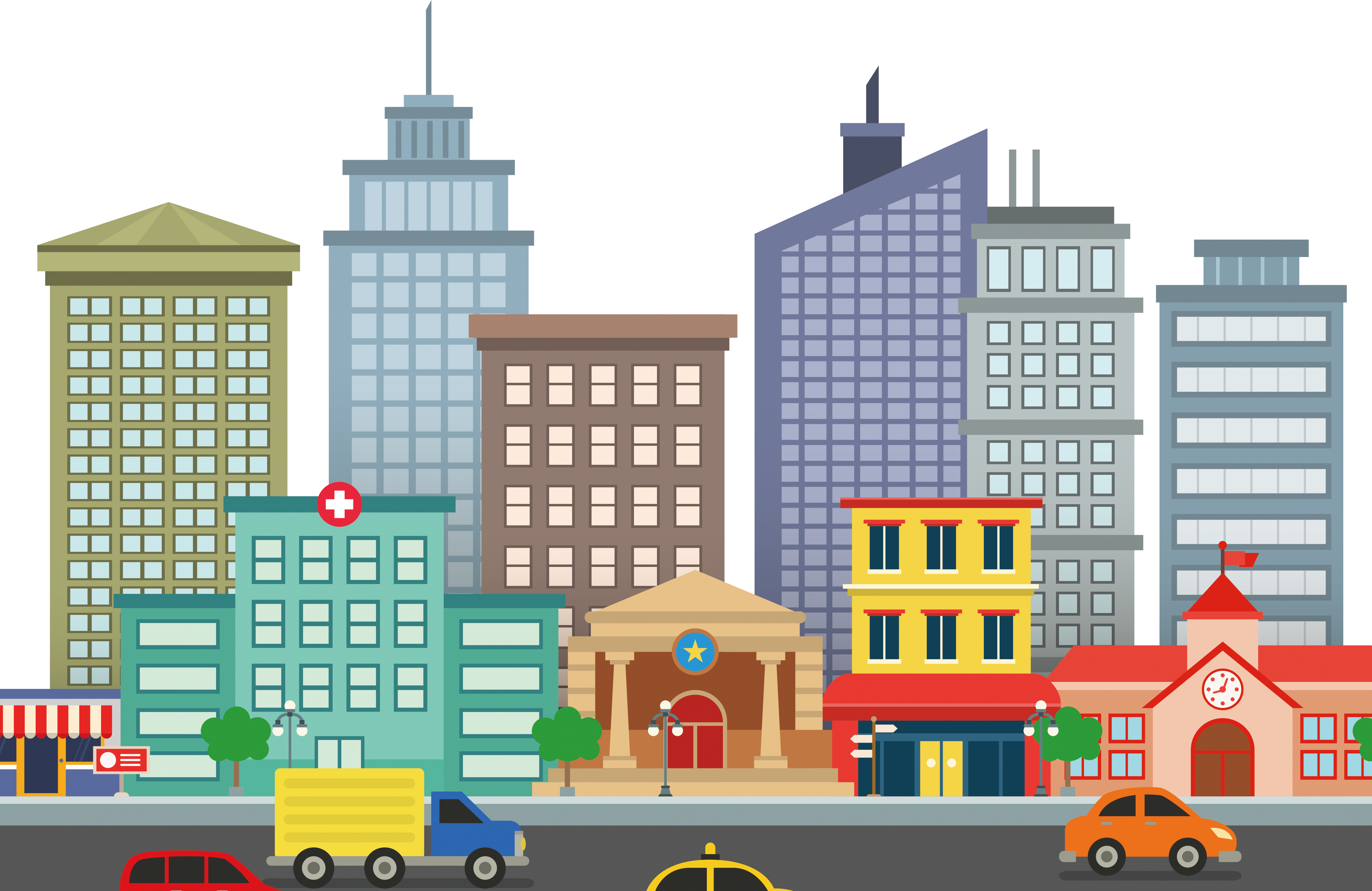 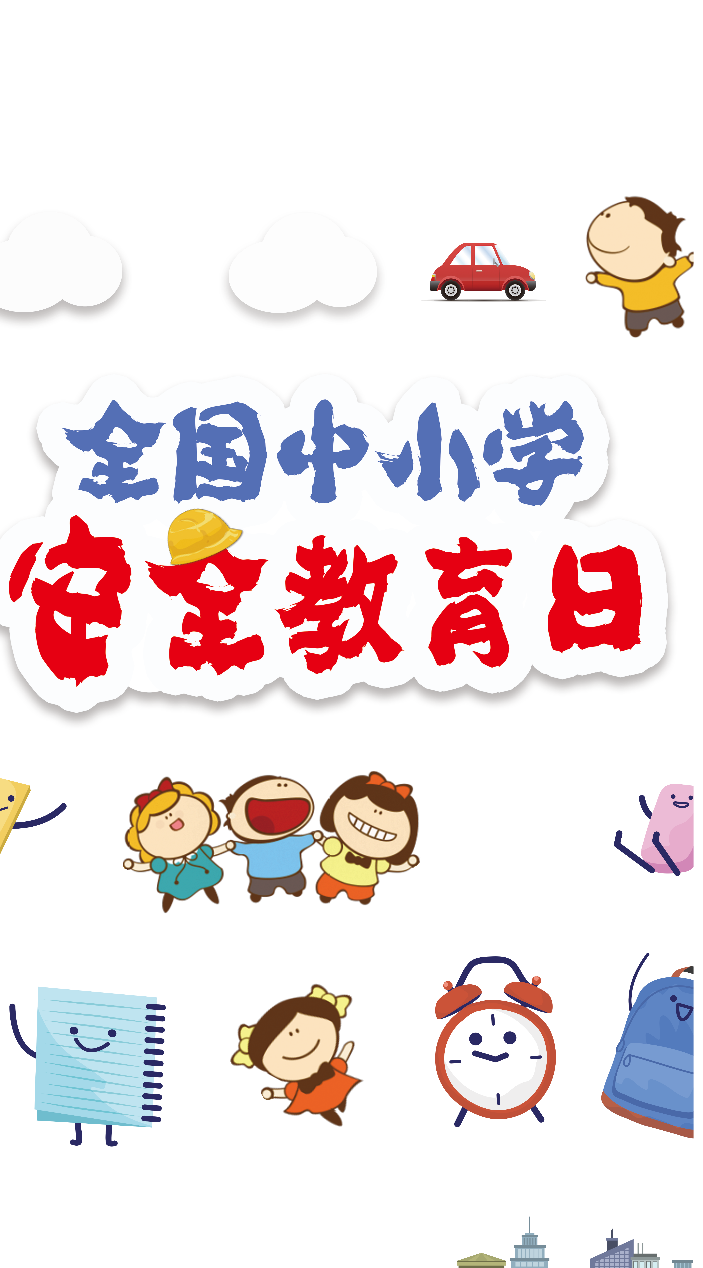 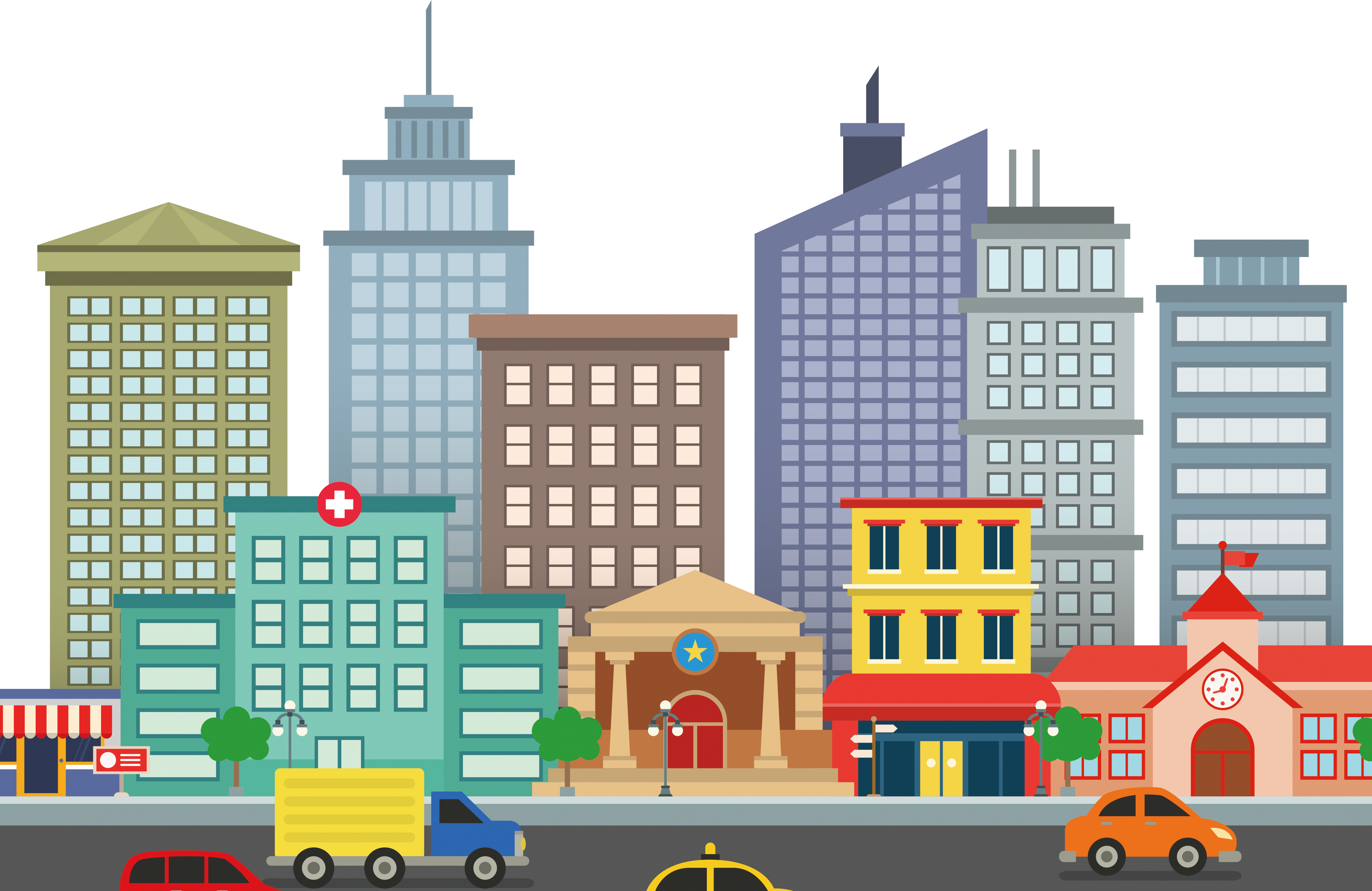